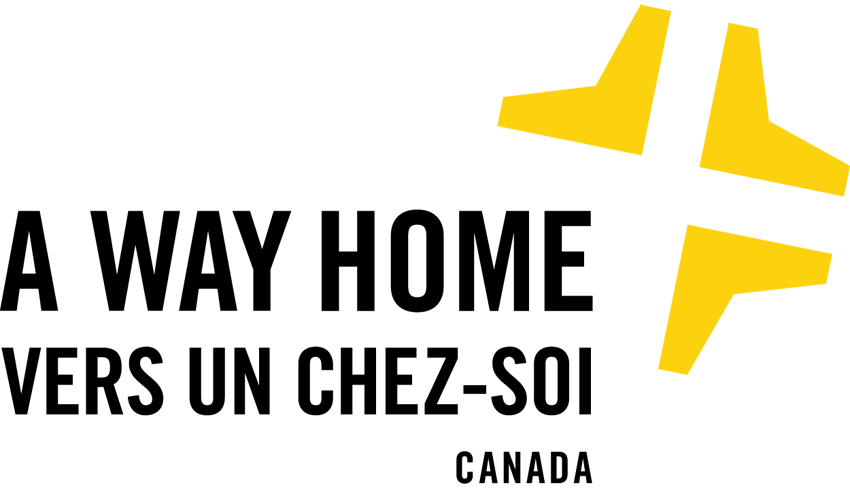 Melanie Redman 
President, A Way Home Canada
Stephen Gaetz
President, Canadian Observatory on Homelessness
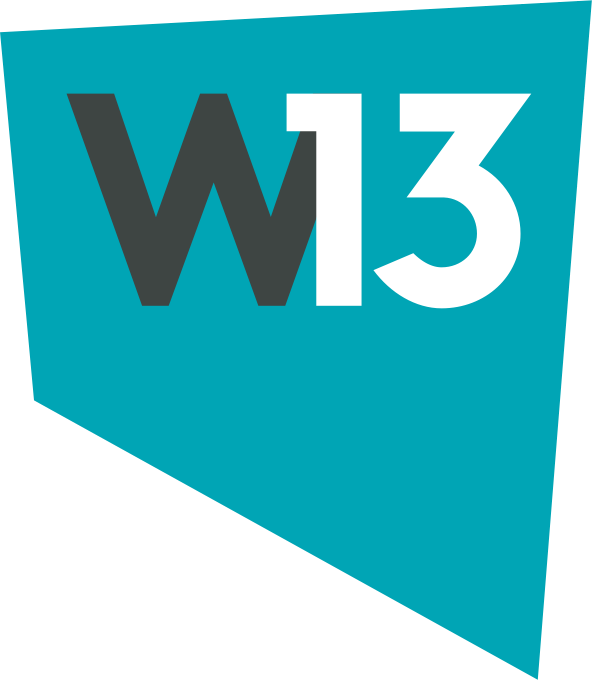 [Speaker Notes: Title:  A Way Home: Preventing and Tackling Youth Homelessness
Focus on building a movement for change.
Flash back to 2013 and name some of the conditions.
For each major area how we have set about to transform things.
Who is at the table?
Launch of A Way Home coalition – Development of vision paper
Organizing work into constellations of activity to leverage strengths of coalition members.
Role of Research and Evidence – co-creation of a YH research agenda
Role of the sector – process they went through to develop a theory of change.
Role of government relations
International engagement
Social innovation]
We believe we can prevent and end youth homelessness
In Canada. This is the story of how we’re doing it.
ABOUT US:
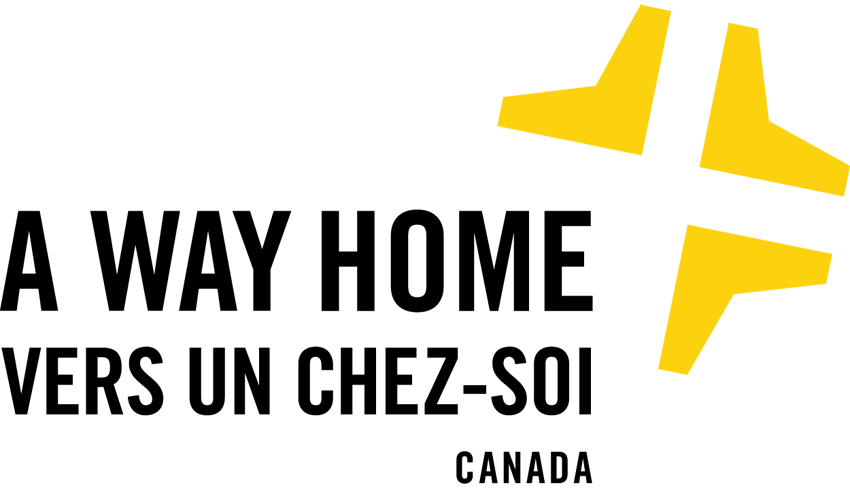 A Way Home is a national coalition reimagining solutions to youth homelessness through transformations in policy, practice and planning. We also lead the National Learning Community on Youth Homelessness.
[Speaker Notes: Talk about AWH coalitions globally.]
ABOUT US:
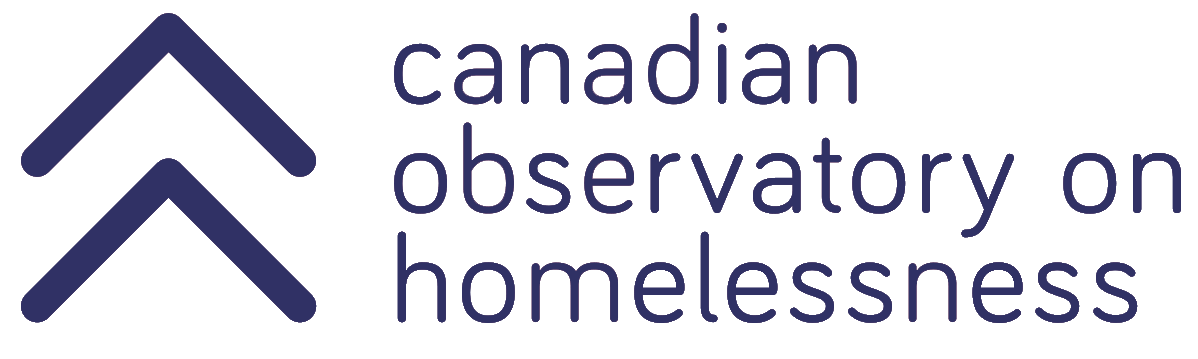 The Canadian Observatory on Homelessness (COH) is a research and policy partnership working to conduct and mobilize research designed to have an impact on solutions to homelessness.
Part 1
Understanding Youth Homelessness in Canada
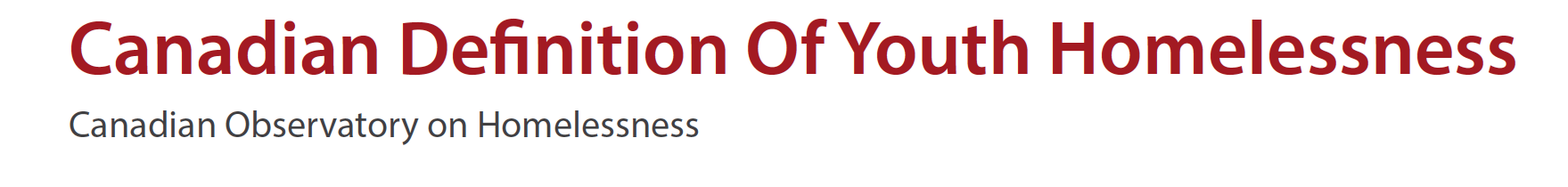 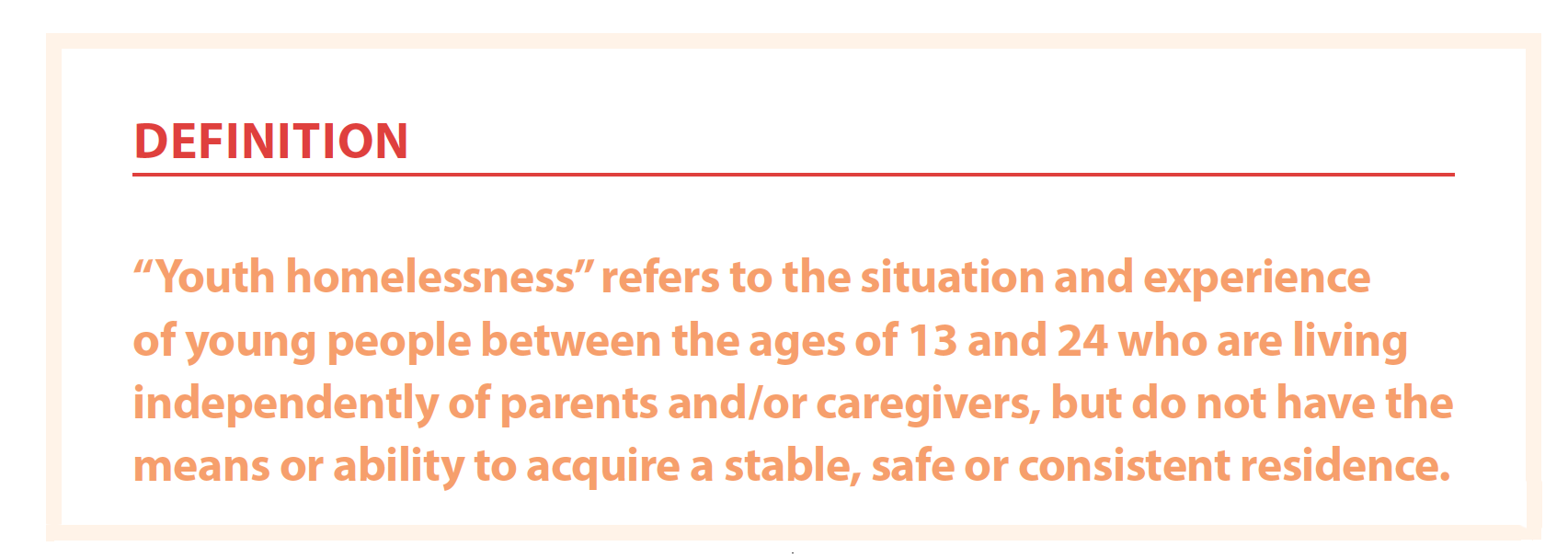 Survey Results
From the first Without a Home study
2016
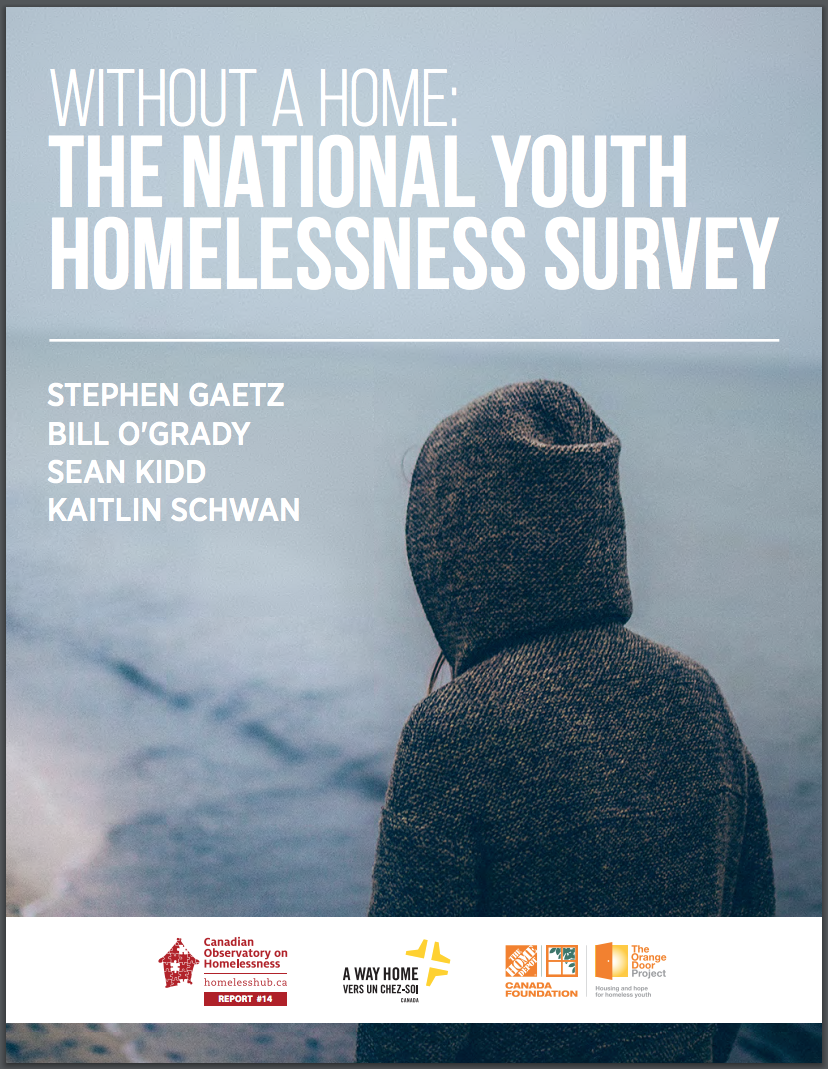 Stephen Gaetz, Bill O’Grady, Sean Kidd & Kaitlin Schwan. (2016). Without a Home: The National Youth Homelessness Survey. Toronto: Canadian Observatory on Homelessness Press.
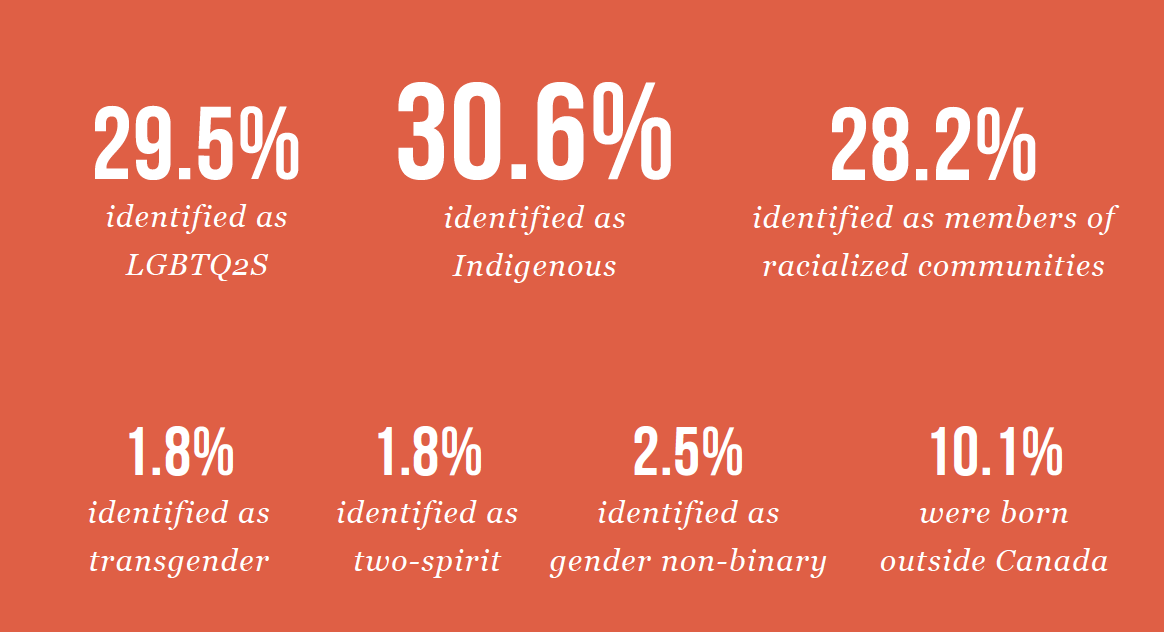 Gaetz, et al., (2016):6
[Speaker Notes: STEVE]
Age of first experience of homelessness
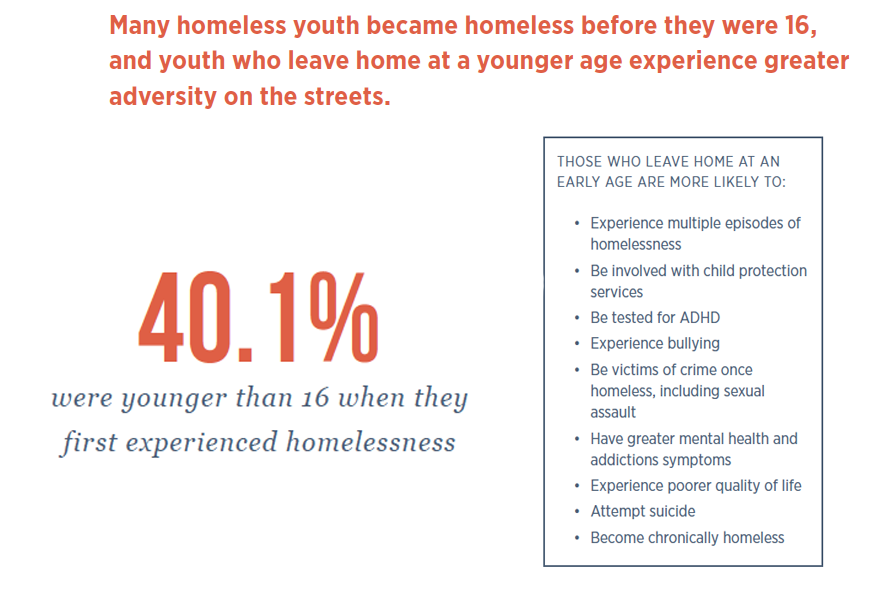 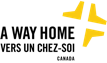 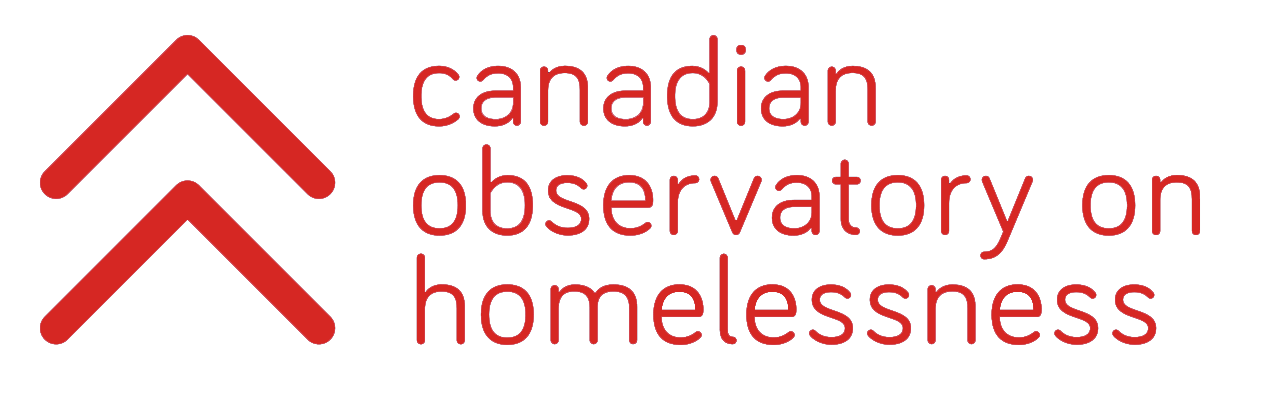 [Speaker Notes: STEVE]
Involvement with Child Protection services
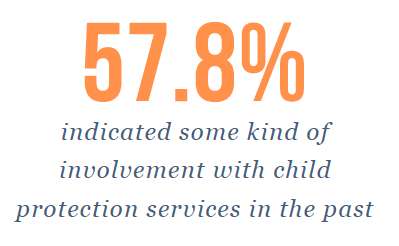 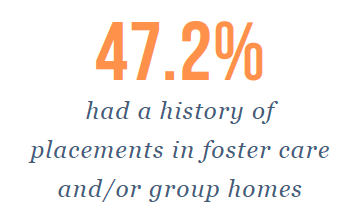 30.9% were in group homes
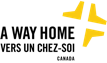 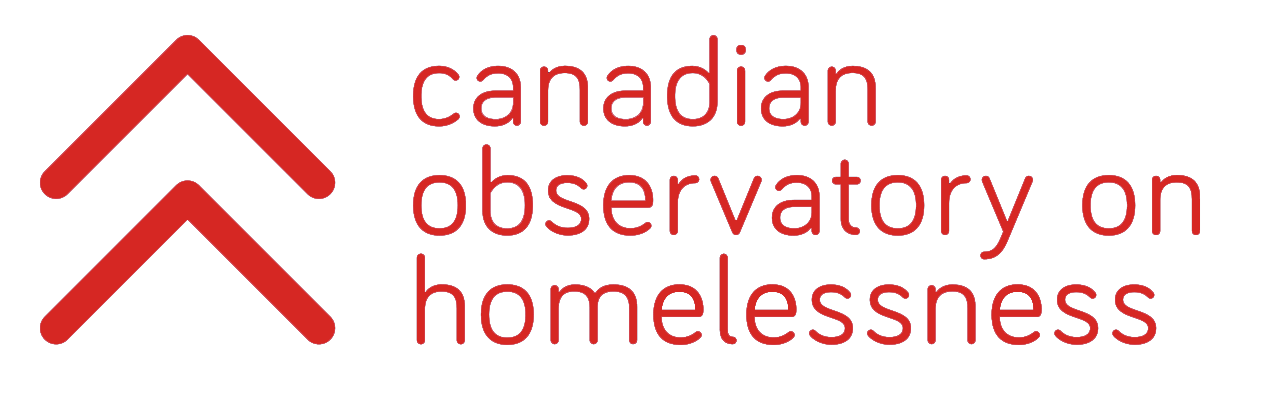 [Speaker Notes: STEVE]
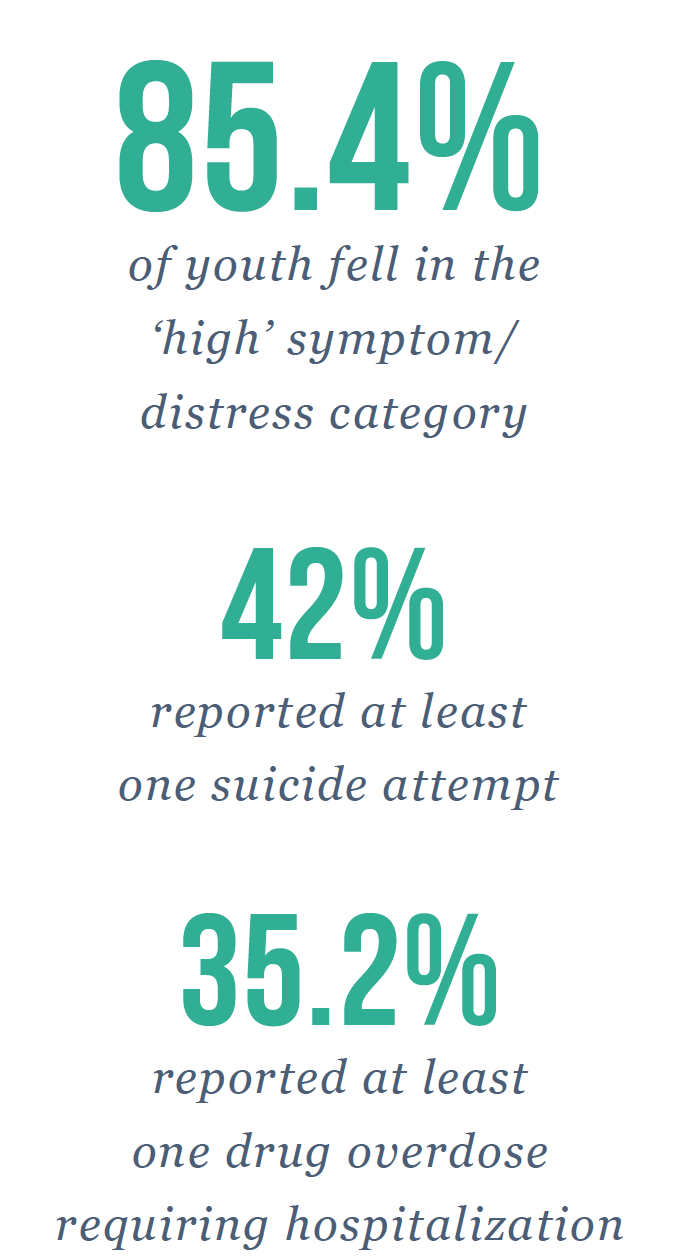 Mental Health and Well-Being
Findings indicated that a total of 85.4% (942) of the youth fell in the ‘high’ symptom/ distress category. This is indicative, in the general Canadian population, of youth midway between inpatient and outpatient psychiatric care levels.
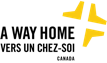 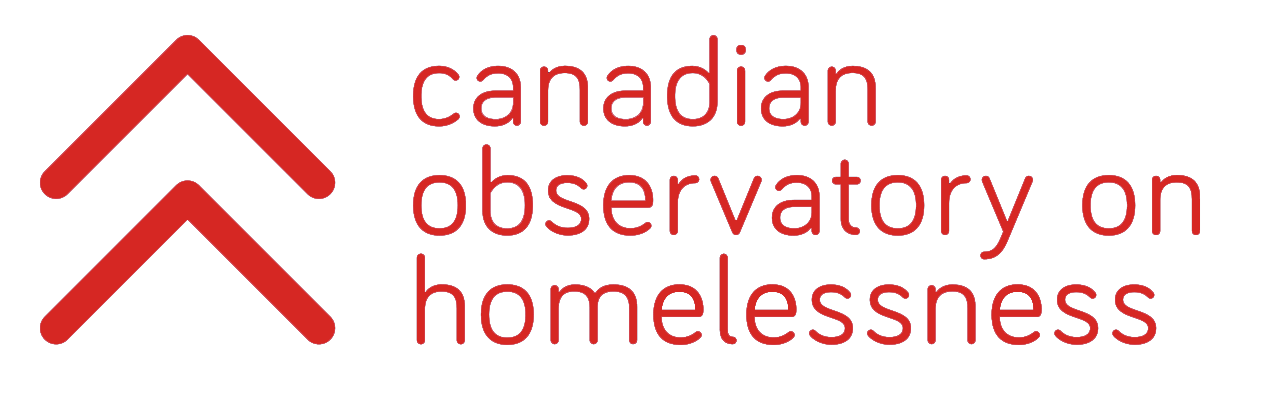 [Speaker Notes: STEVE]
PROLONGED EXPERIENCES OF HOMELESSNESS
Criminal Victimization
Exposure to street violence makes the impact of pre-street adversity much less relevant. This suggests that whether prior to becoming homeless young people were exposed to adversity or not, experiencing violence while homeless has a ‘leveling’ effect on youth mental health risk. 

Exposure to sexual and physical violence on the street made youth over three times as likely to be in the high mental health risk group.
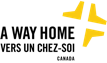 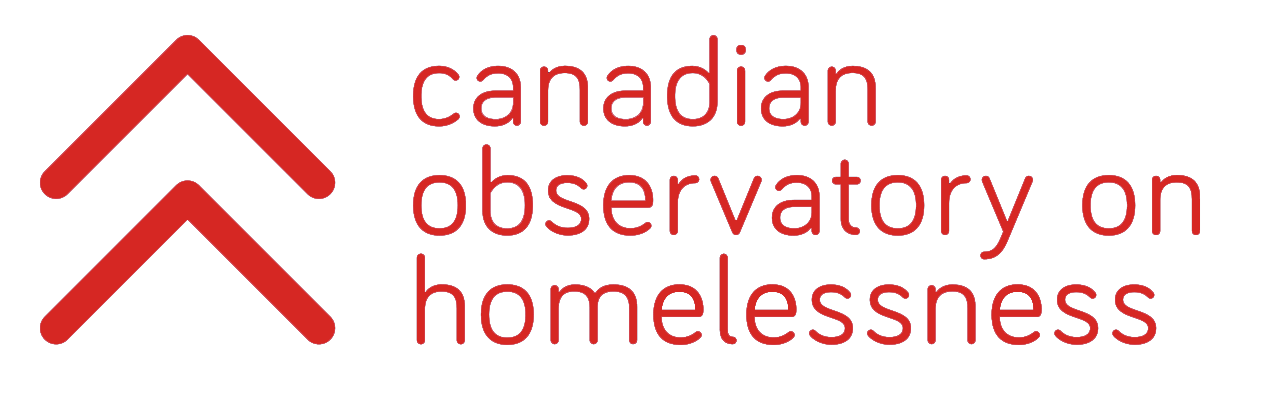 [Speaker Notes: STEVE]
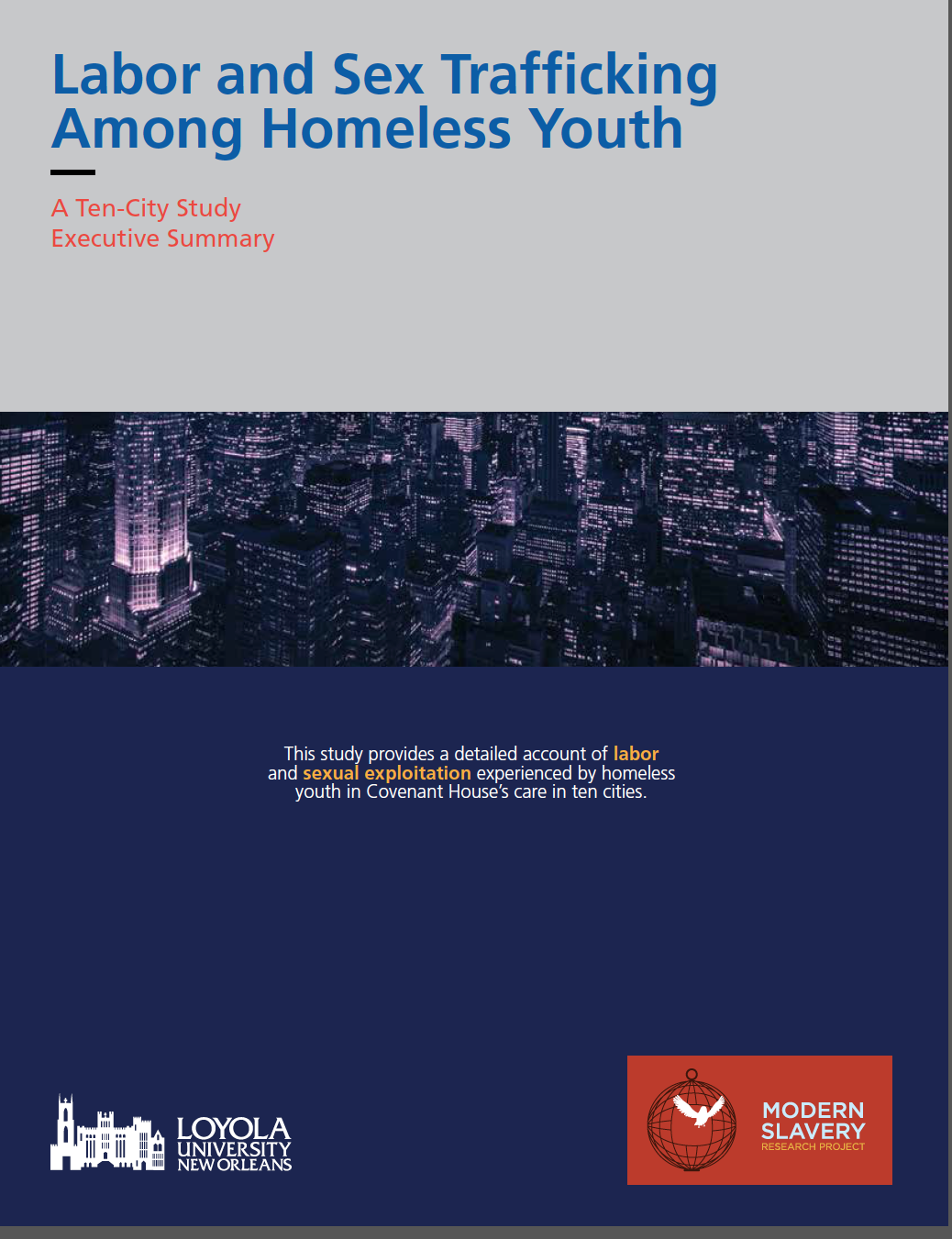 Exploitation and Sex Trafficking
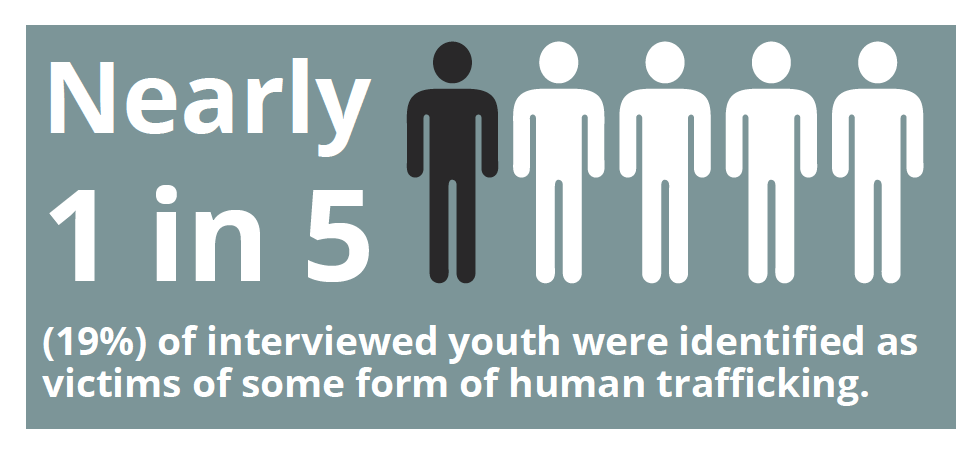 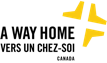 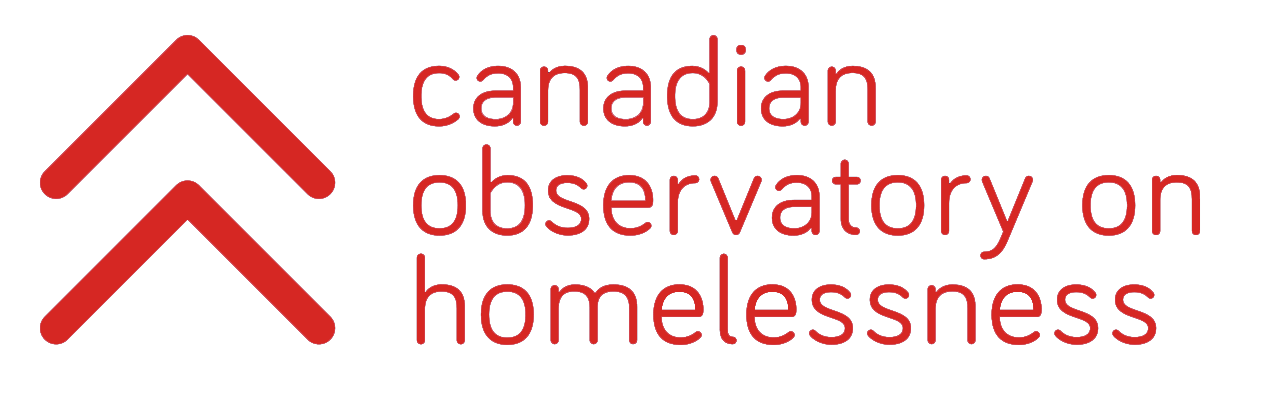 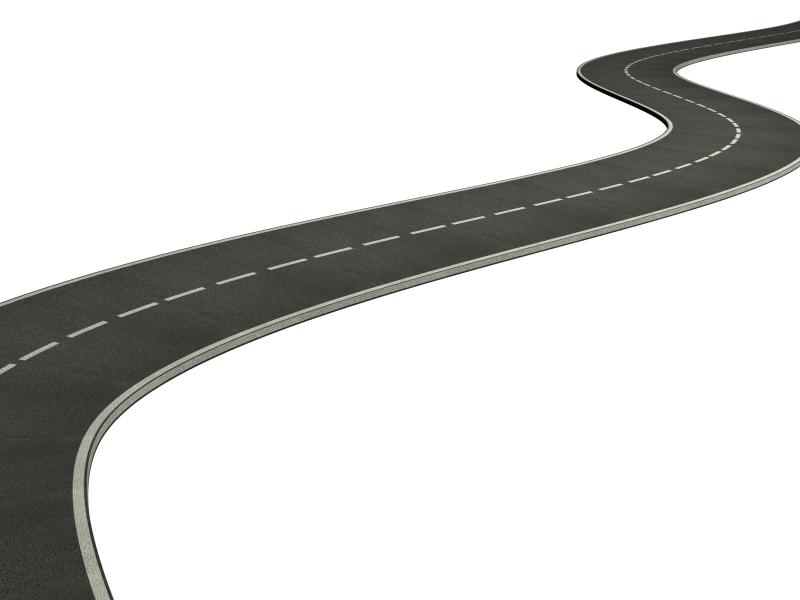 Pathways off the streets
and
Exits from Homelessness
[Speaker Notes: STEVE

So based on what we know about the impact of homelessness on young people, we need to consider how we are responding to the problem, and whether this response is adequate. 

Research on outcomes for youth when they exit homelessness is compelling, but not in a positive way.  It shows young people do not do well.
They aren’t recovering
PTSD
Living in extreme poverty.
Not engaging in work or in school
Are not overcoming social exclusion

Even the At Home/Chez Soi research shows this.]
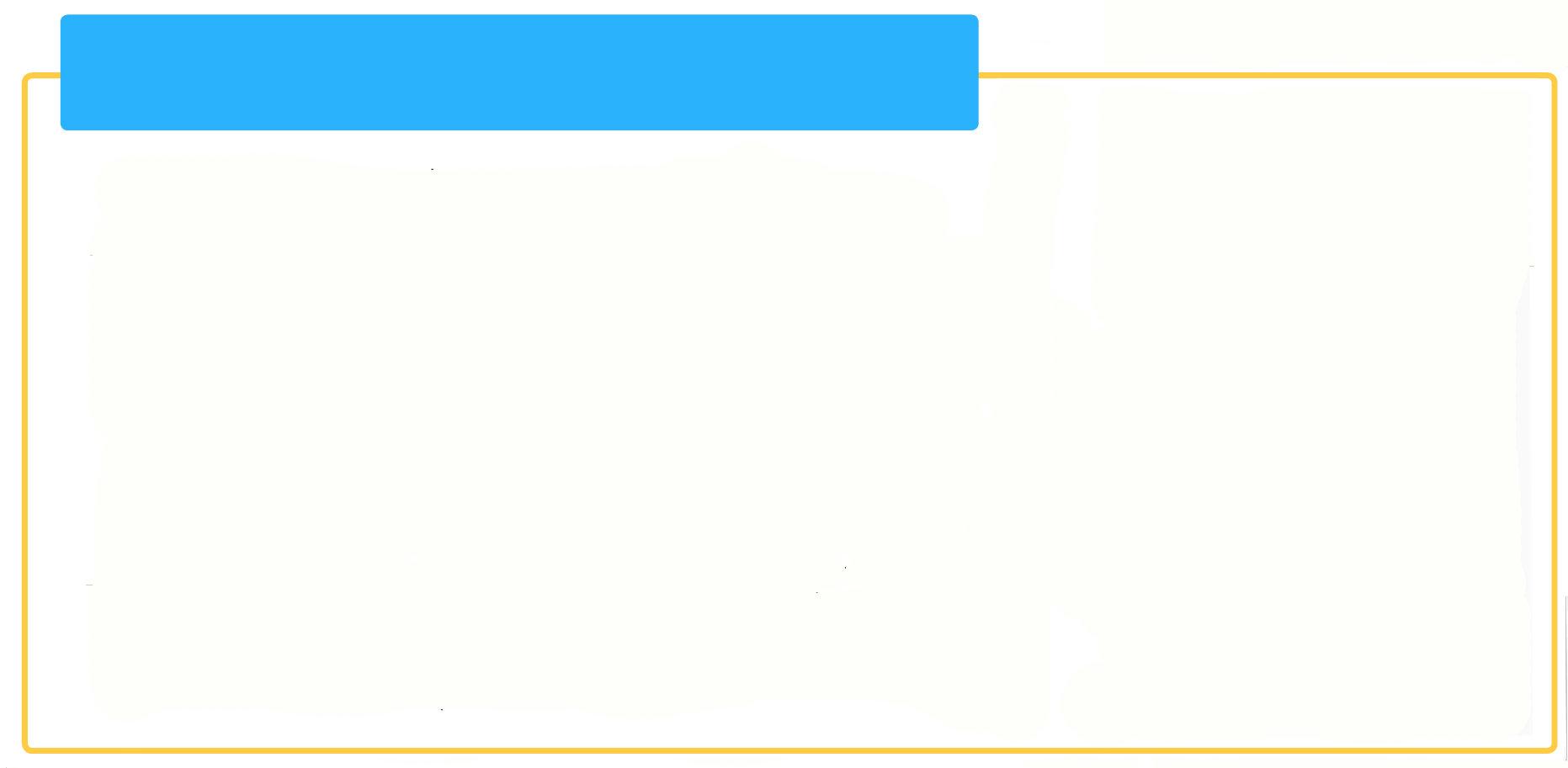 Research and Data point to important conclusions
First, we are waiting too long to intervene.
Second, experience of homelessness has a devastating impact on health, safety, mental health and well-being.
Third, some young people – Indigenous, LGBTQ2S, newcomer youth – experience additional burden of discrimination and exclusion.
Fourth, the emergency response does not prevent or end youth homelessness.
Fifth, our public systems are failing to prevent youth homelessness.
Sixth, when young people exit homelessness, recovery and inclusion are challenging. 
Seventh, people with lived experience of youth homeless strongly profess the need to shift to prevention.
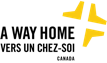 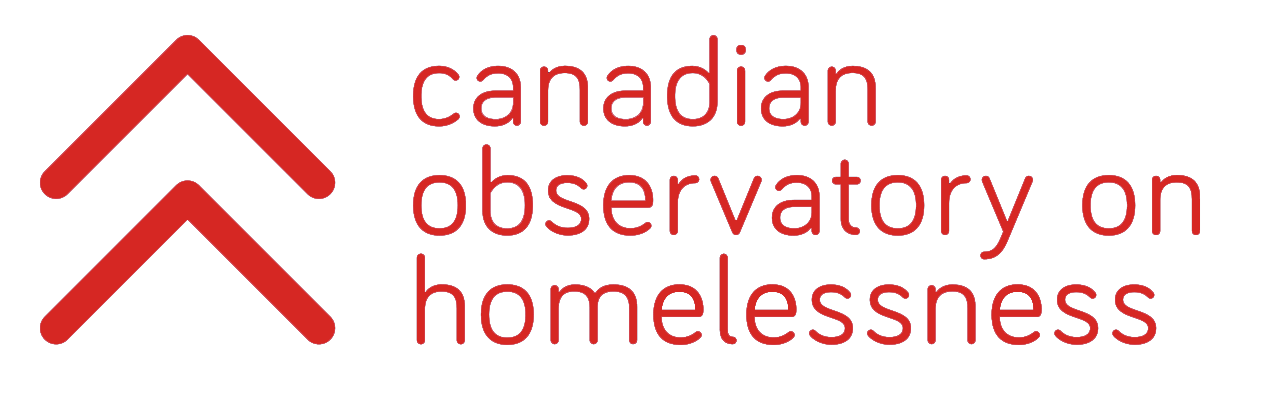 The change we want to see …
Emergency 
Response
Housing and Supports
Prevention
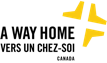 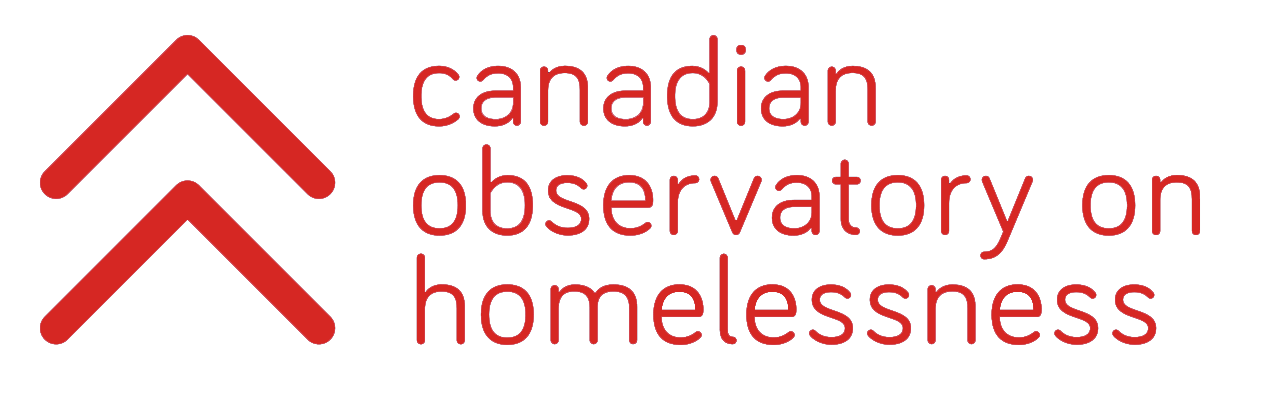 [Speaker Notes: MELANIE

There are three things you can do to address homelessness.
First you can prevent it.
Second, even with prevention, some people will slip through the cracks and you will need emergency services
Third, you need to move people out of homelessness with the necessary supports to ensure they don’t become homeless again.

Unfortunately, the bulk of our efforts and investment in Canada are in the middle - the crisis response.  This includes for the most part emergency shelters and day programs, designed to address the immediate needs of young people for shelter and perhaps food.

This imbalance in how we invest in, and respond to, homelessness is highly problematic, especially considering the well-being of young people. While emergency supports are necessary in providing crisis relief, they do little to meaningfully prevent, reduce, or end youth homelessness, nor address the most negative outcomes of this experience.]
The change we want to see …
Emergency 
Response
Housing and Supports
Emergency 
Response
Prevention
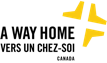 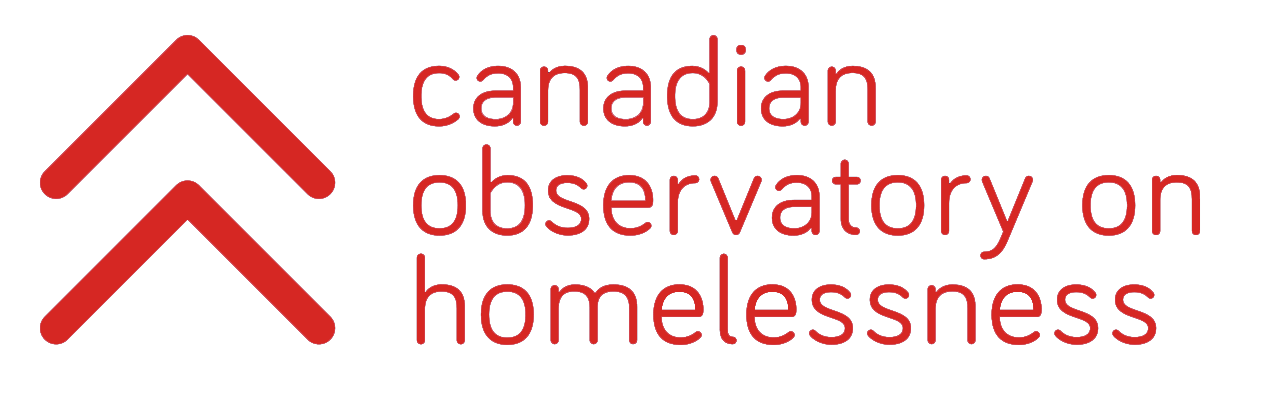 [Speaker Notes: MELANIE

Where we want to get to is something that looks more like this, with the bulk of investment in prevention and sustained exits from homelessness, thus ensuring the best possible outcomes for young people and their families.]
Part 2
Looking Back
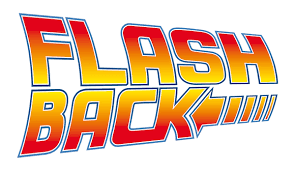 2013
What were the conditions?
No national organization focused on youth homelessness
Youth homelessness not on the radar within government or in most municipalities
Canadian Alliance to End Youth Homelessness emerging
National Learning Community on Youth Homelessness
Canadian Observatory on Homelessness
Working to create momentum for shift to prevention
Published key documents:
			Youth Homelessness in Canada
			Coming of Age: Reimagining the Response to Youth Homelessness
An emerging idea:
Develop a national coalition to prevent and end youth homelessness
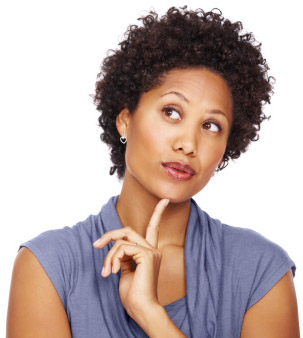 Key National Partners
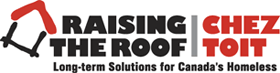 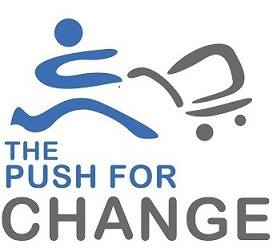 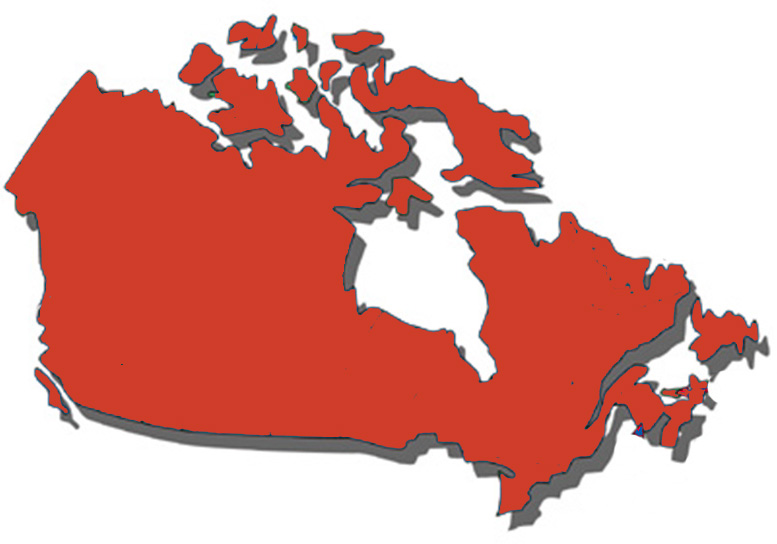 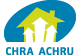 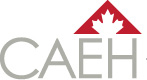 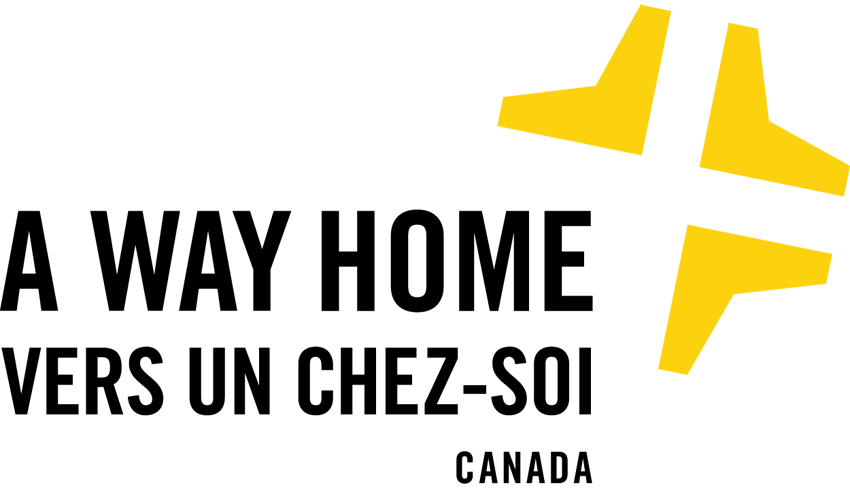 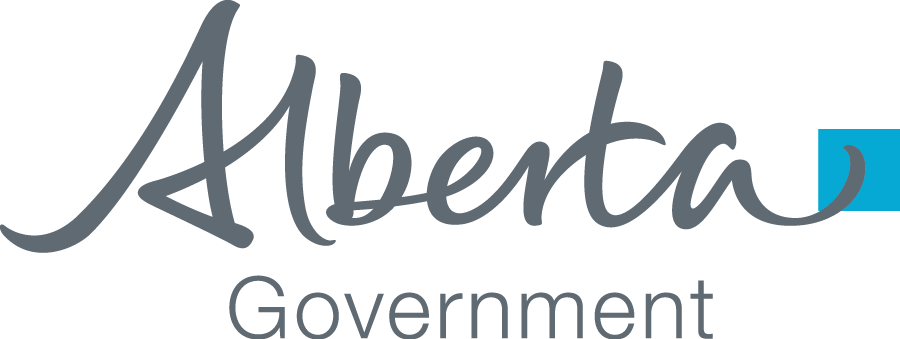 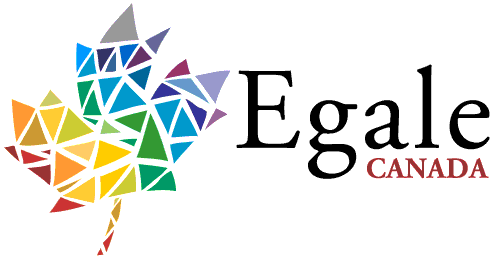 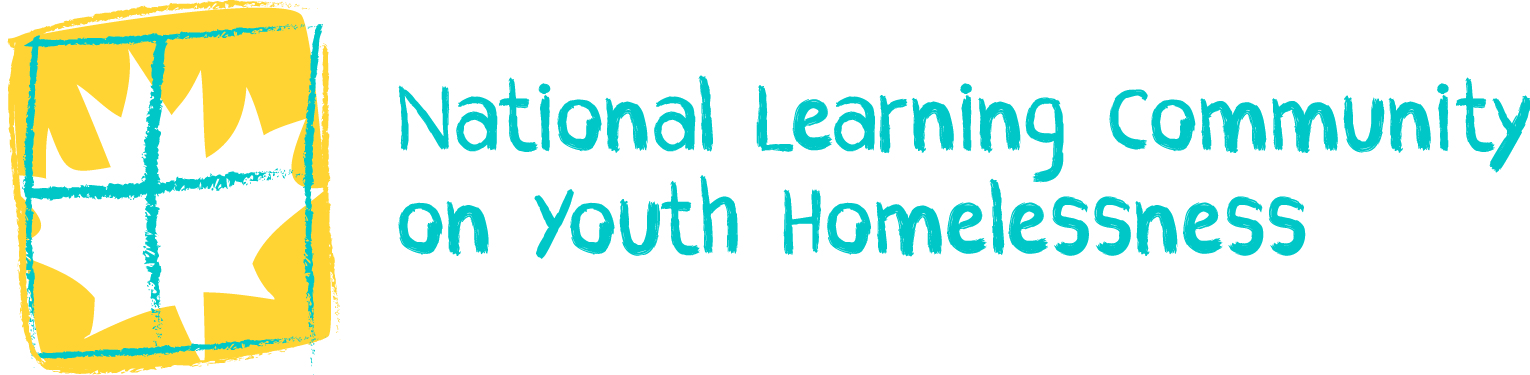 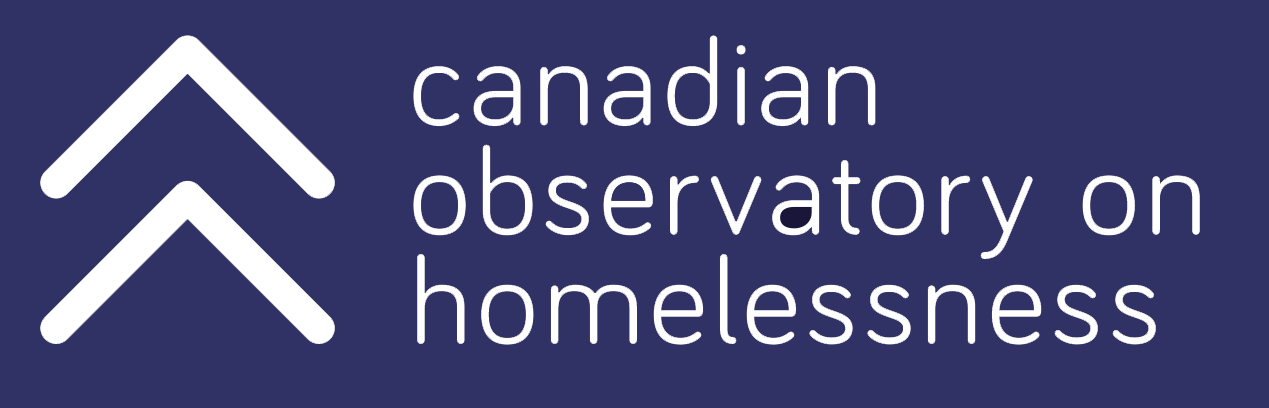 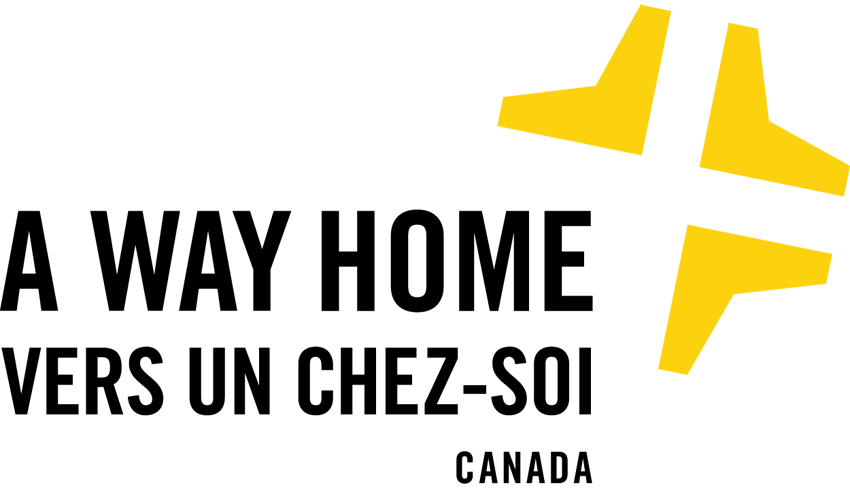 Launching:
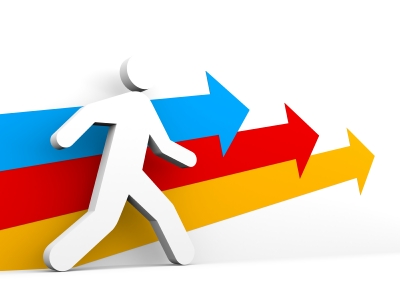 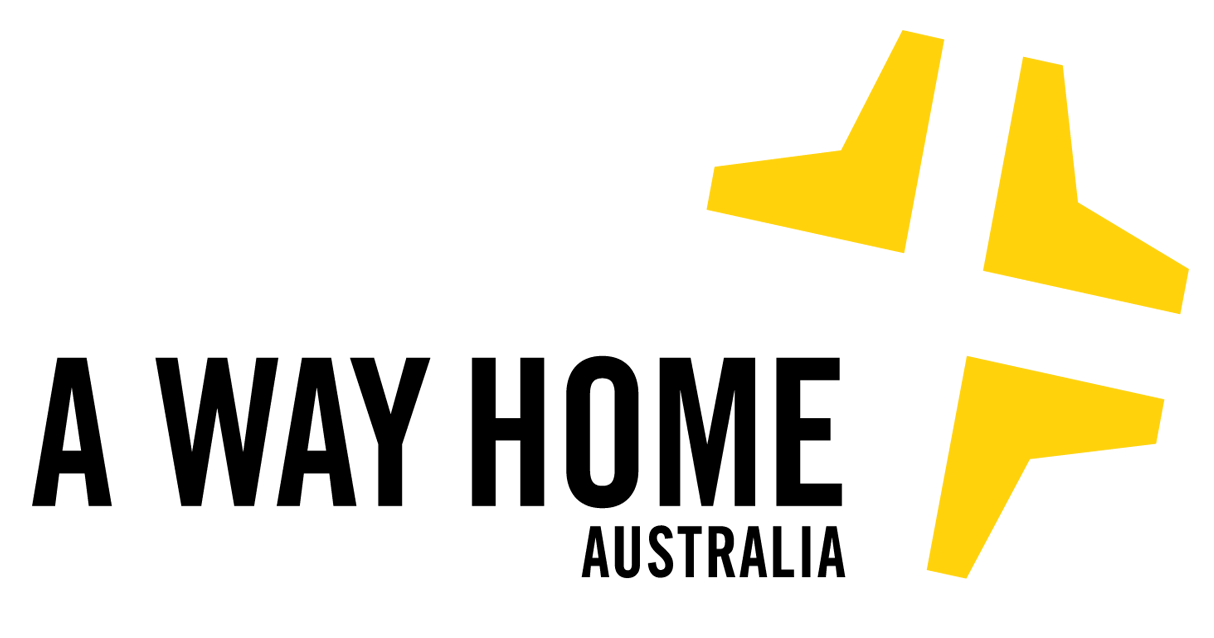 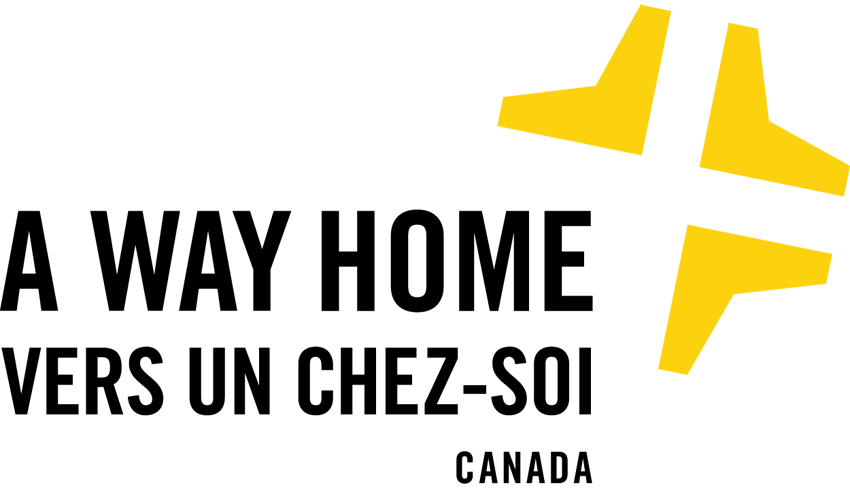 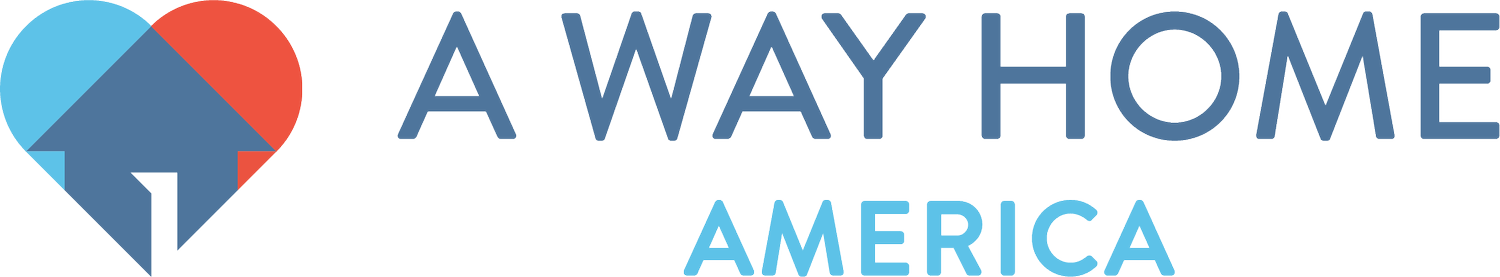 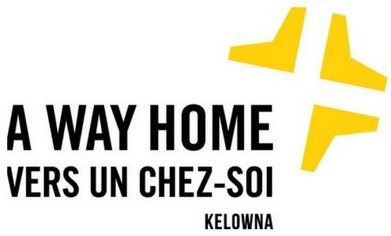 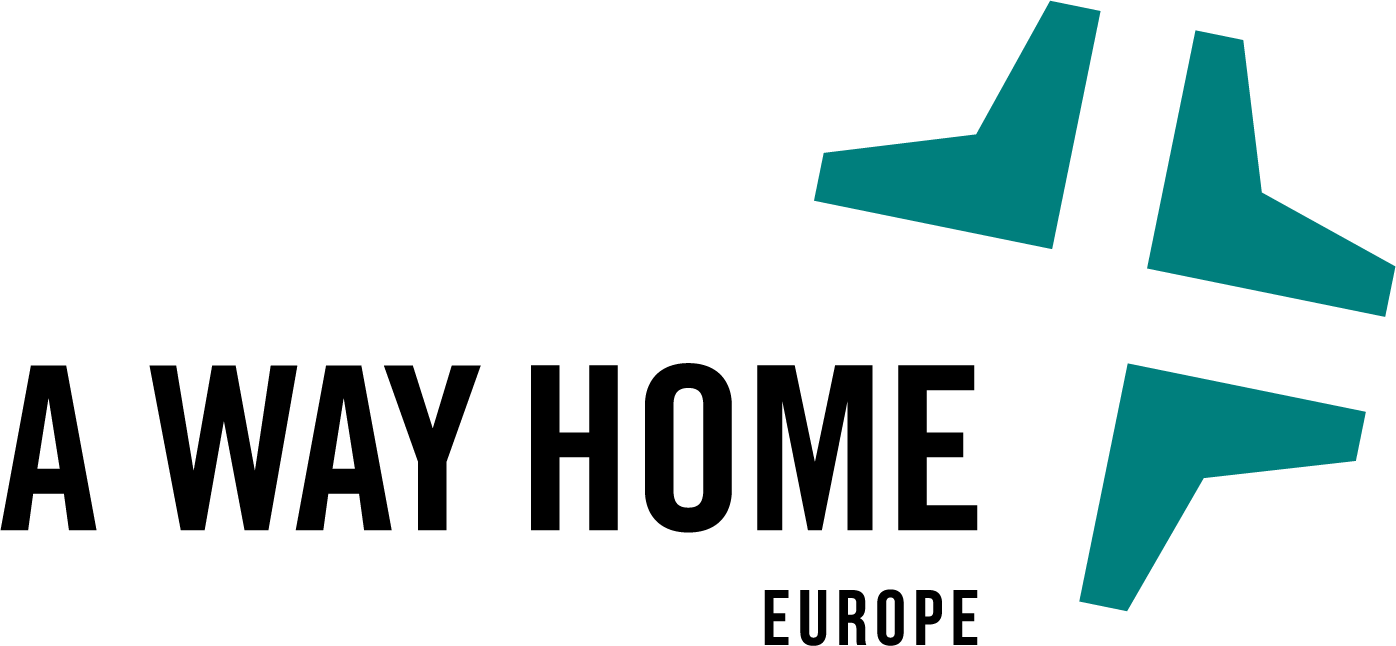 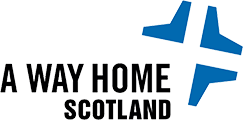 Part 3
Building a movement for Change through COLLECTIVE IMPACT!
Changing how we work

Collective Impact involves a group of relevant actors from different sectors working together to address a major challenge by developing and working toward a common goal that fundamentally changes outcomes for a population.
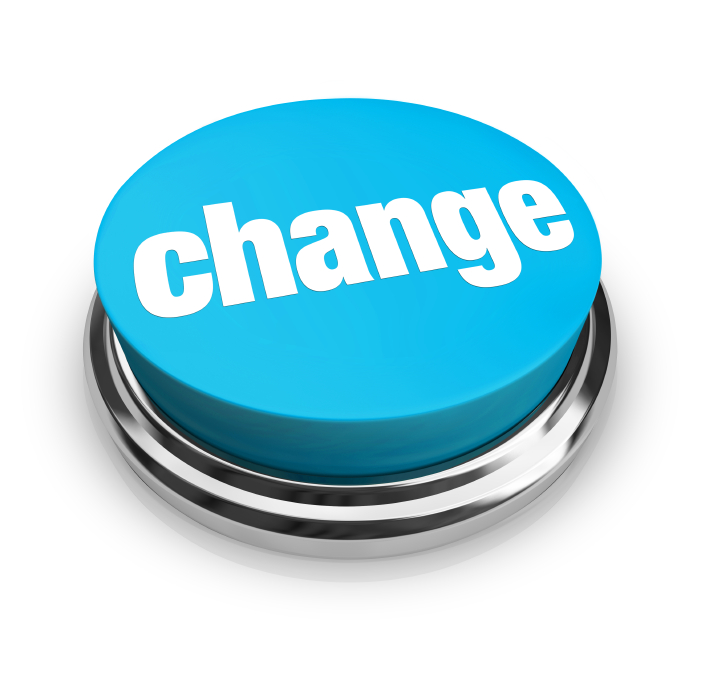 Preconditions
For Collective Impact
1.  Influential Leaders
2.  A Sense of Urgency
3.  Building trust
4.  Adequate Resources
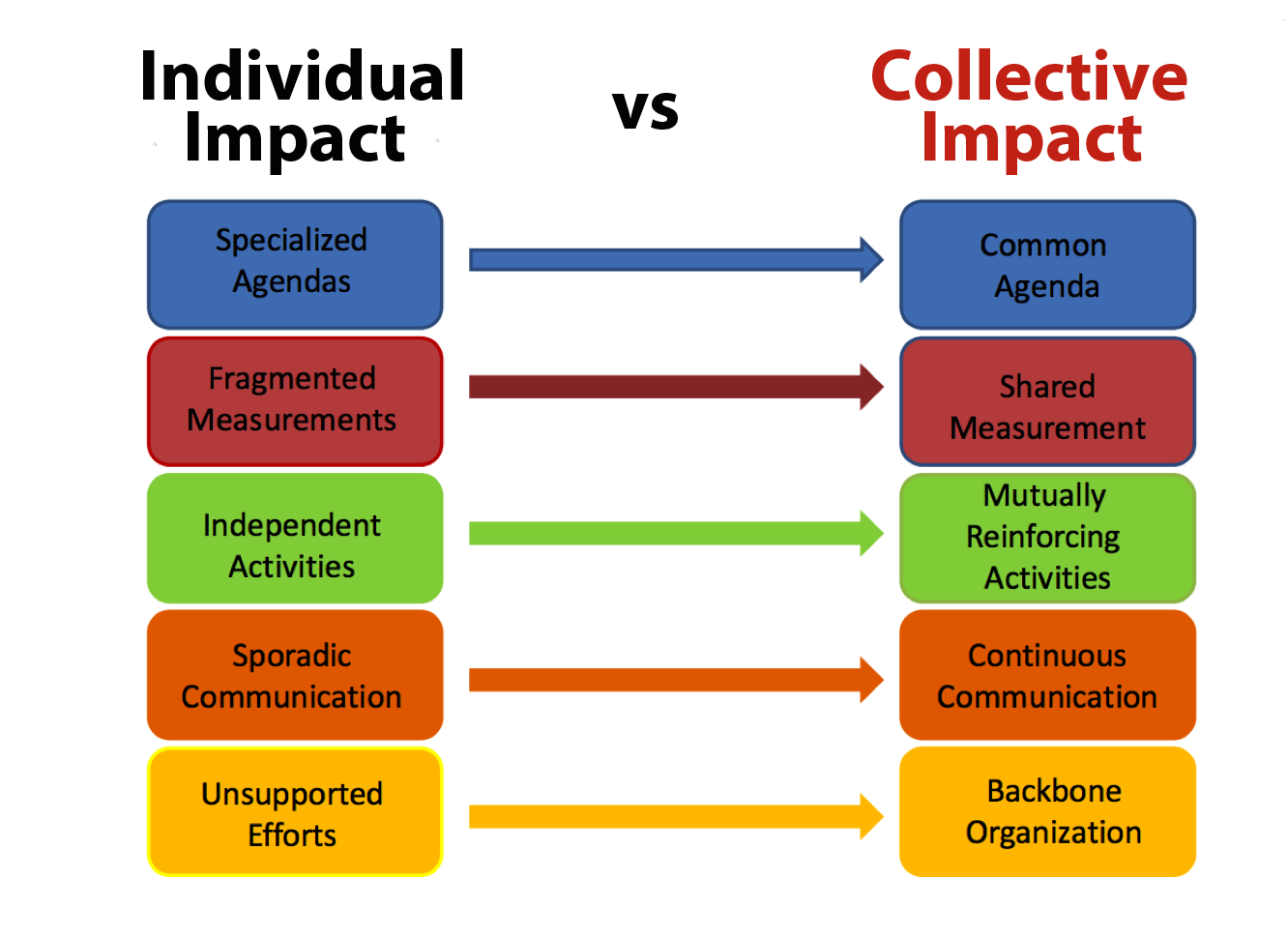 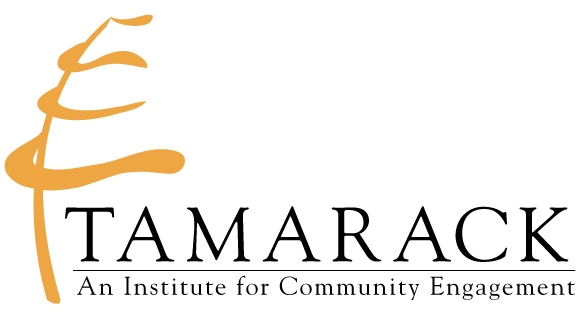 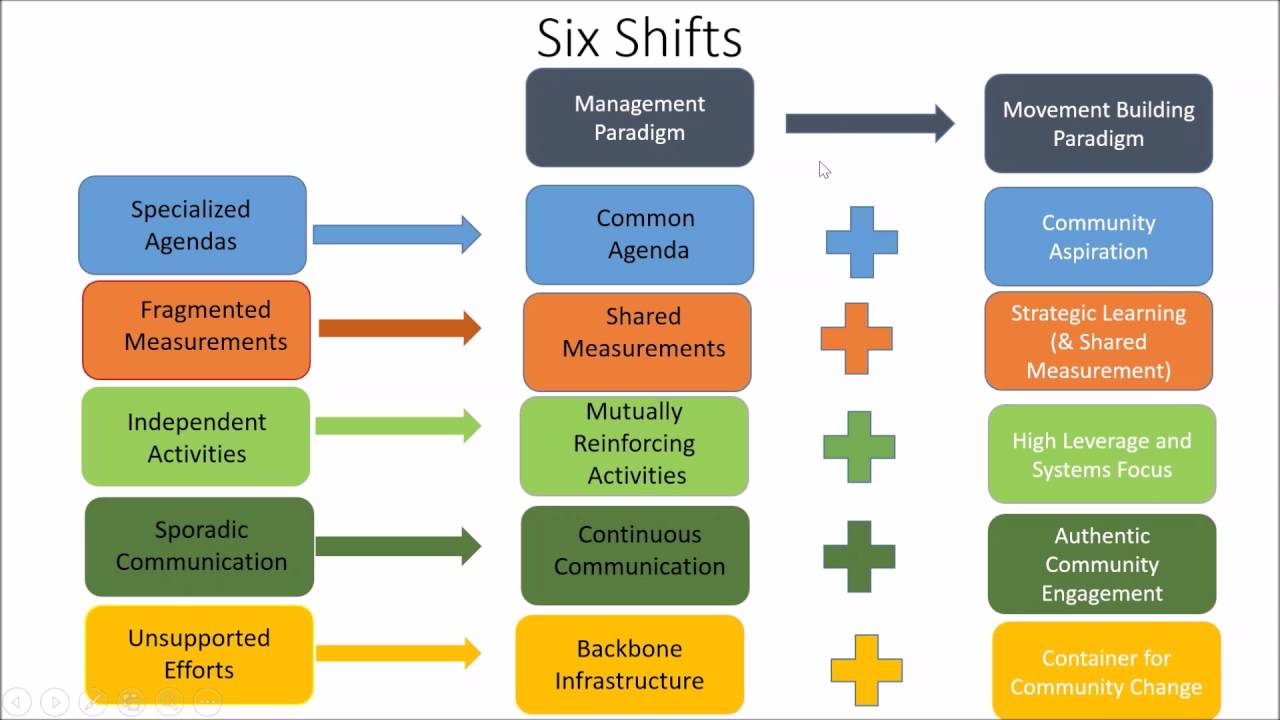 Collaboration is NOT the same as
                             Collective Impact
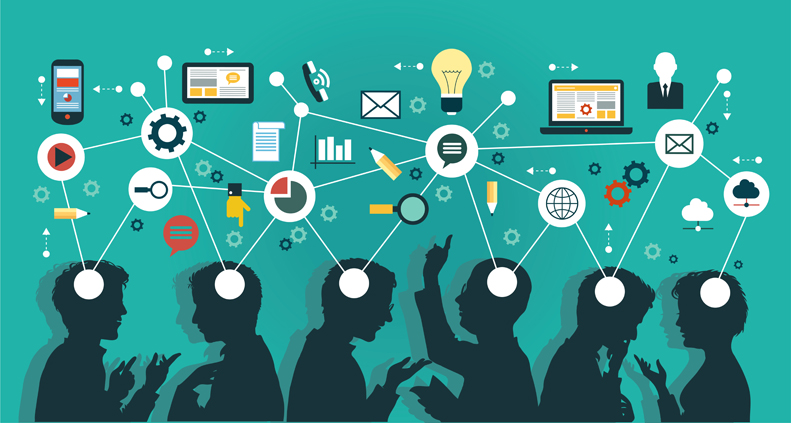 Recognizing youth 
homelessness 
as a fusion policy issue
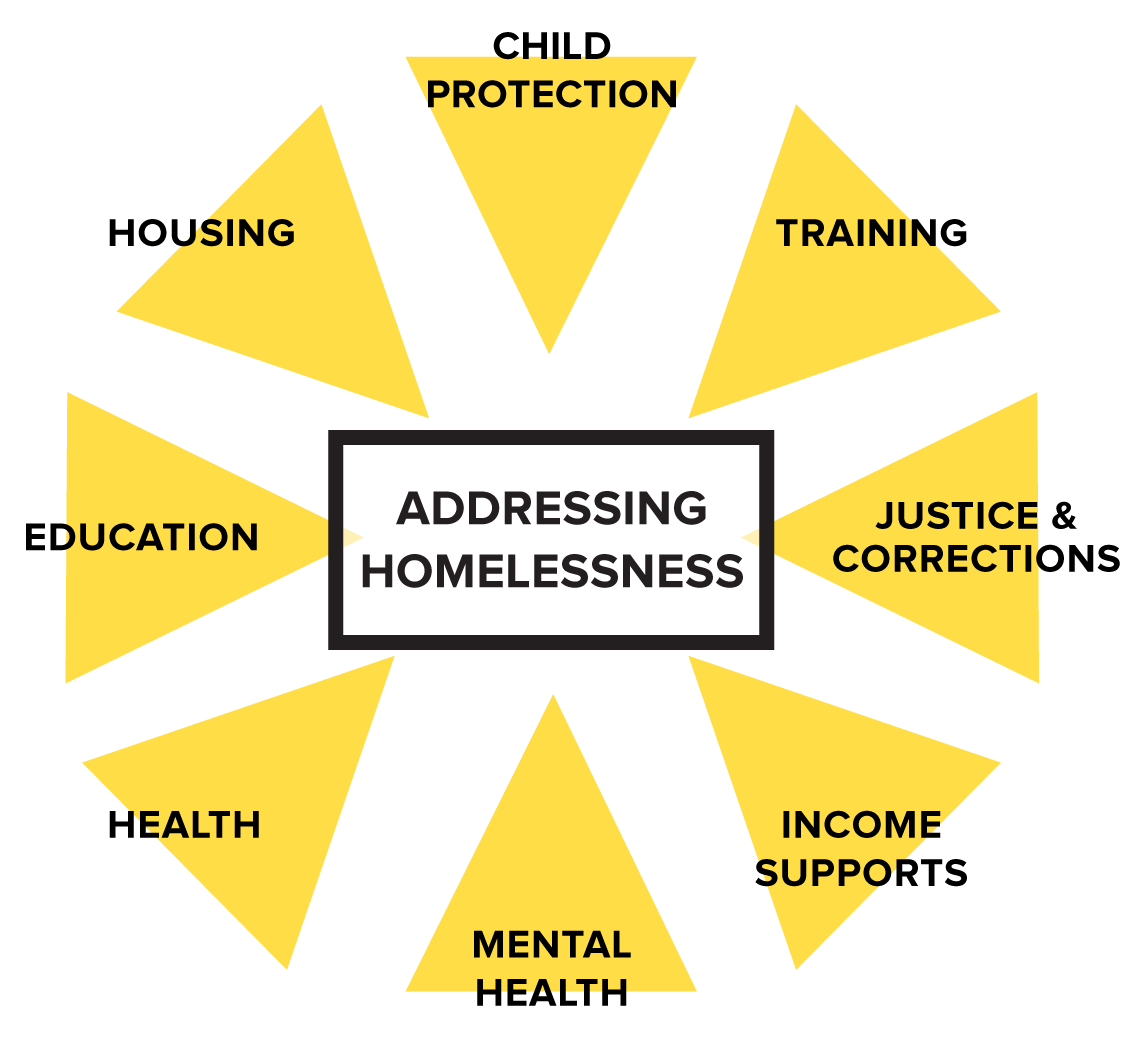 Considering who is at the table
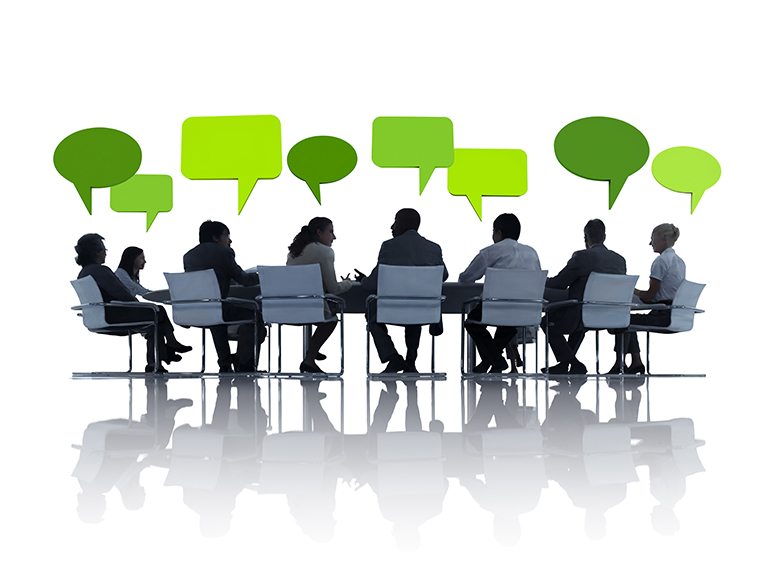 [Speaker Notes: Highlight the role of unusual suspects.]
Developing a shared VISION and AGENDA
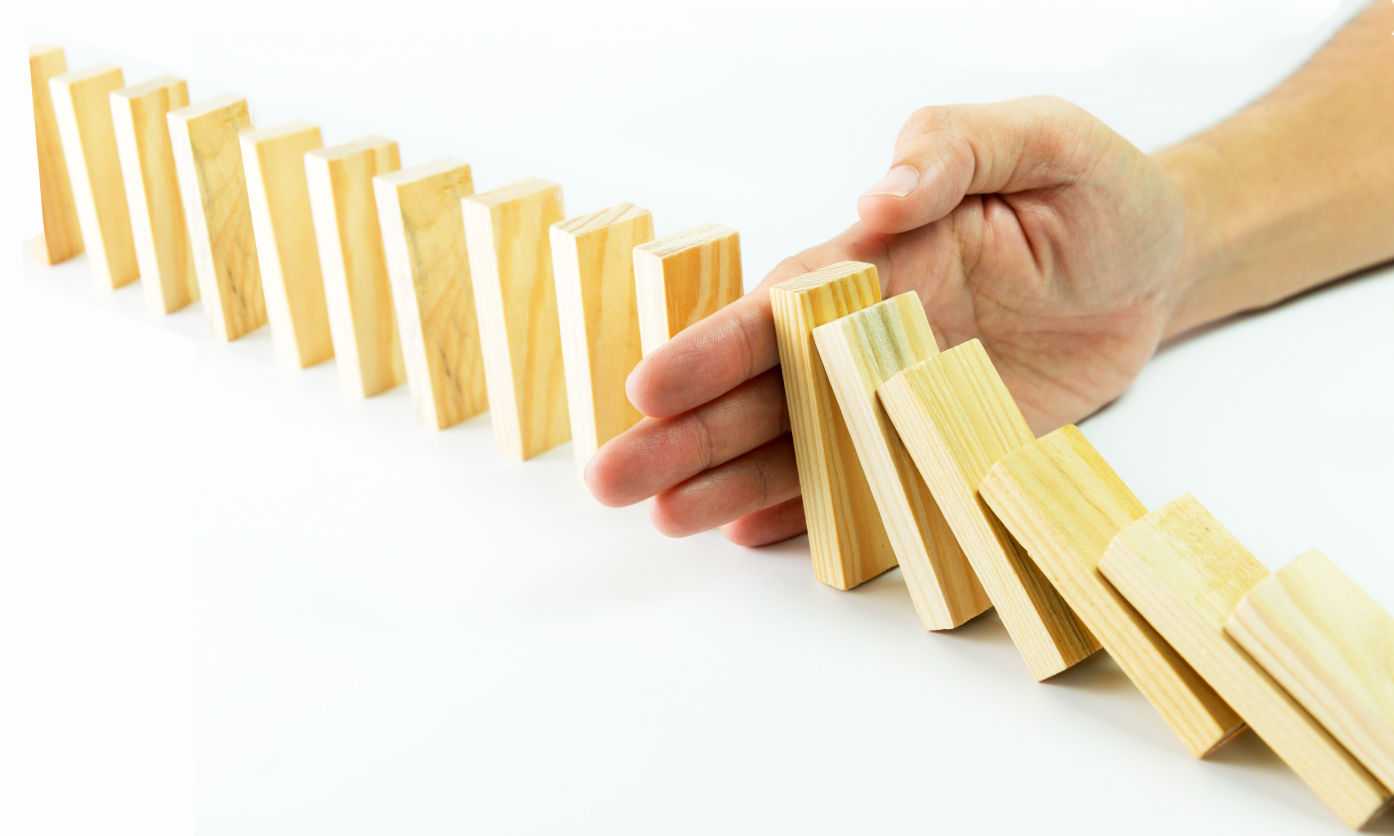 Supporting a shift from a crisis response to PREVENTION
Sequence of Required Events
Context
Theory of Change
Logic Model
Underlying Assumptions
elements
Intermediate Outcomes
Long term Outcomes
Redefining the role of the service sector
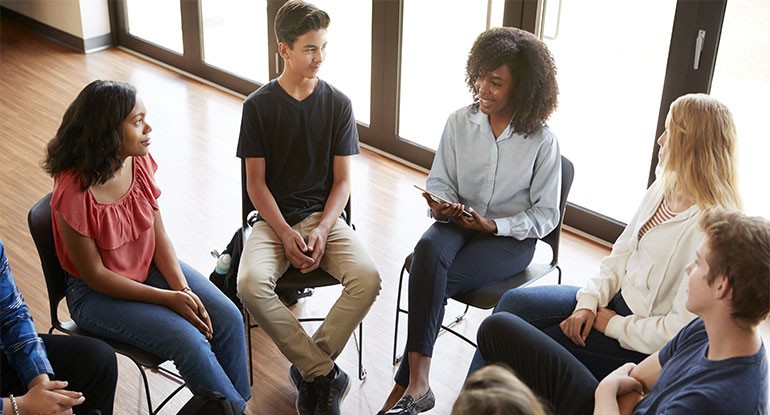 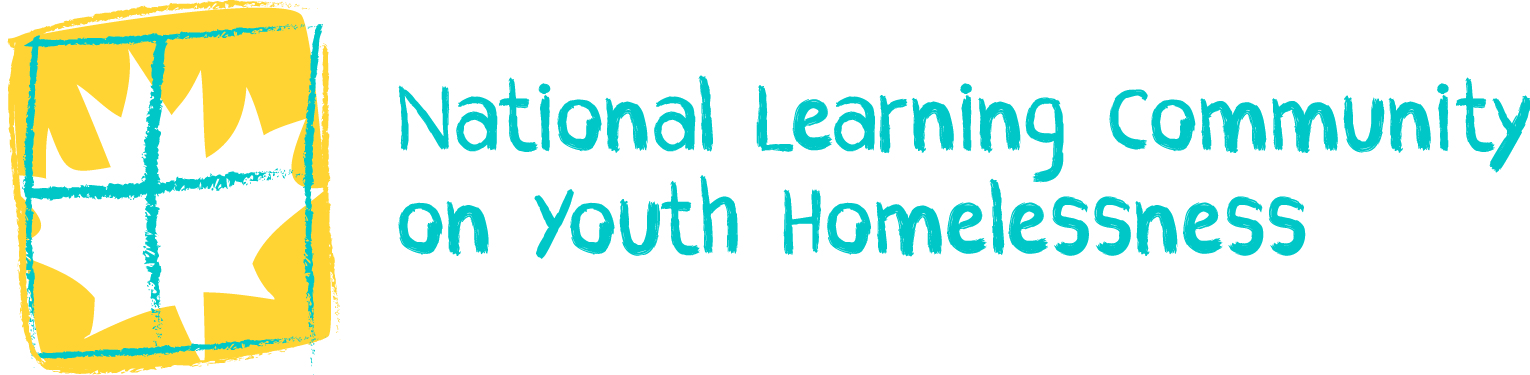 Organizing philanthropy: 
AWH Funders Table
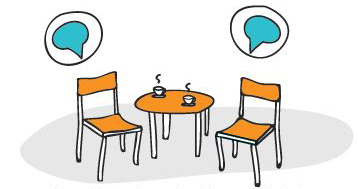 Foregrounding people with lived experience
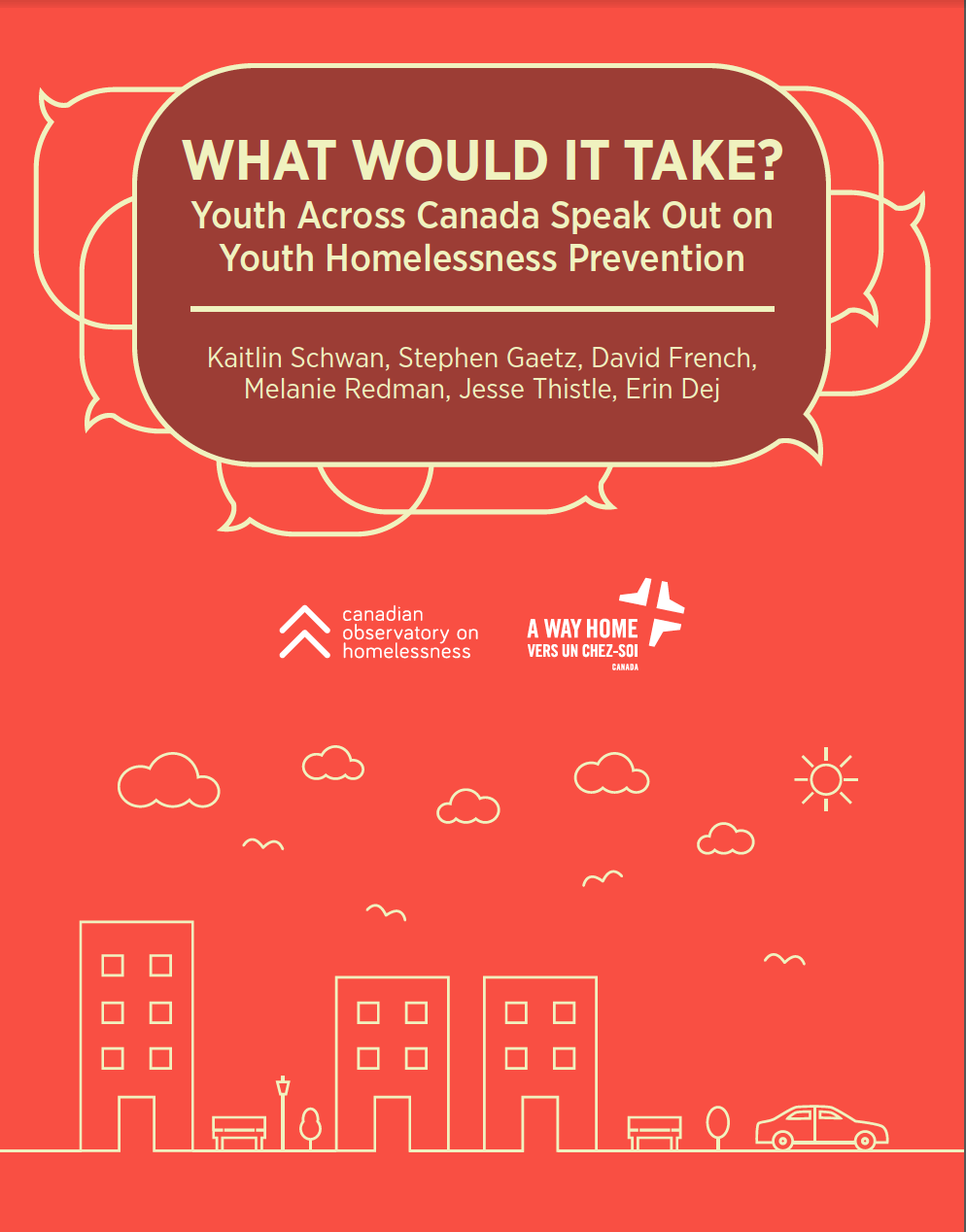 Shifting to a 
Human Rights
orientation
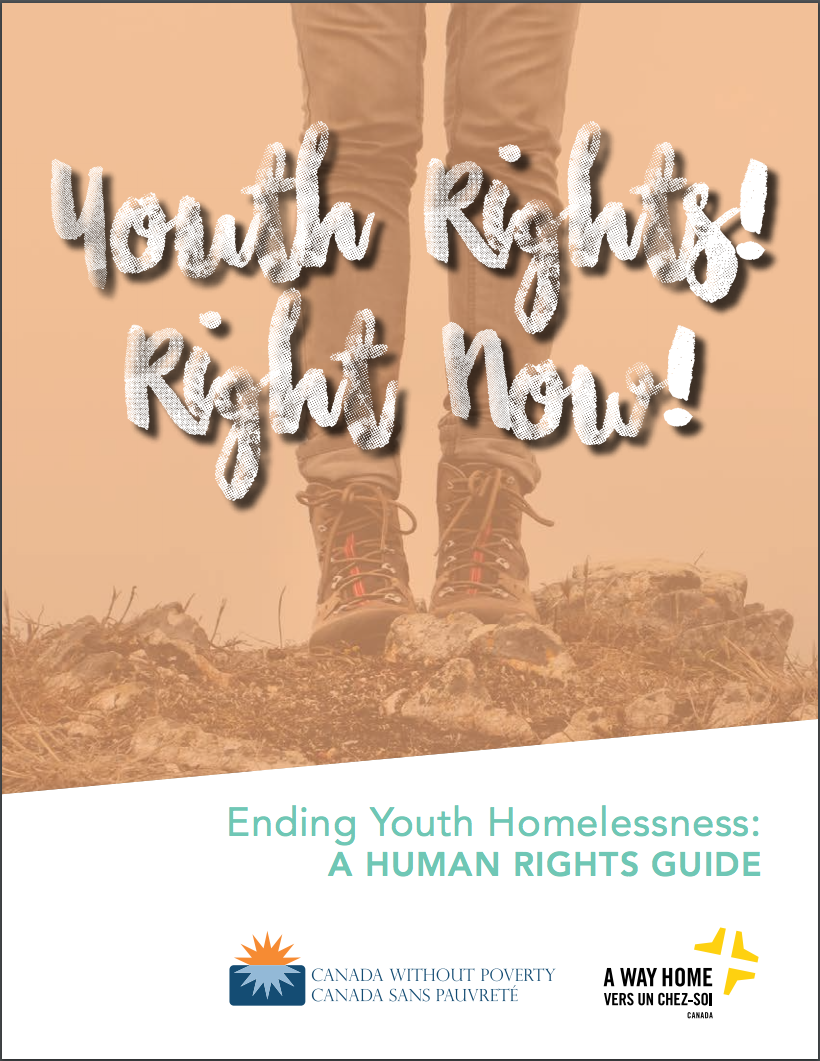 Co-creating a research agenda
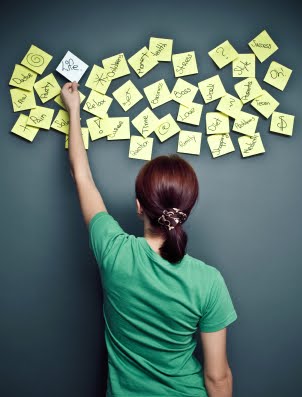 Collaboration with the
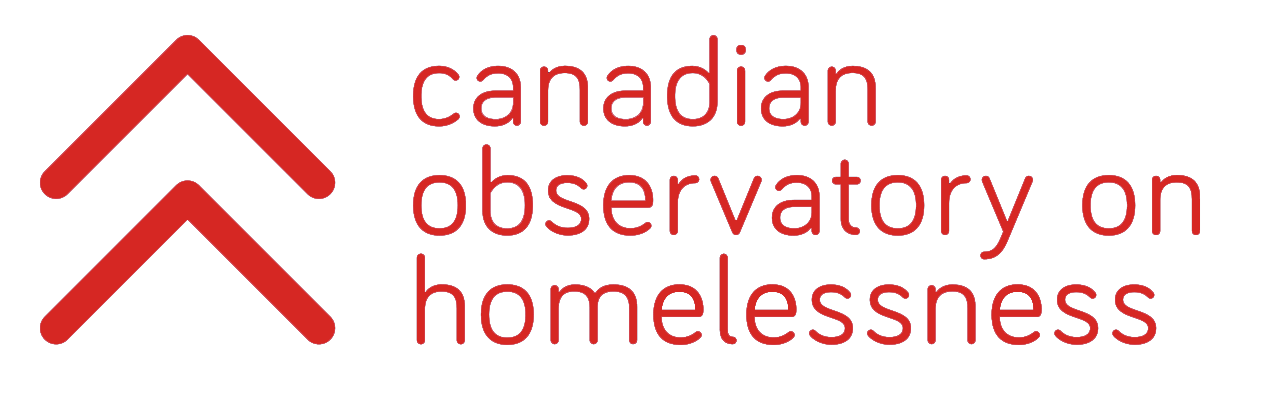 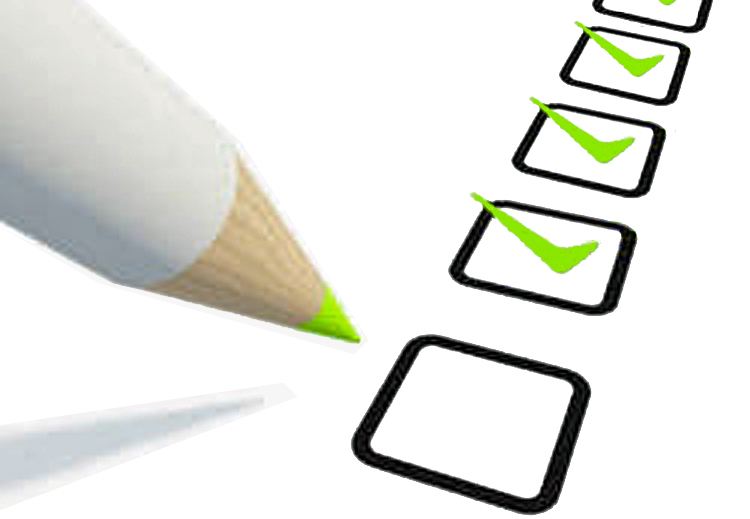 Research Agenda
Key Priorities – 2014-16
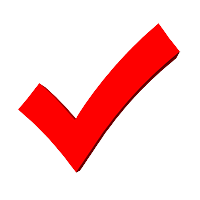 Point in Time Count Toolkit
Definition of youth homelessness
Program Model Case Studies
National Youth Homelessness Survey
Data Management Support
Prevention Framework
Cost Effectiveness Study
Policy Briefs
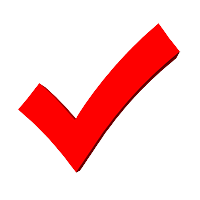 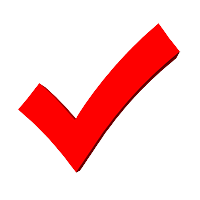 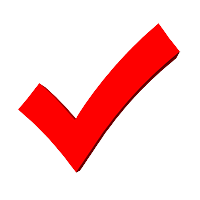 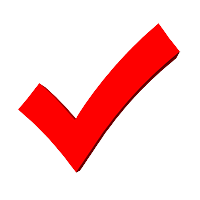 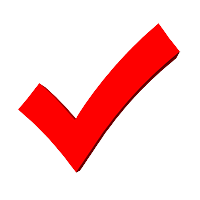 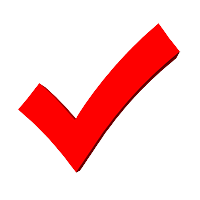 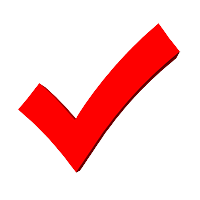 Enhancing government relations
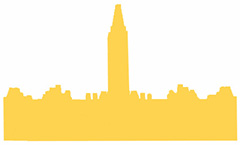 Federal c
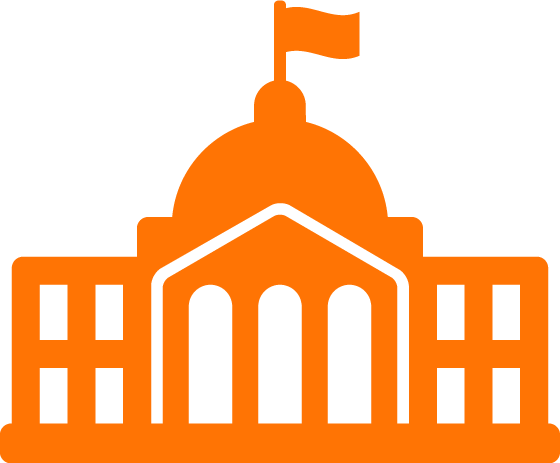 Provincial c
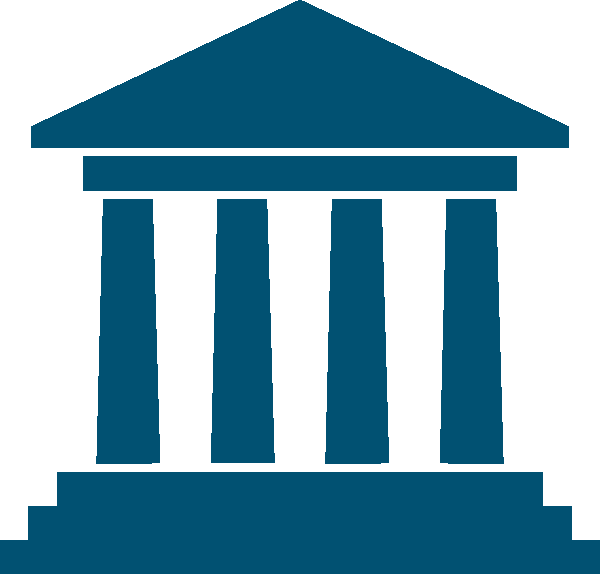 Municipal c
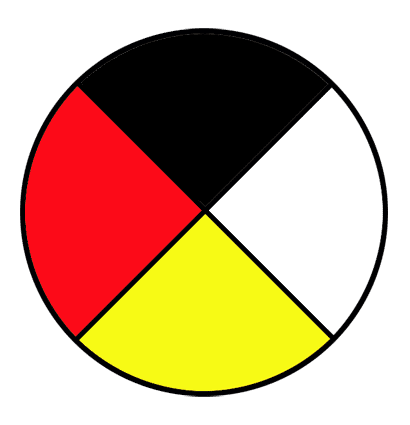 Indigenous c
Engaging internationally
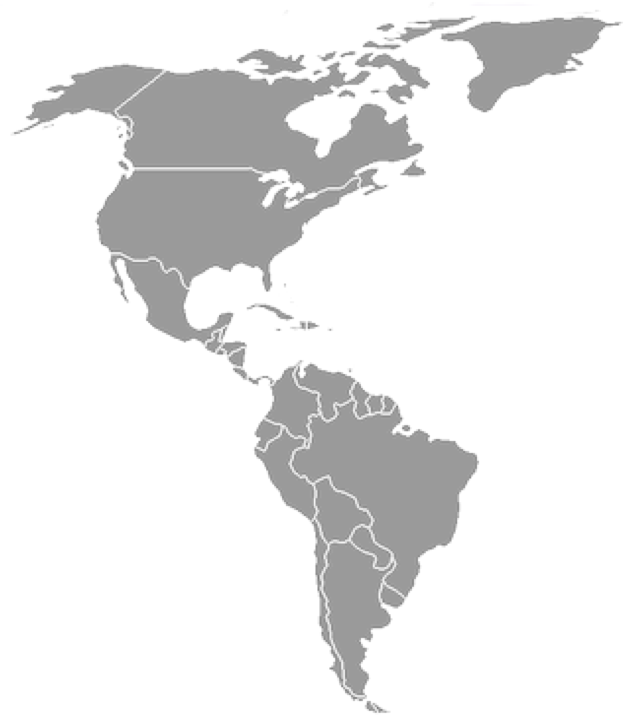 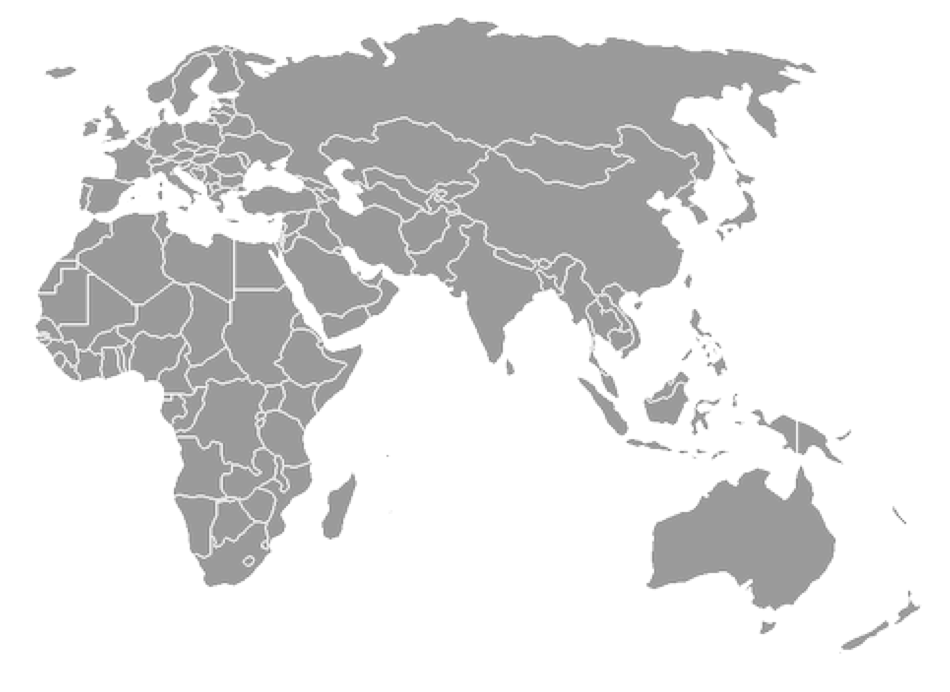 Europe
FEANTSA
European Observatory on Homelessness
A Way Home Europe
Housing First Europe Hub
United States
National Network 
	for Youth
Chapin-Hall
A Way Home America
American Bar Association
True Colors United
Global initiatives (including work in Central and South America, Africa & Asia)
Upstream International Living Lab
Institute on Global Homelessness
Covenant House International
Consortium for Street Children
Baker McKenzie
Australia
National Youth Commission
A Way Home Australia
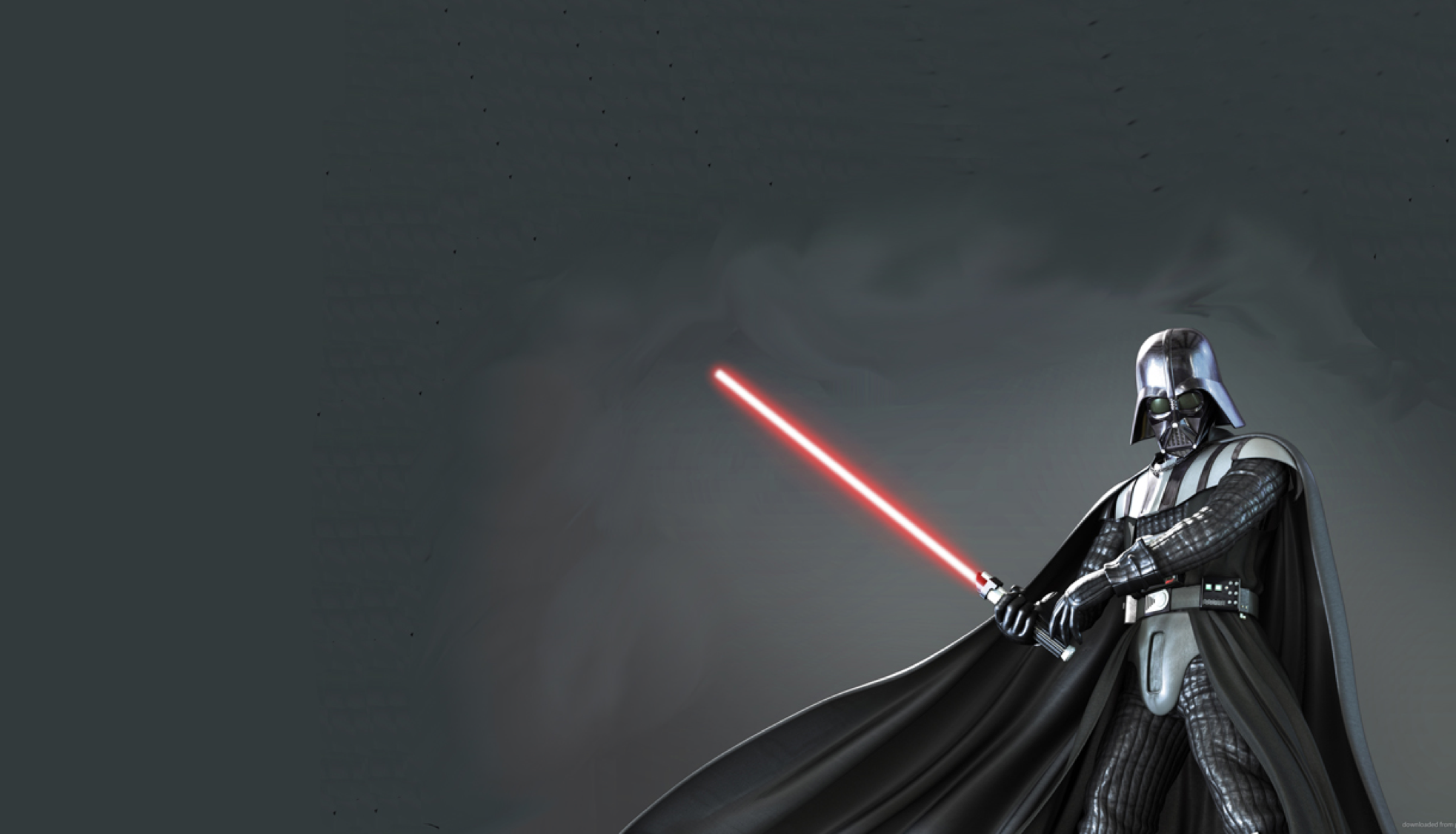 Collective Impact:
The Dark Side
The  Specialness   Disease
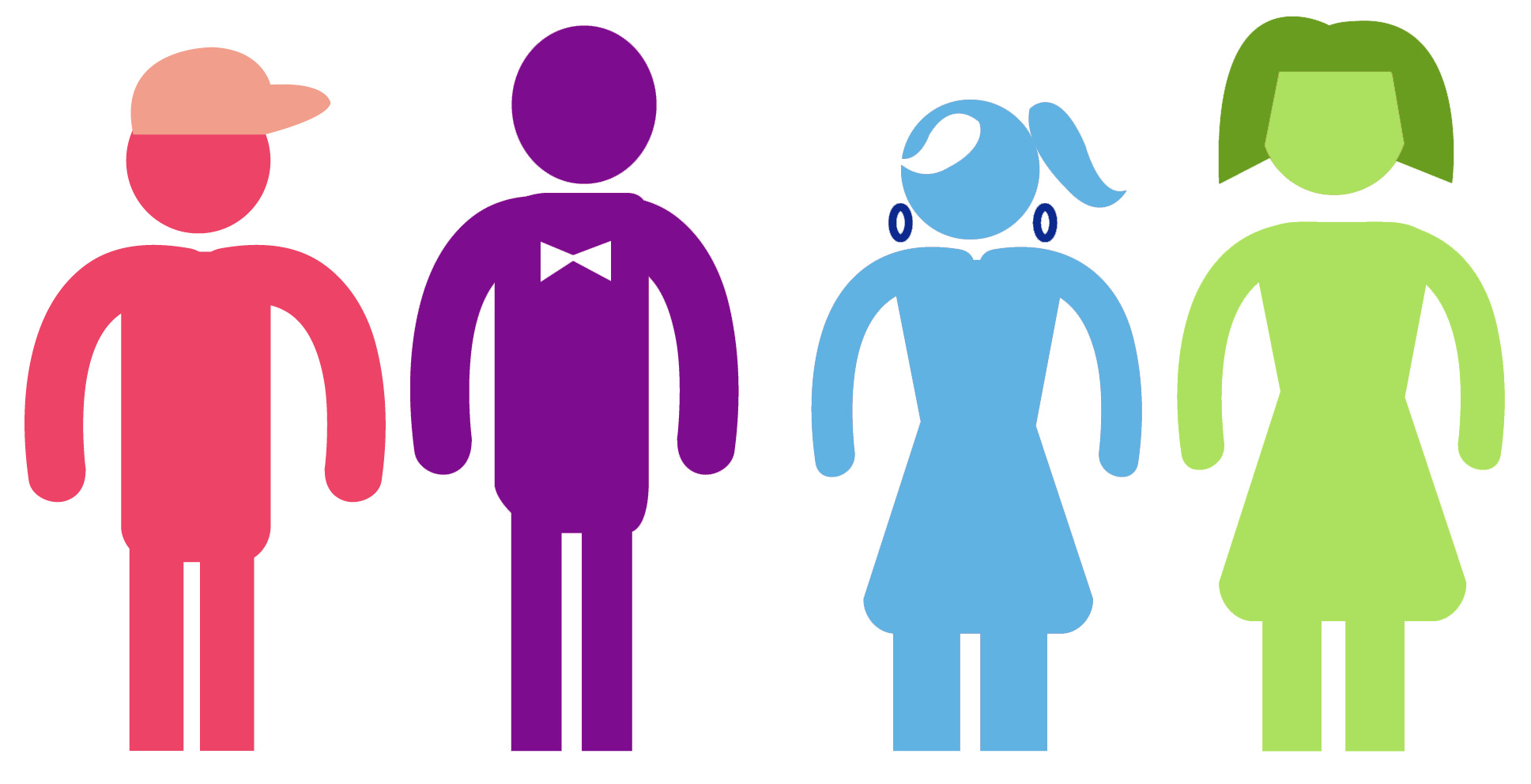 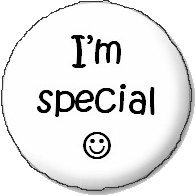 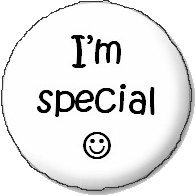 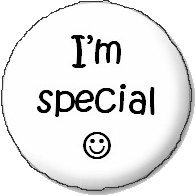 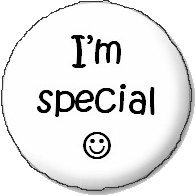 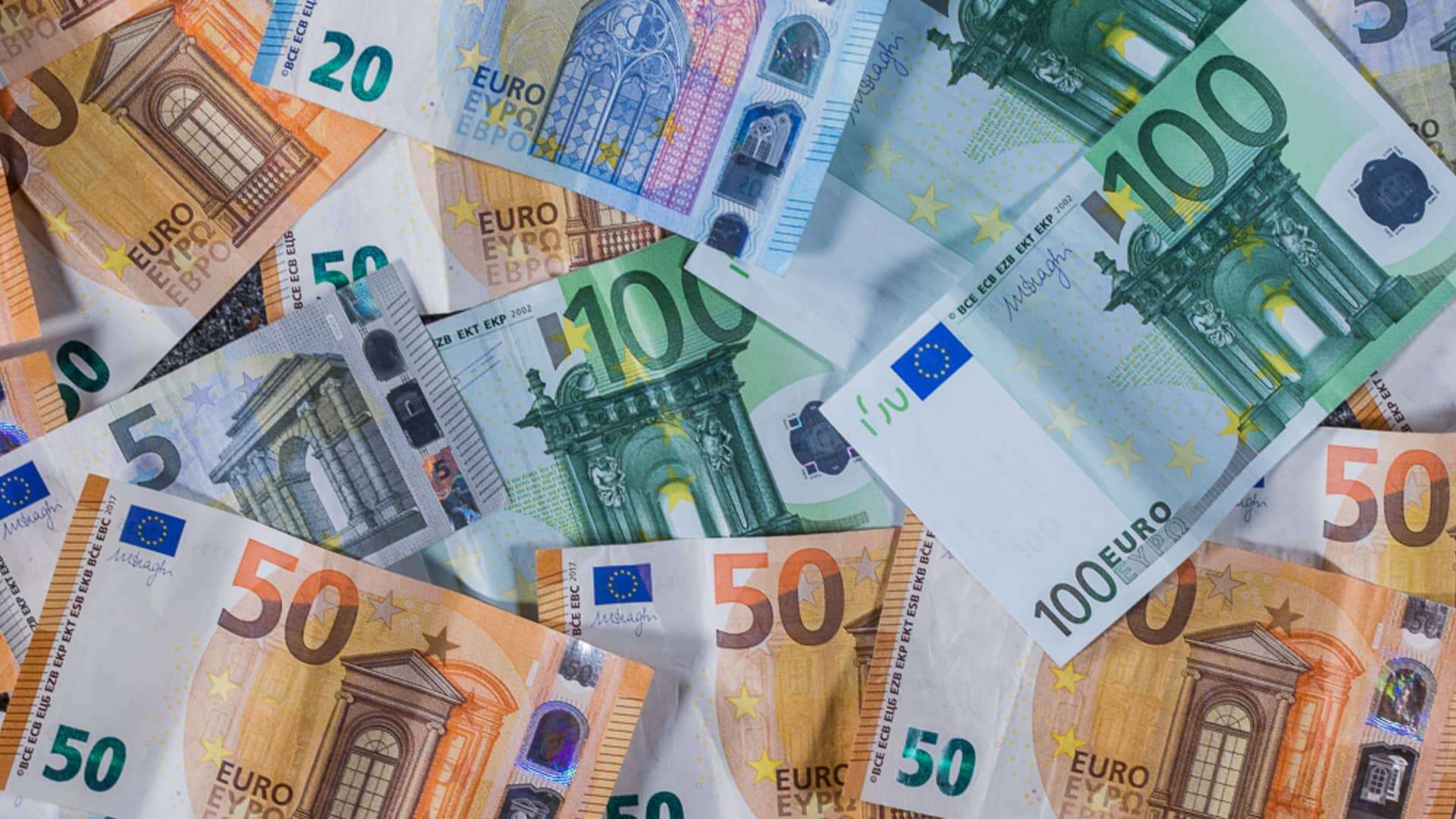 Part 4
Supporting Systems Planning
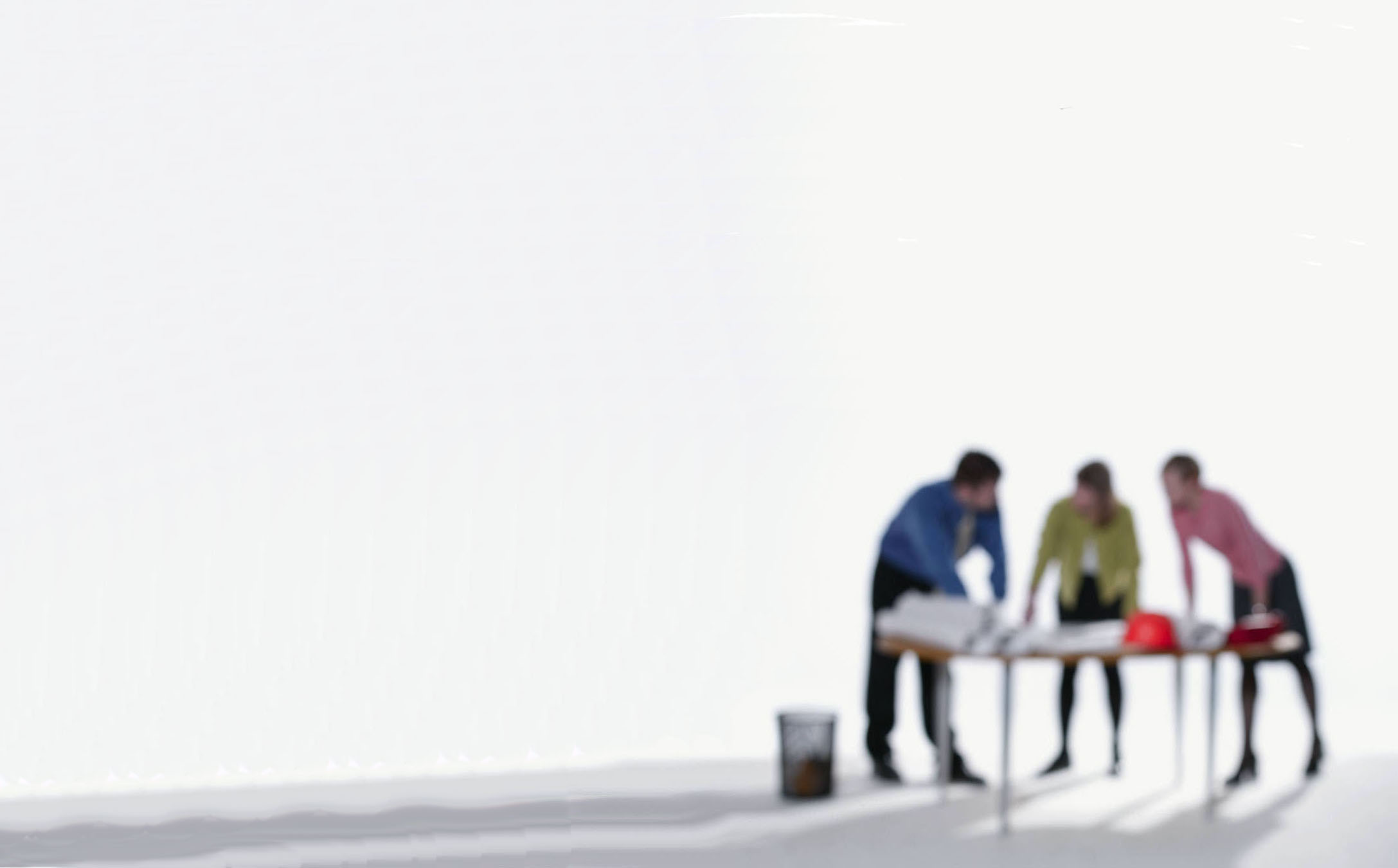 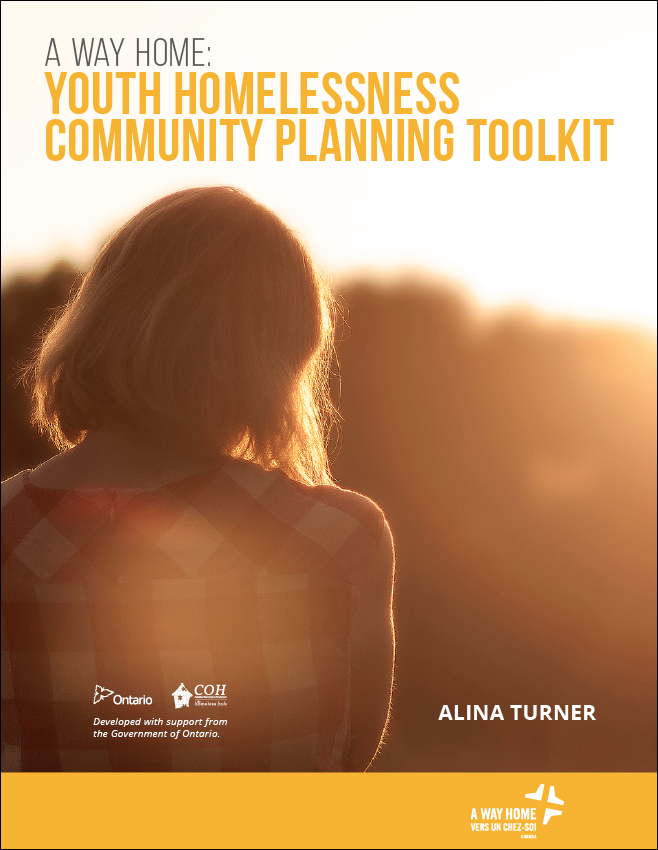 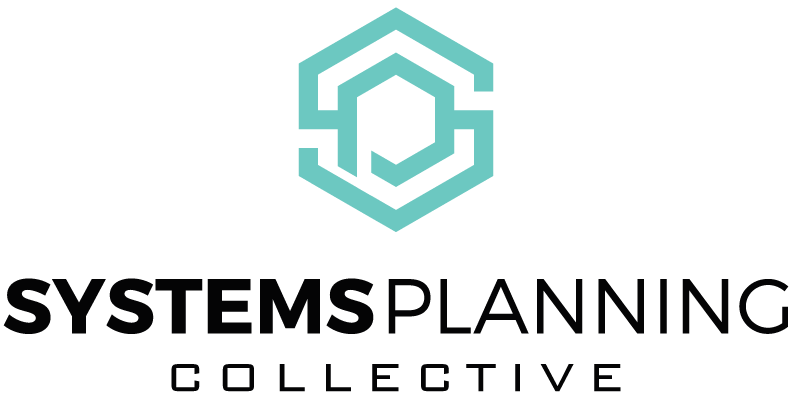 Part 5
Fostering Social Innovation
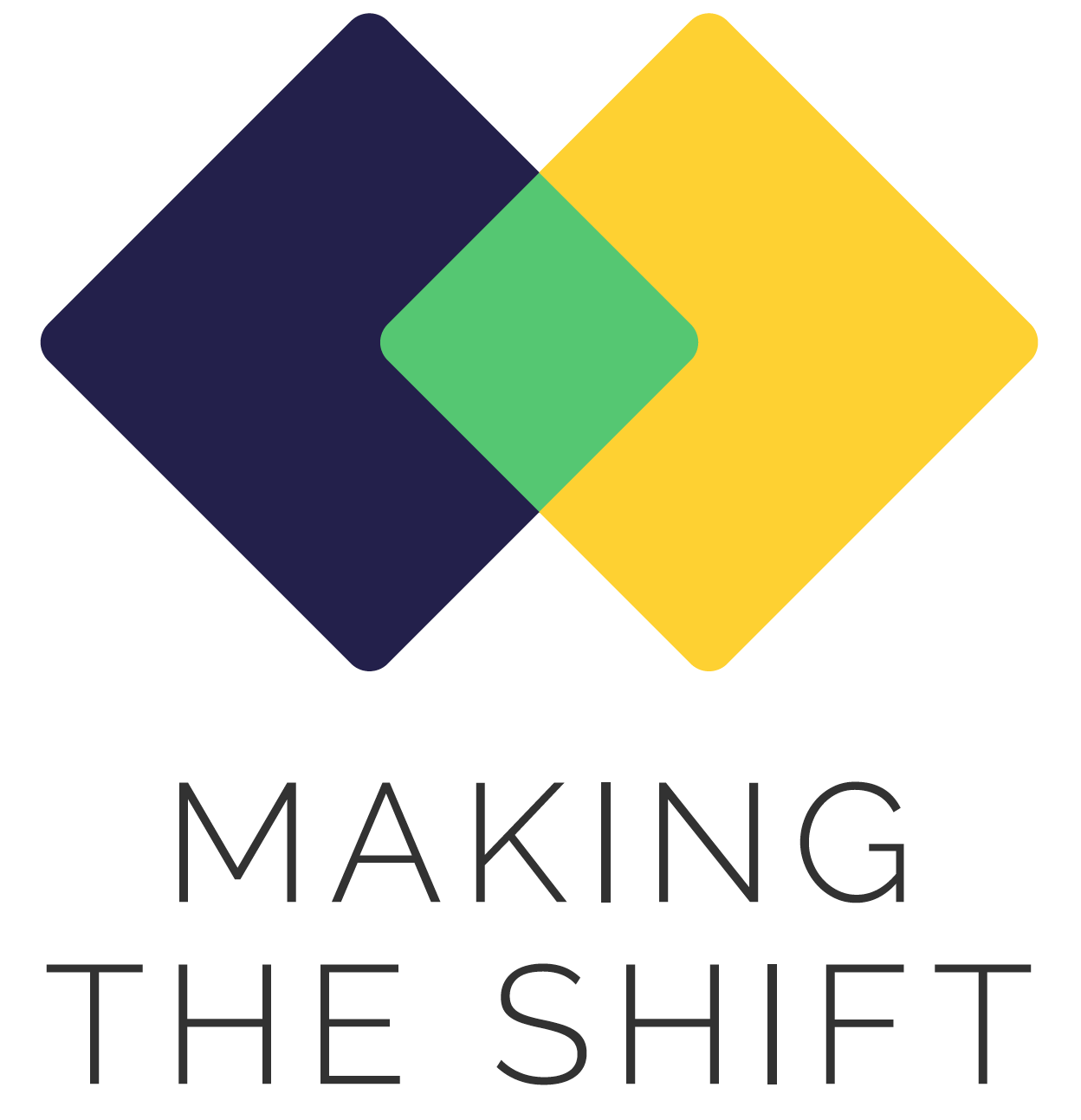 Youth
Homelessness
Social Innovation Lab
[Speaker Notes: Melanie welcome and introduce everyone

AWHC and the COH acknowledge the location of this meeting on the traditional, unceded territories of the Algonquin nation.]
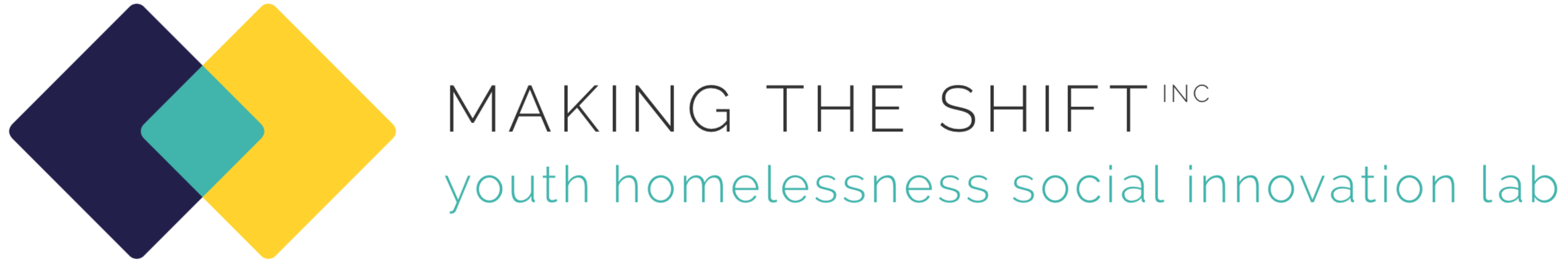 Co-Leadership
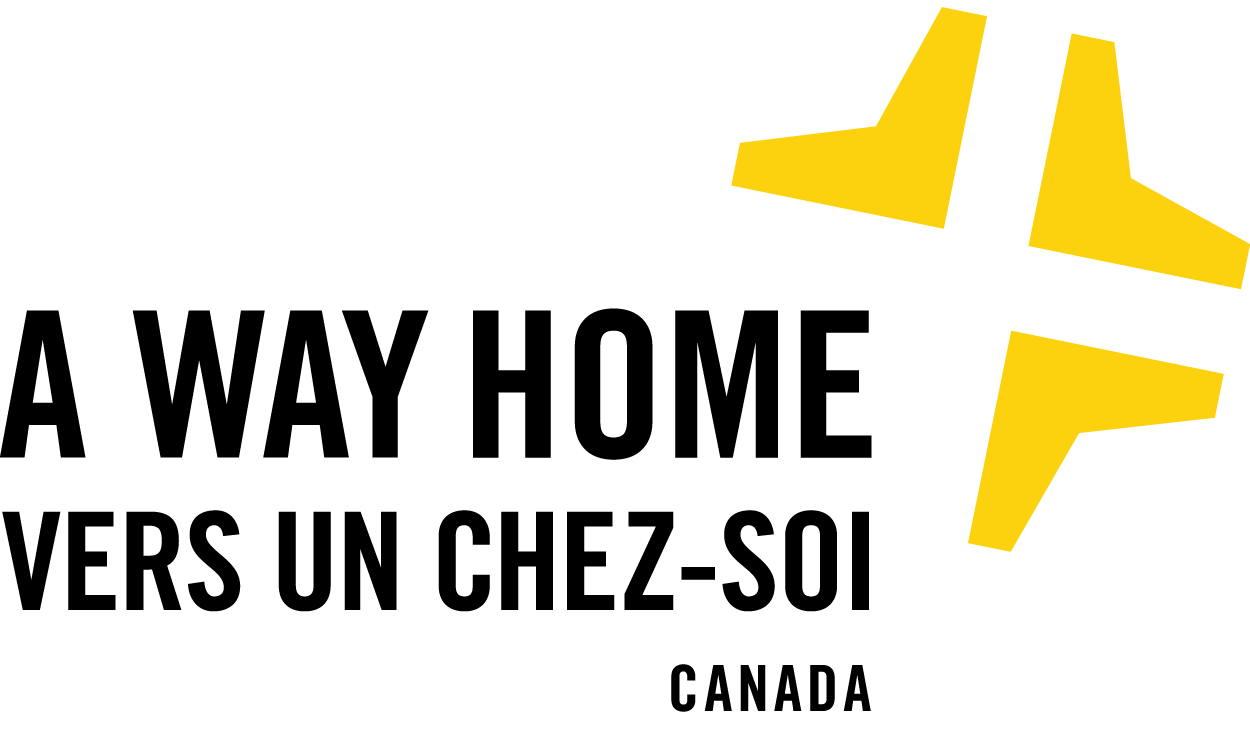 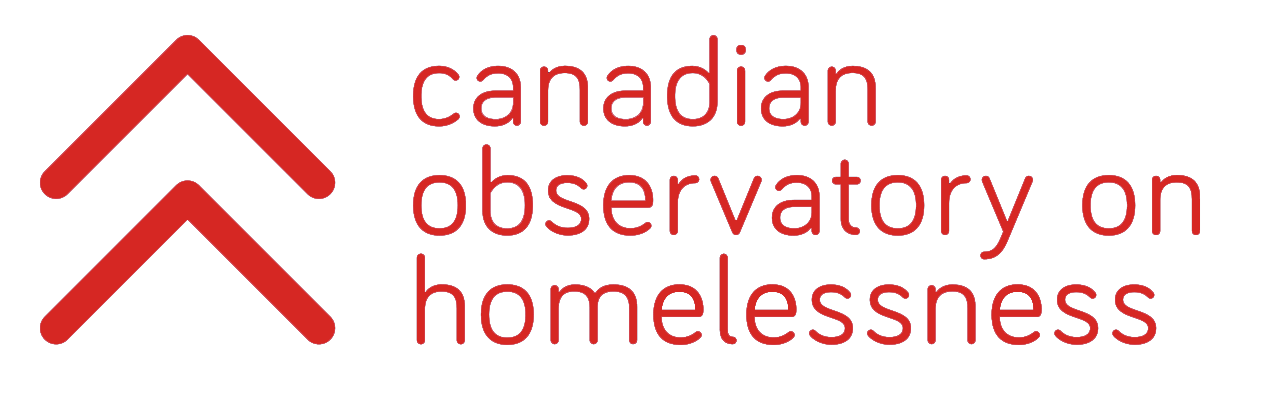 [Speaker Notes: MELANIE]
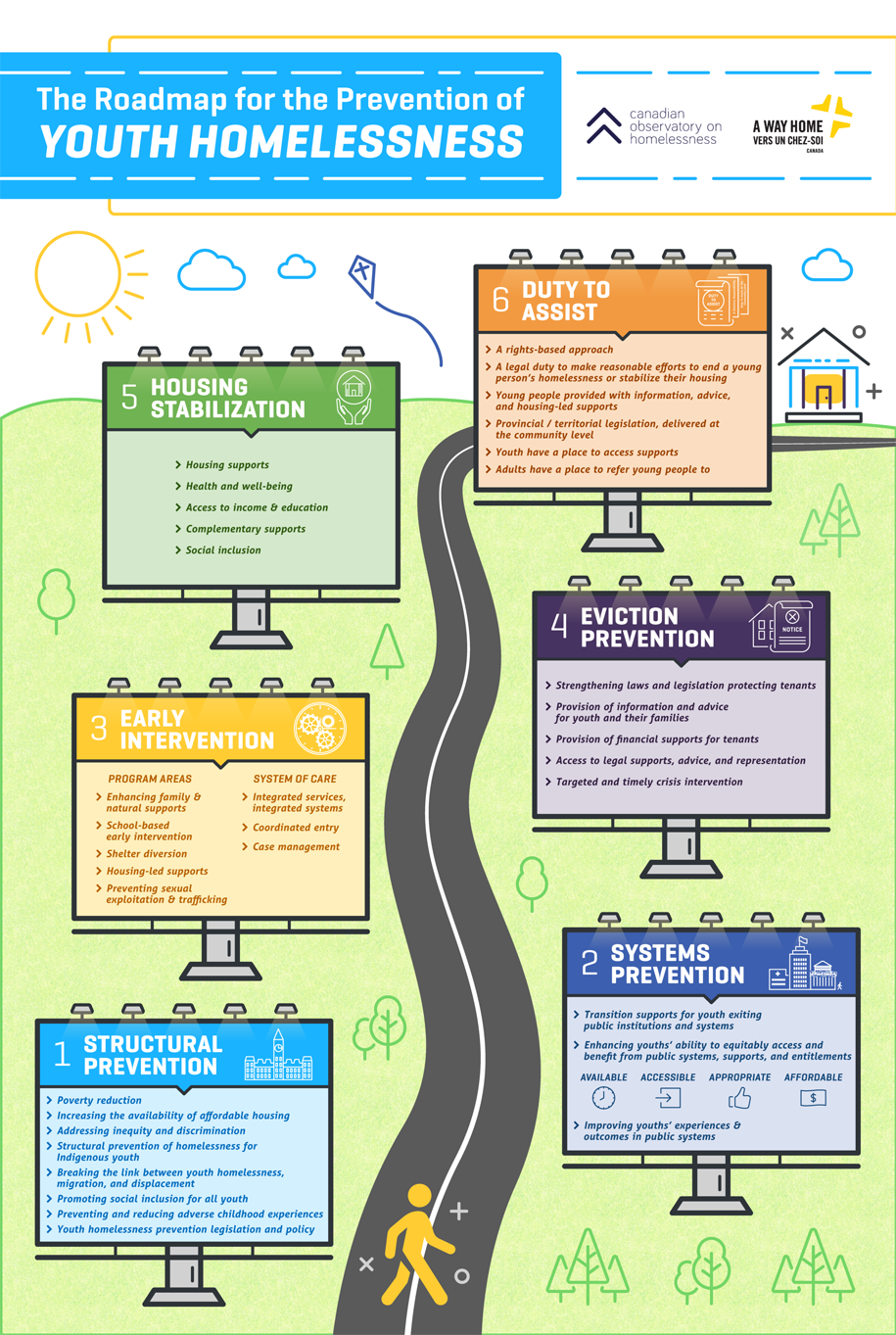 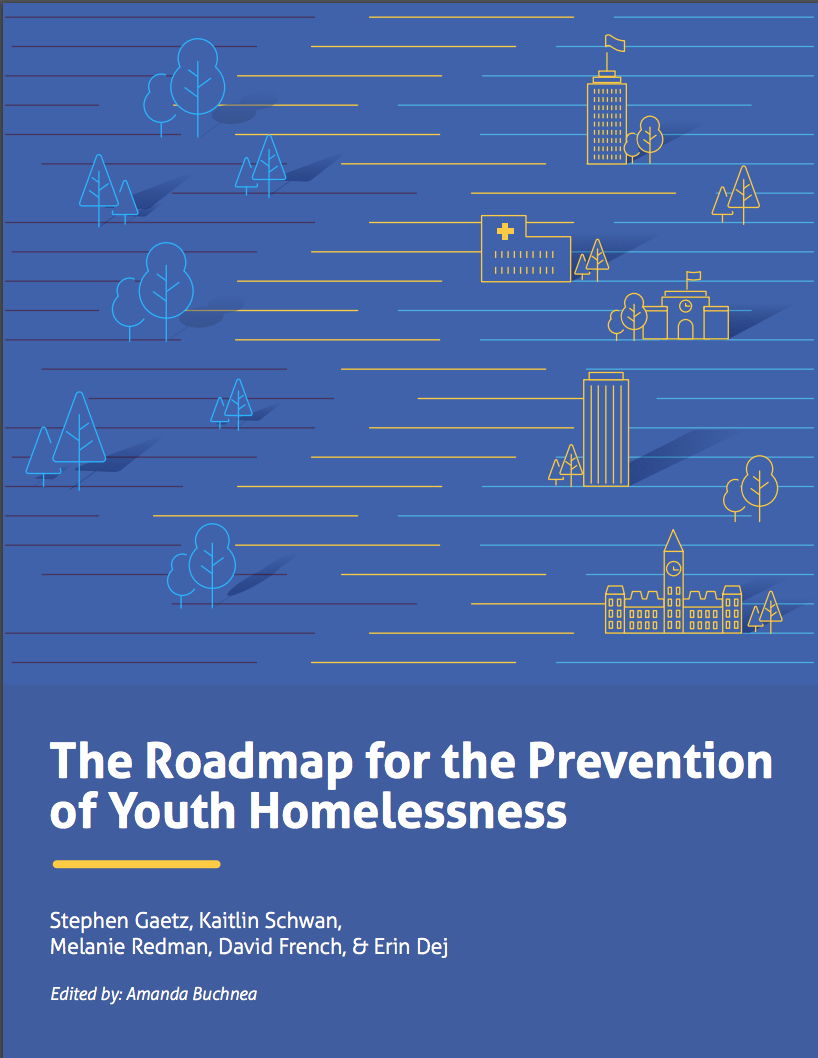 [Speaker Notes: MELANIE]
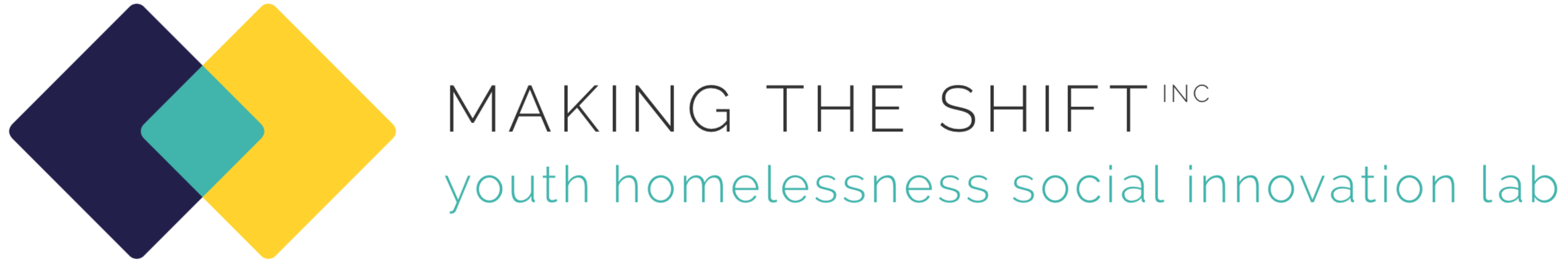 Making the Shift brings together our collective body of work on the prevention of youth homelessness
[Speaker Notes: The desire for this kind of systems transformation informs our vision for the network.]
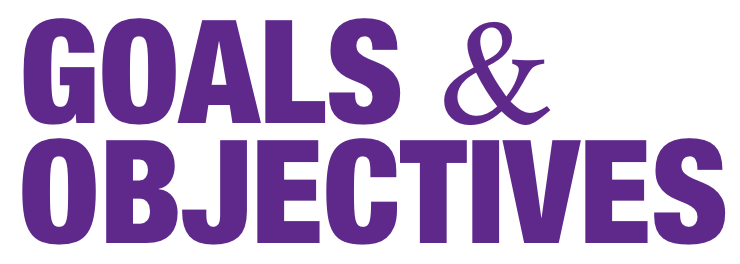 Our work focuses on a singular goal: to conduct and mobilize quality research that supports governments, communities and service providers to make the shift from managing the crisis of youth homelessness, to a focus on prevention and enabling sustainable exits from homelessness.
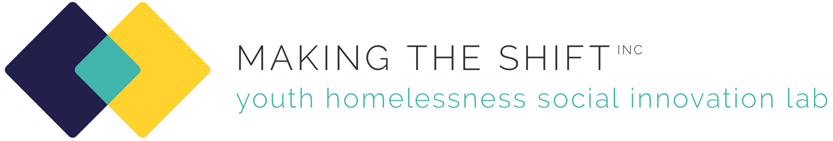 [Speaker Notes: The objectives of MtS address both operational aspects of the MtS NCE, but also the societal changes we want to see.  Ultimately, we want to see a dramatic reduction in youth homelessness, and better outcomes for young people who are at risk or who experience it.
The strategic objectives of MtS include: 
1.  Operationalize MtS as a true partnership between networks of researchers and end-users; 
2.  Implement a management and governance structure to support the innovative work of MtS and ensure progress and accountability; 
3.  Generate research on effective approaches to prevention and sustainable exits from homelessness; 
4.  Mobilize knowledge by leveraging high impact partnerships that foster systems transformation, ensuring key research evidence is integrated into policy, programs and practice; 
5.  Provide evidence and facilitate decision-making that will reduce the rates of youth homelessness and thereby its socioeconomic impacts; 
6.  Develop a cohort of highly qualified personnel in research and practice who develop and utilize skills to co-create and mobilize research evidence into effective policies and practices; 
7.  Achieve a more equitable, diverse, and inclusive Canadian research enterprise through the meaningful engagement of people with lived experience of youth homelessness.]
Child protection
Web of 
Research
Networks
Resilience
Schools
Prevention
Sustainable Exits from Homelessness
HF4Yx
Housing
x
Disability
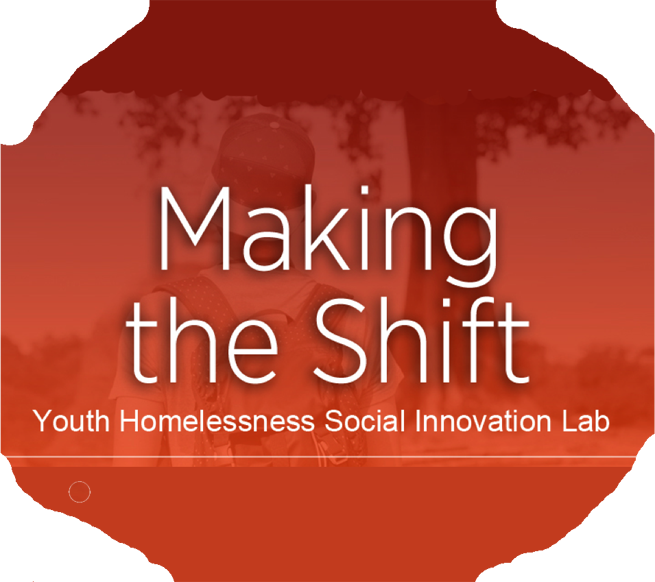 Indigenous
Inclusion
Health, Well-Being & Inclusion
Leveraging Data &
Technology
Addictions
Justice
Employment & Training
Policy
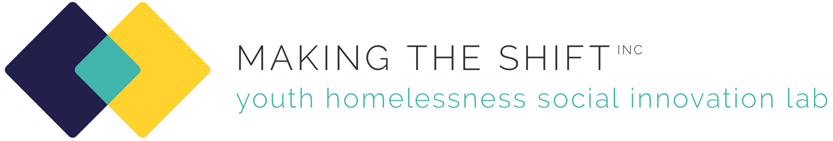 [Speaker Notes: MtS leverages a broad range of research centres and institutes with allied interest in youth homelessness, including the BRAIN (Big Data Research, Analytics, and Information Network (York University); Centre for Community Research, Learning and Action (Wilfred Laurier); Centre for Innovation in Information Visualization and Data Driven Design, and the NSERC funded Data Mining Lab (York University); Centre for Research on Children and Families (McGill); Centre for Urban Health Solutions (St. Michael’s Hospital, Toronto); Lawson Health Research Institute (Western); Resilience Research Centre (Dalhousie); School of Public Policy (U of Calgary); Waakebiness-Bryce Institute for Indigenous Health (U of Toronto); and Young Lives, Education and Global Good (York U). The SD and research theme leads all have established relationships with (and in some cases lead) the above research centres and institutes.]
Partnerships
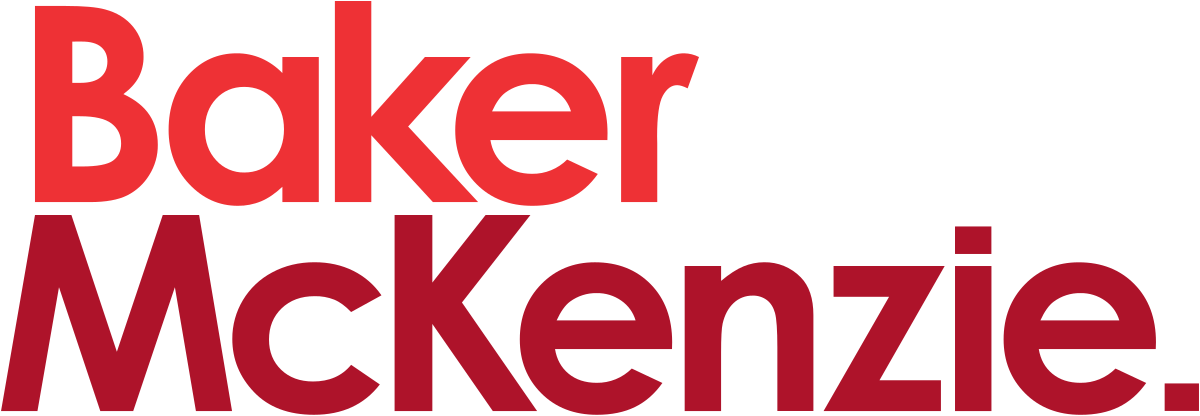 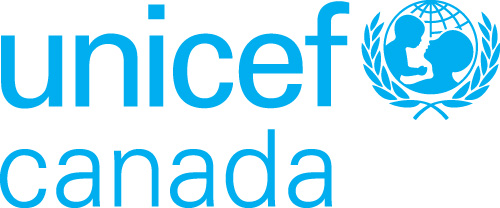 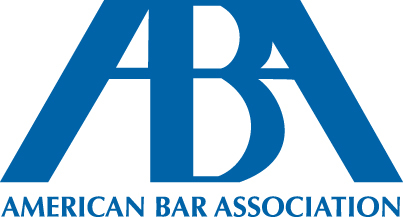 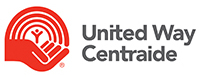 Within the Homelessness Sector
External to the Homelessness Sector
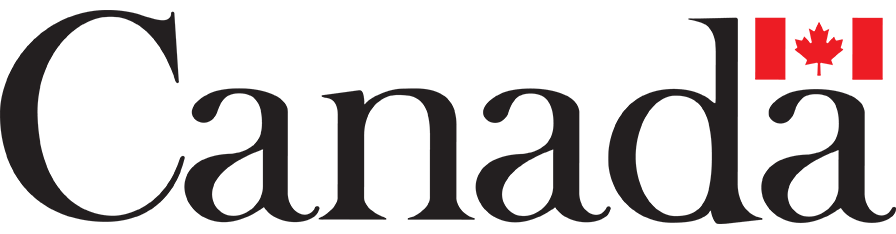 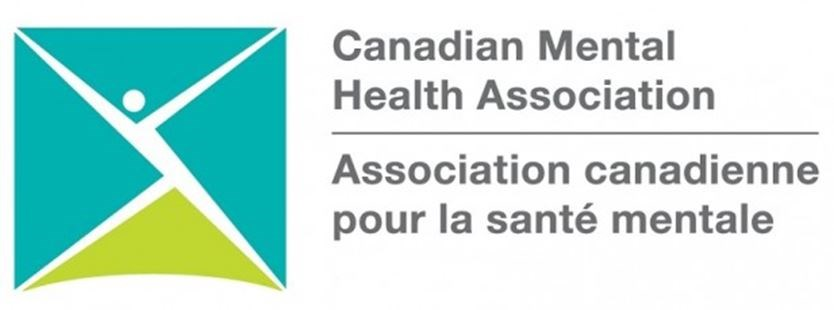 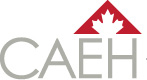 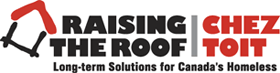 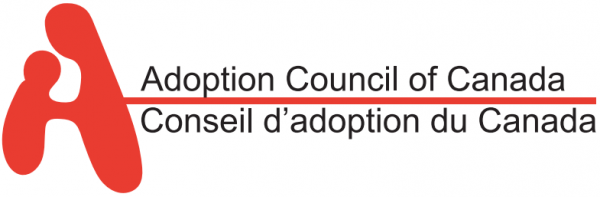 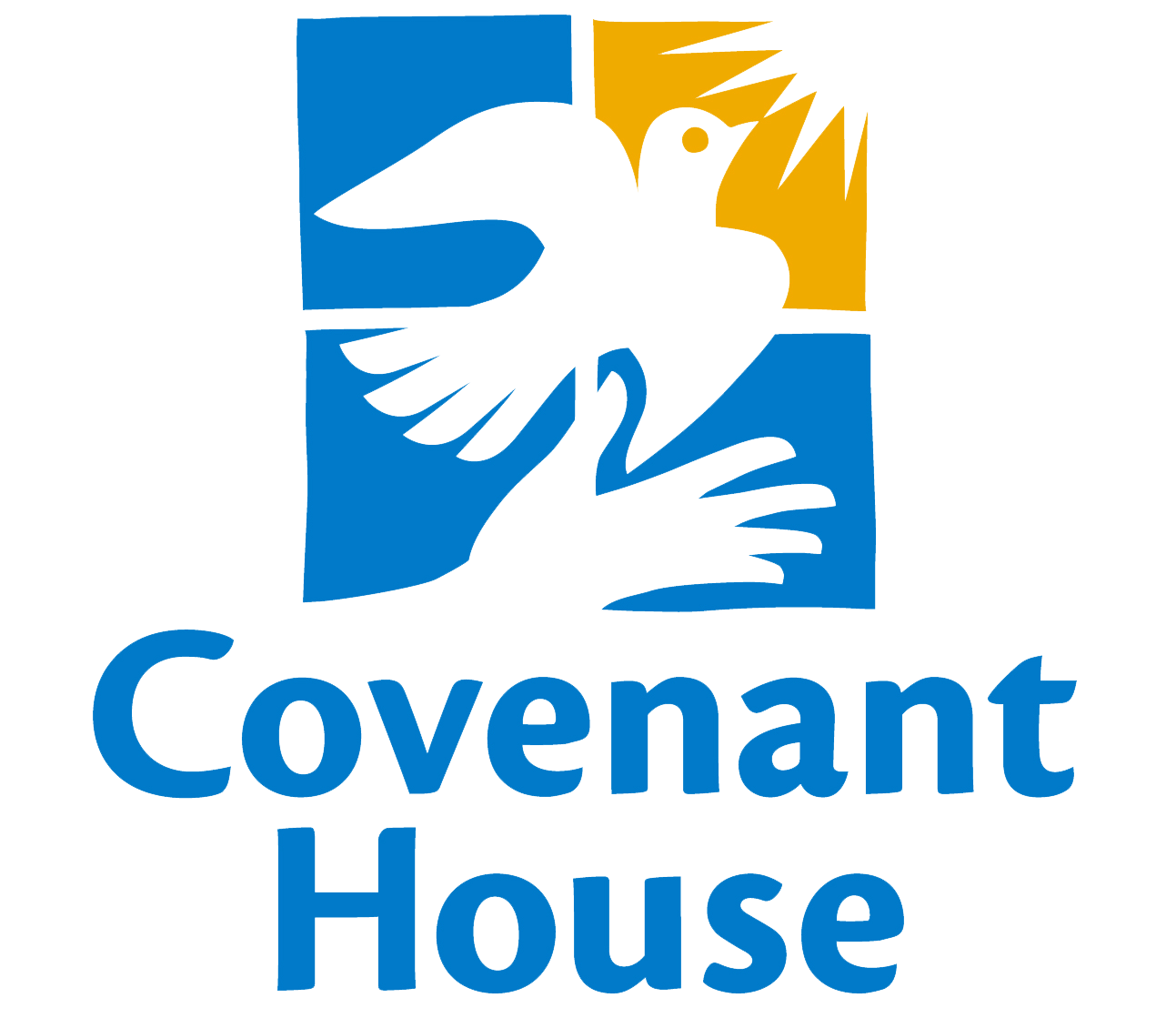 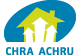 Hamilton 
Regional 
Indian
Centre
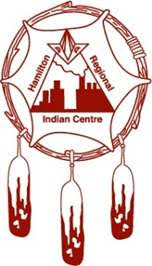 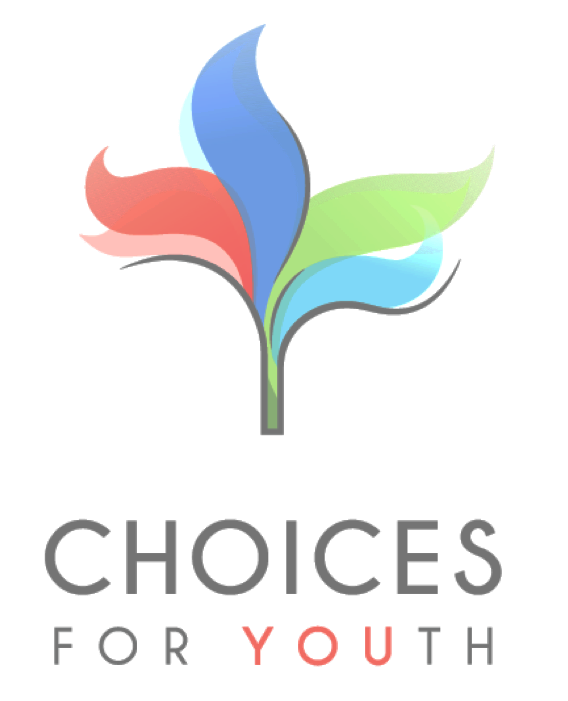 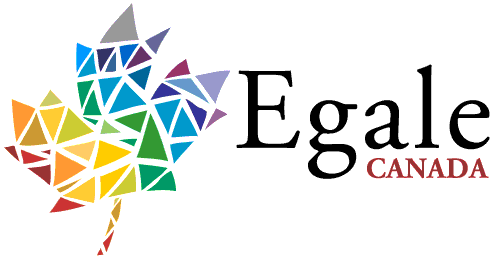 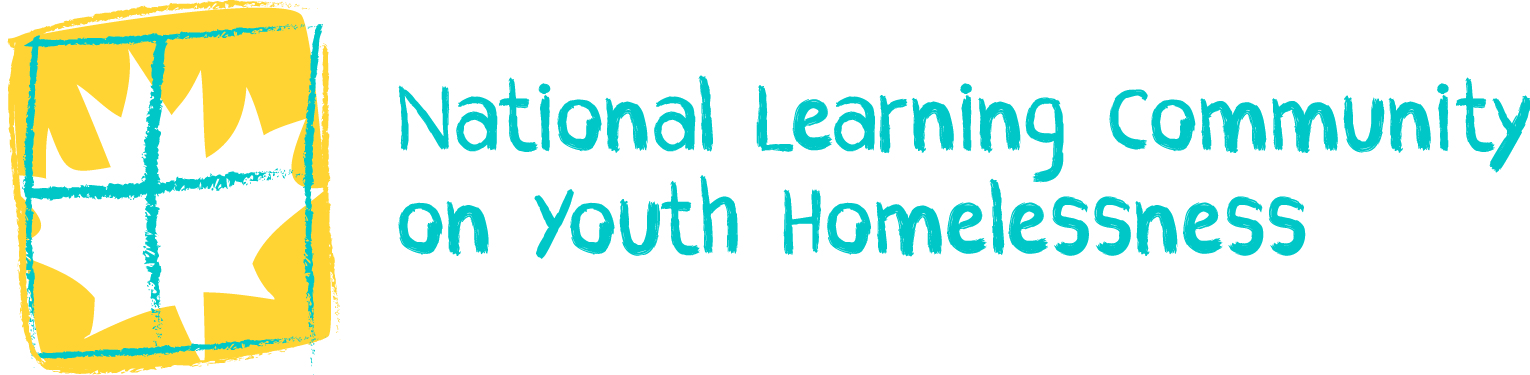 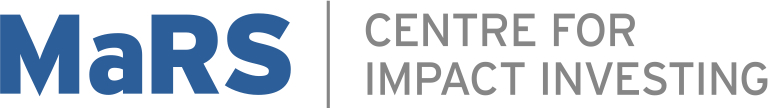 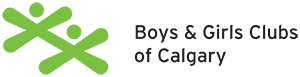 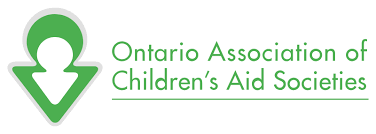 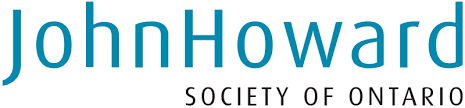 [Speaker Notes: For far too long we have relied on the homelessness sector to solve the problem of youth homelessness. The MtS change agenda necessitates high impact partnerships within the homelessness sector, but because the nature of the problem as a fusion policy issue, we need a broader engagement with partners to impact on the issue.]
Making the Shift has funded 
40 research projects across Canada focusing on the prevention of youth homelessness
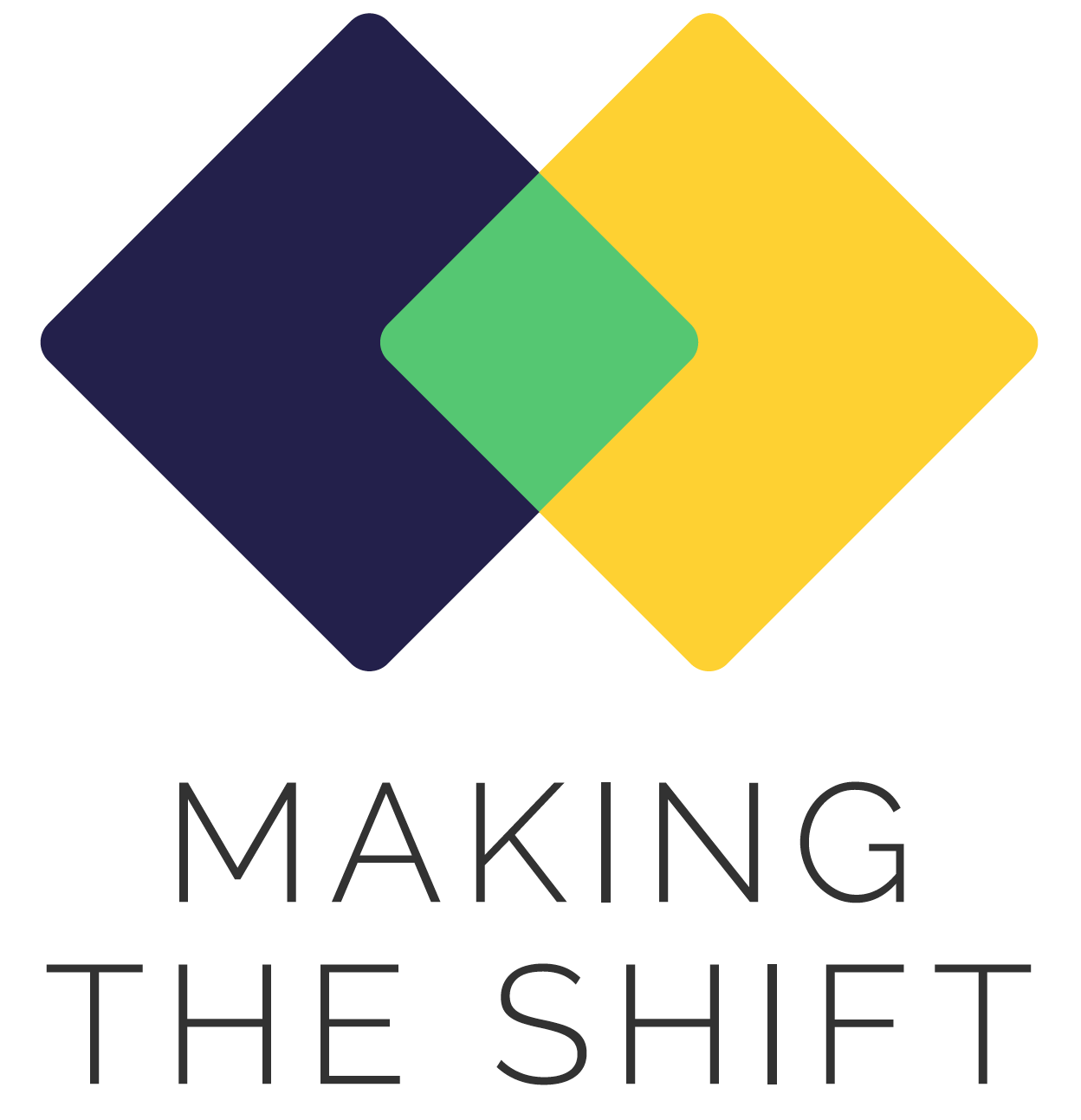 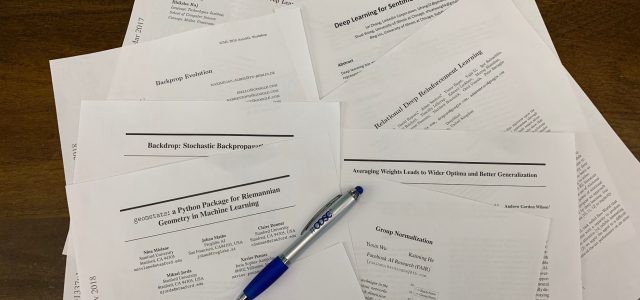 Funded Research
[Speaker Notes: What are MtS Demonstration projects?
Demonstration projects blend experimental program delivery with research and evaluation. They allow for key learning to come forward by answering questions such as: are the needs of the target demographic being adequately met? What program adaptations might be needed? What can others learn from this intervention? Answers to these questions provide practitioners and researchers with critical data about their theories and practice.
For MtS DEMS, this means implementing programs in community settings and allowing simultaneous qualitative and quantitative data analysis. Each community site has a specific focus, with a dedicated research and evaluation team to track the data and collect feedback from program participants and staff. The national team closely monitors and guides the research and evaluation work being done at the community sites.]
Employing design thinking, our demonstration projects are intended to expand our knowledge and understanding of innovative approaches to preventing and ending youth homelessness by identifying, developing, prototyping, testing, evaluating, and mobilizing innovations in policy and practice through the implementation of comprehensive demonstration projects.
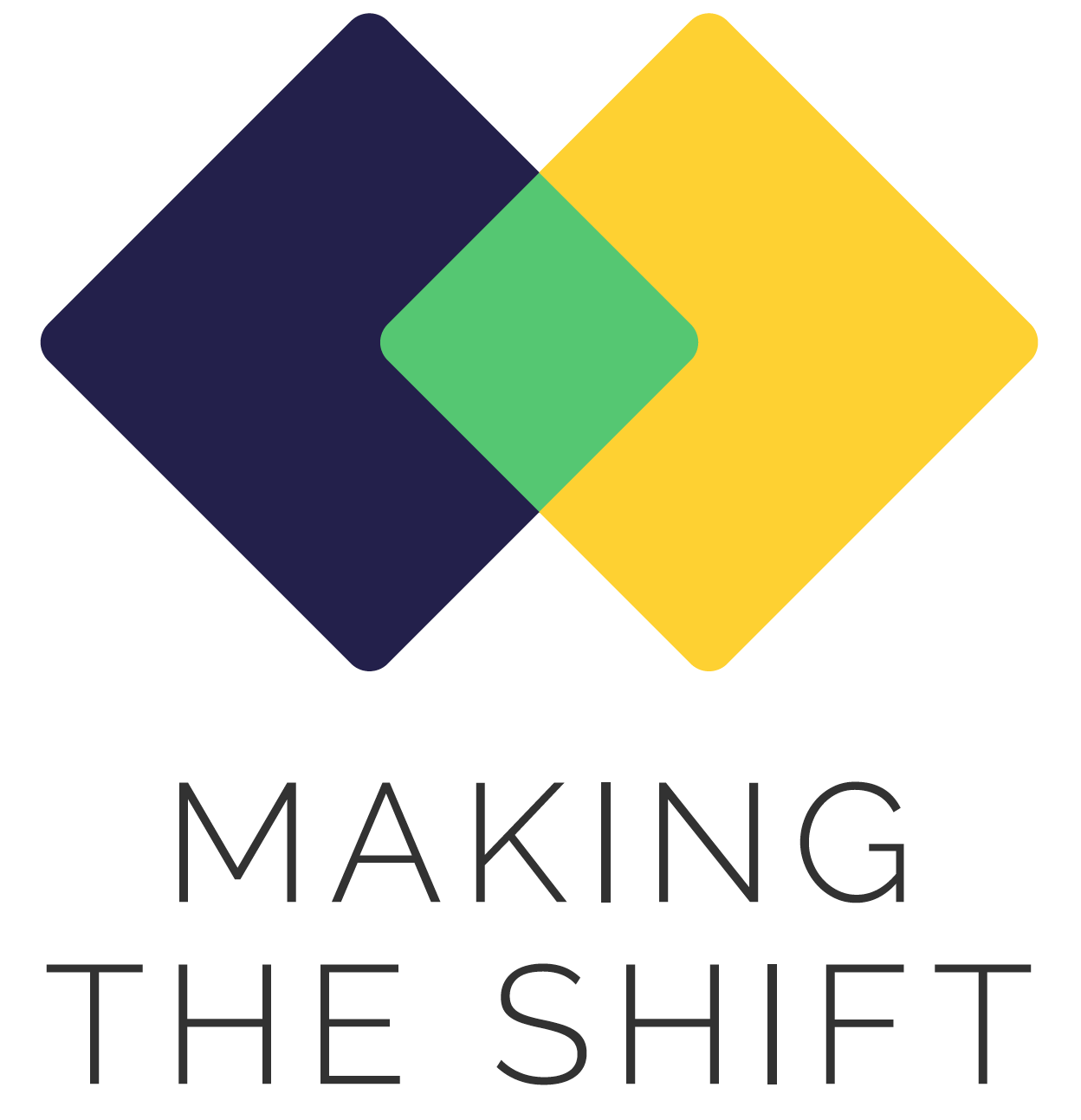 Demonstration 
Projects
[Speaker Notes: What are MtS Demonstration projects?
Demonstration projects blend experimental program delivery with research and evaluation. They allow for key learning to come forward by answering questions such as: are the needs of the target demographic being adequately met? What program adaptations might be needed? What can others learn from this intervention? Answers to these questions provide practitioners and researchers with critical data about their theories and practice.
For MtS DEMS, this means implementing programs in community settings and allowing simultaneous qualitative and quantitative data analysis. Each community site has a specific focus, with a dedicated research and evaluation team to track the data and collect feedback from program participants and staff. The national team closely monitors and guides the research and evaluation work being done at the community sites.]
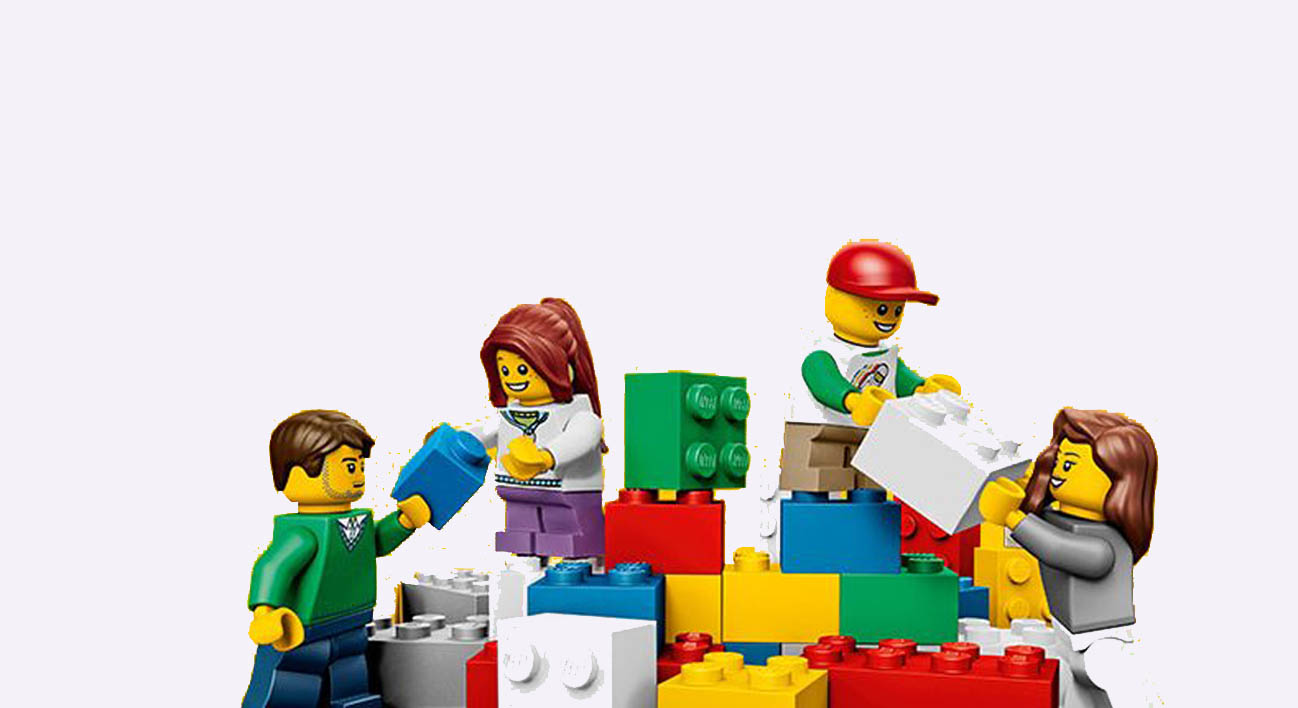 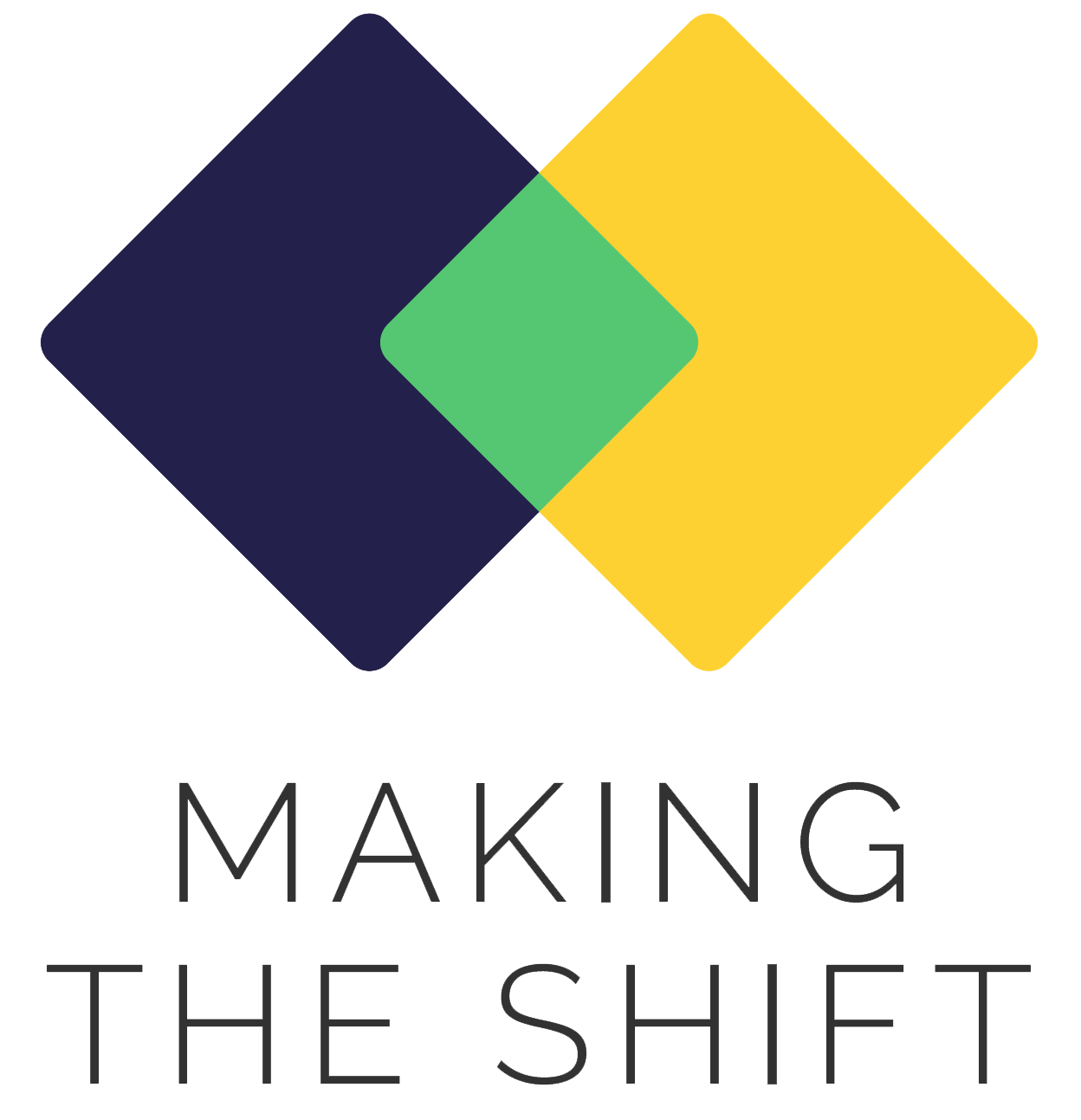 Program Design & Prototyping
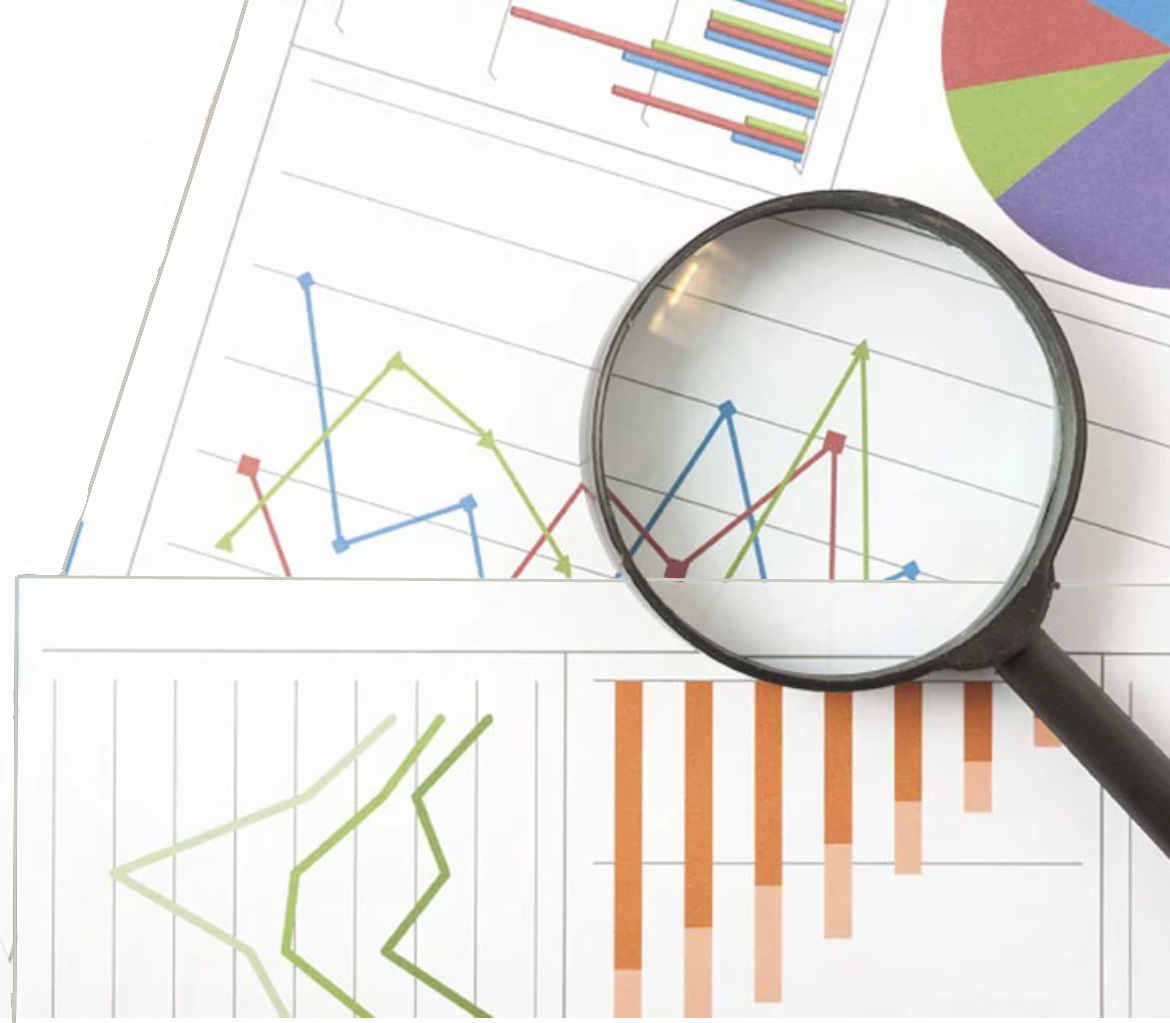 Research and Evaluation
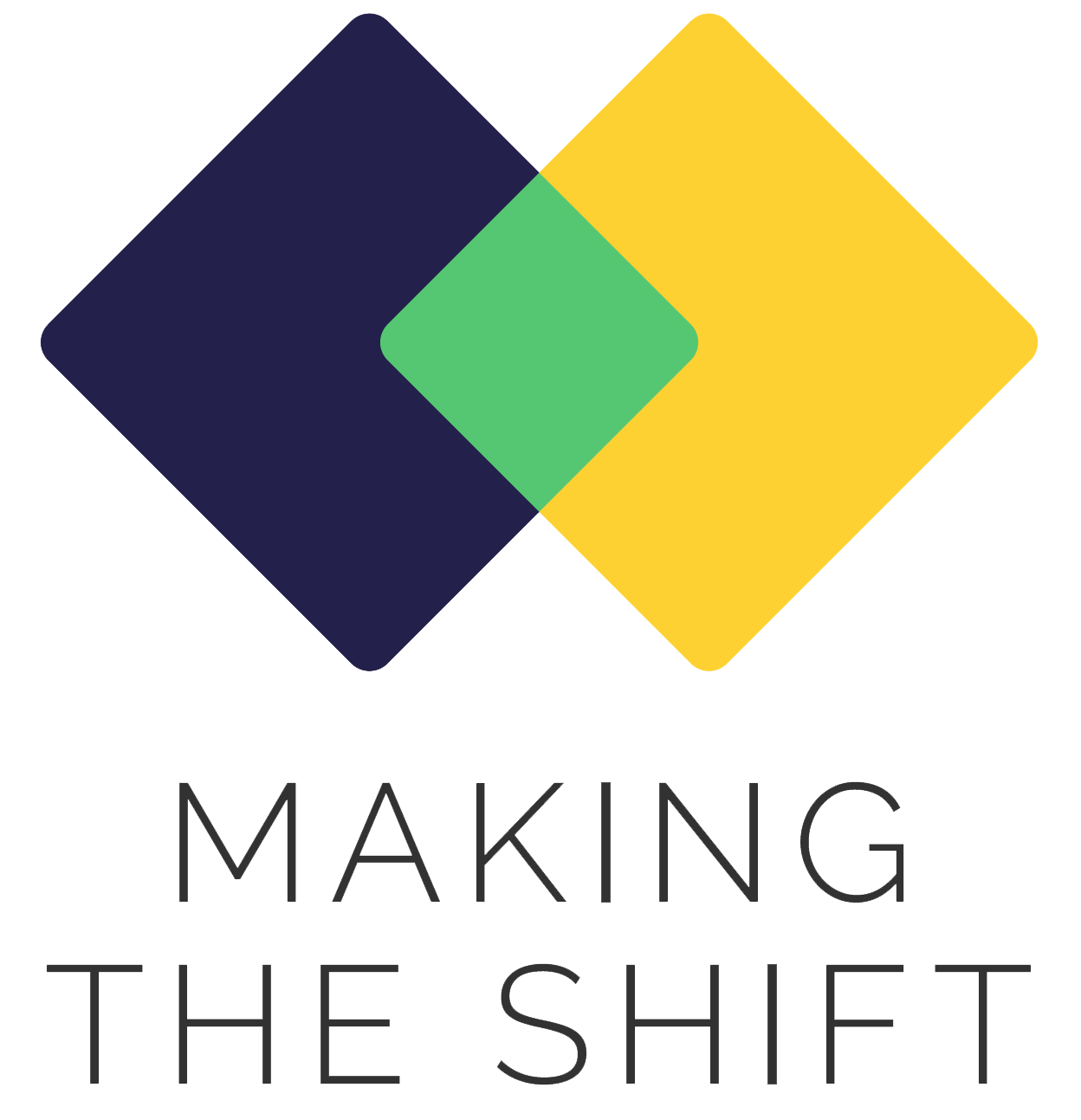 Research and Evaluation
Research:
Qualitative and quantitative methods
Outcomes tied to service and supports
For HF4Y - Randomized Control trial
Evaluation:
Developmental Evaluation
Outcomes Evaluation
[Speaker Notes: STEVE]
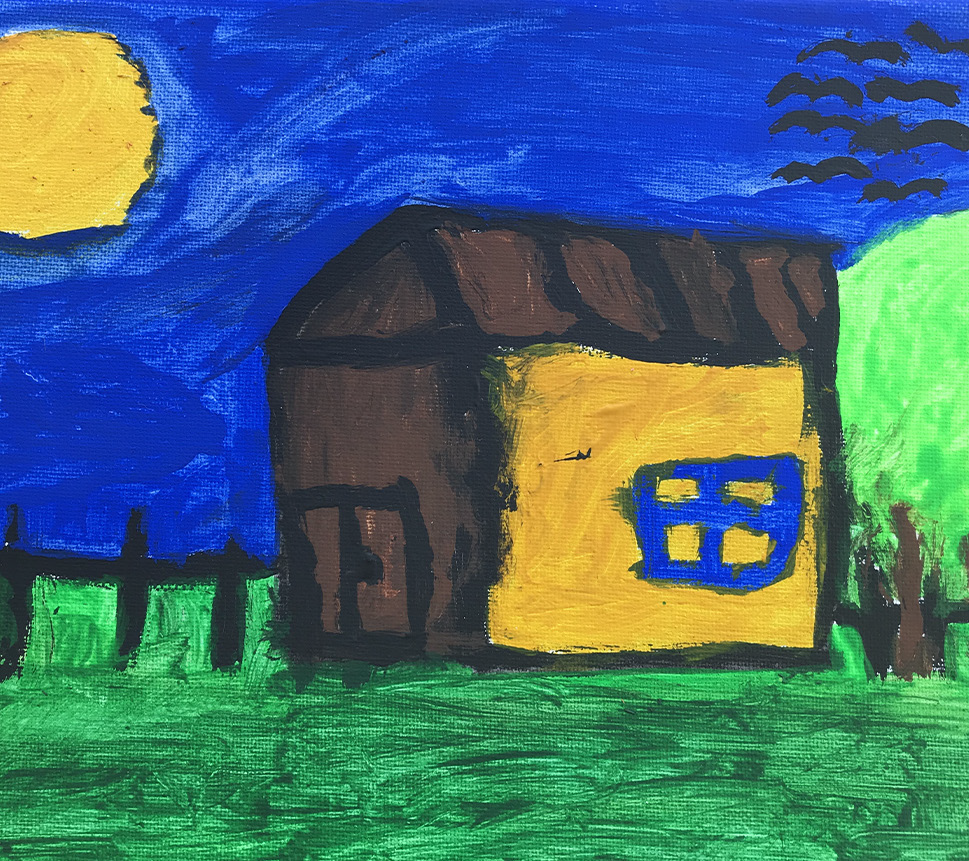 Nurturing an Iterative Relationship between Research and Practice
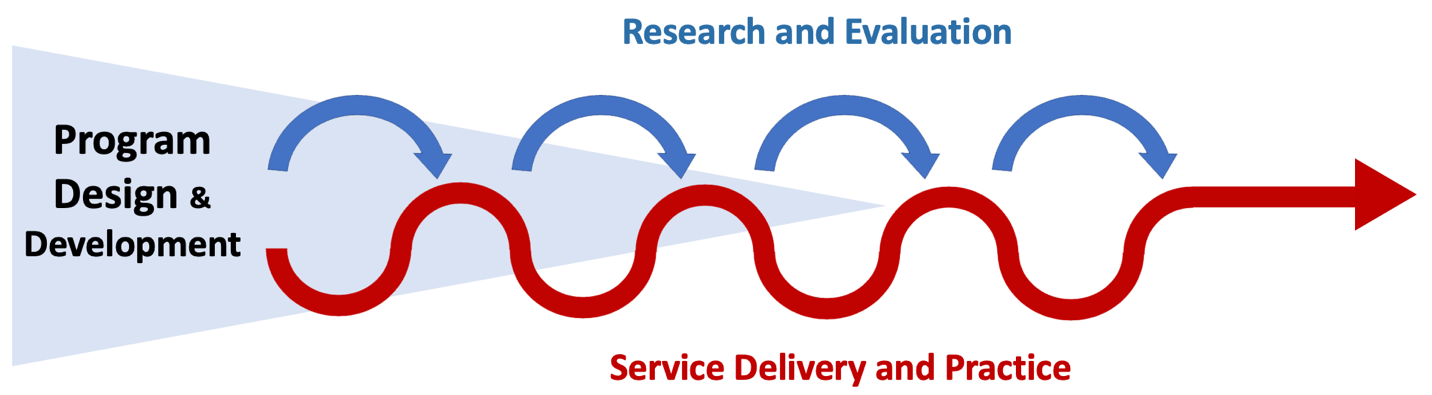 The cultures, values and practices of research and service organizations are profoundly different
This was an identifiable problem not only at the community (Demonstration Project level) but also within Making the Shift
Knowing when and how to push against the status quo is essential for seeding the ground for innovation
[Speaker Notes: What this means going forward: Nurturing, sustaining, and operationalizing a community of practice will be key to replicating and scaling this work. Program staff and senior leaders need to feel confident that they can rely on the advice, mentorship, and support of like-minded professionals. In the next phase of Making the Shift, we have prioritized enhancing linkages between our efforts to build a community of practice and technical training and assistance.]
Enhancing Family and Natural Supports
1
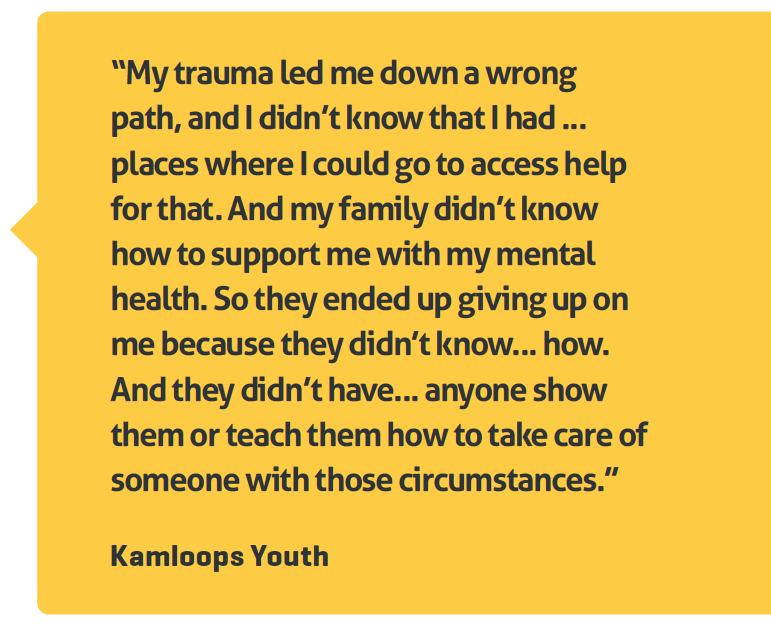 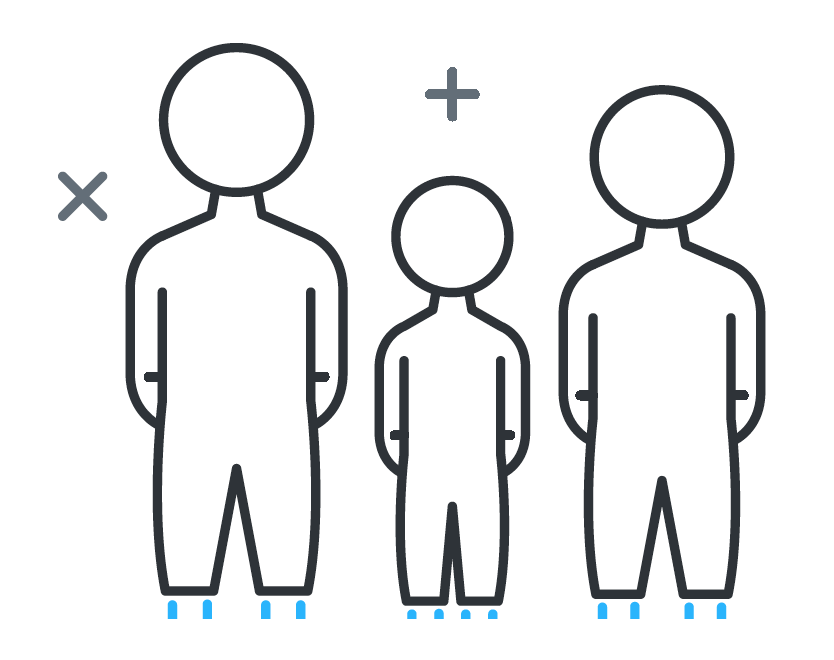 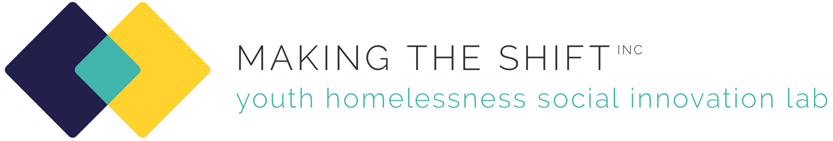 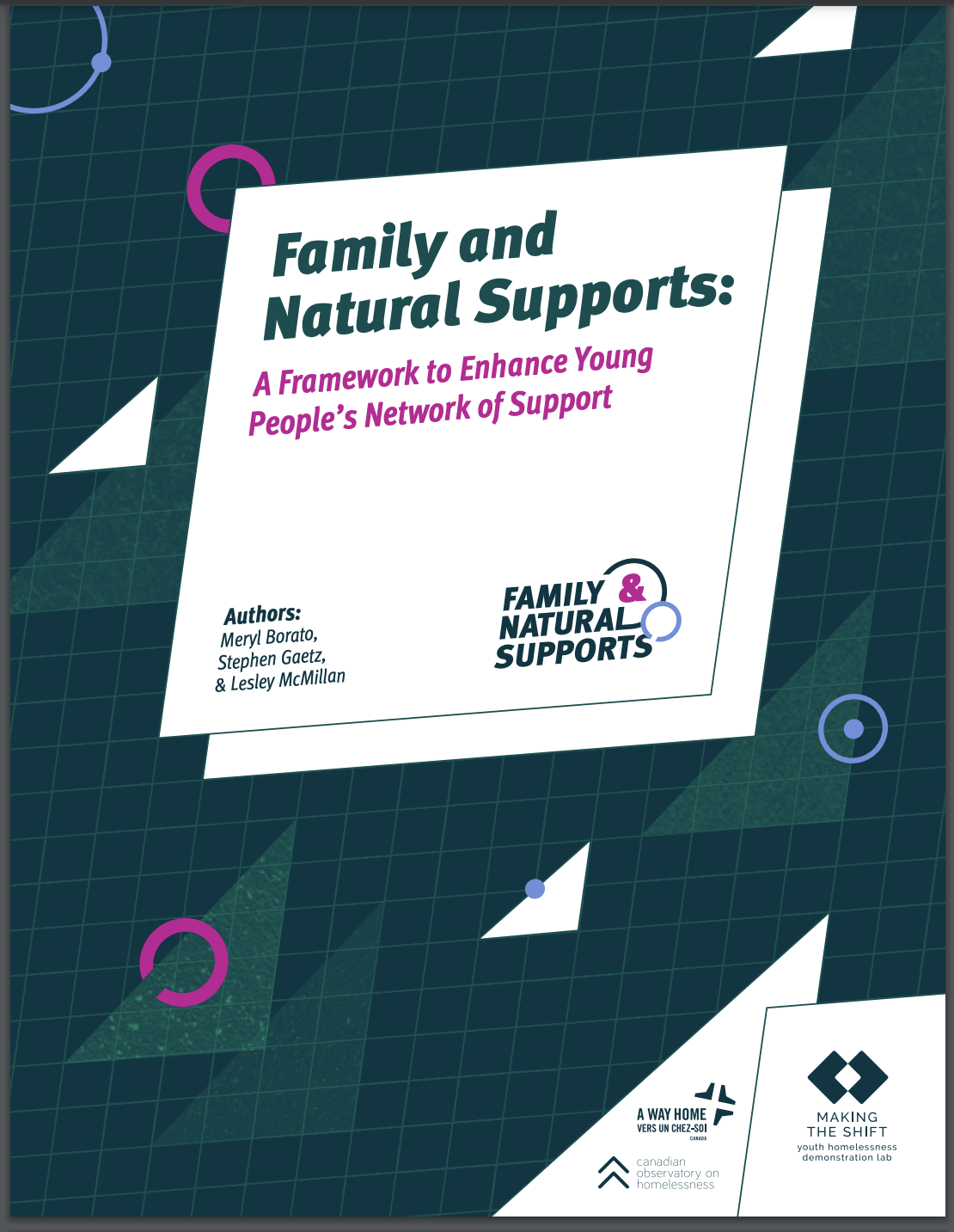 To Find Out More ….
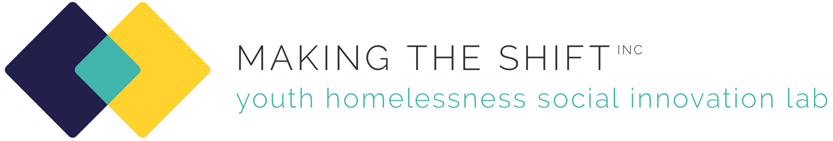 2
SCHOOL-BASED
Early Intervention
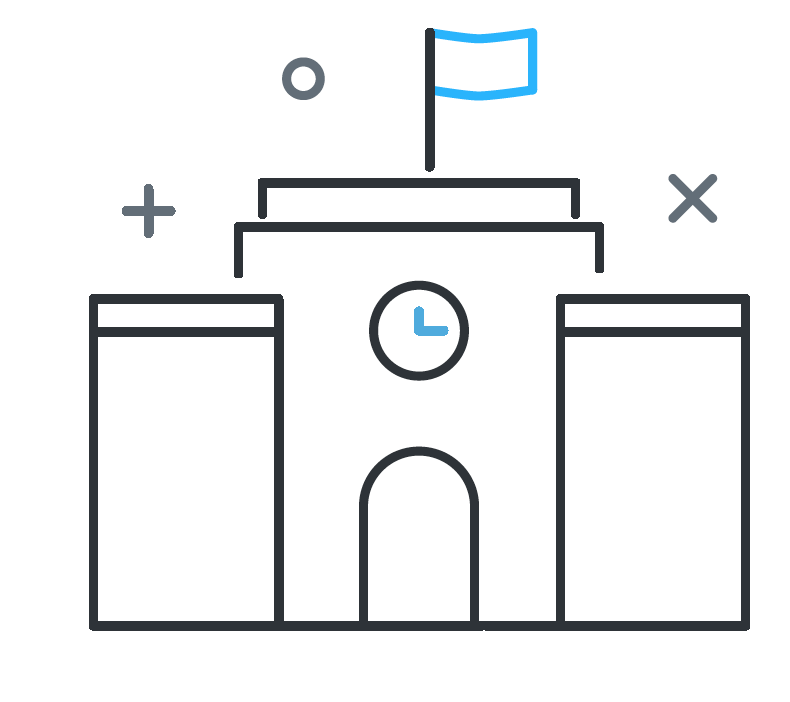 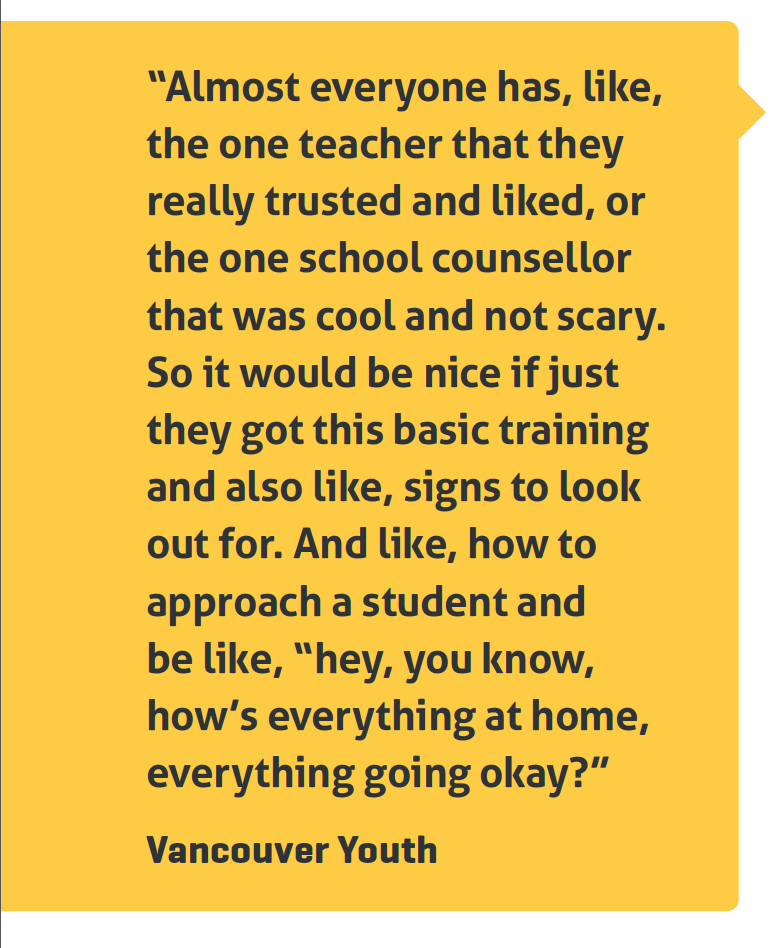 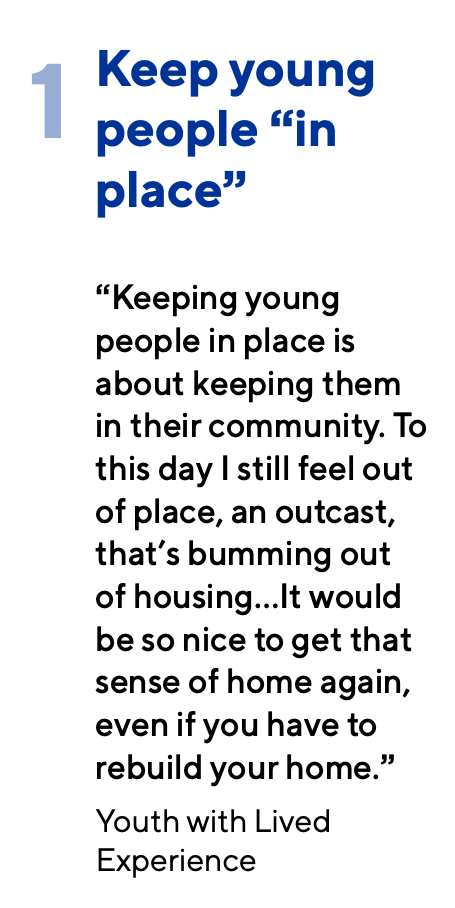 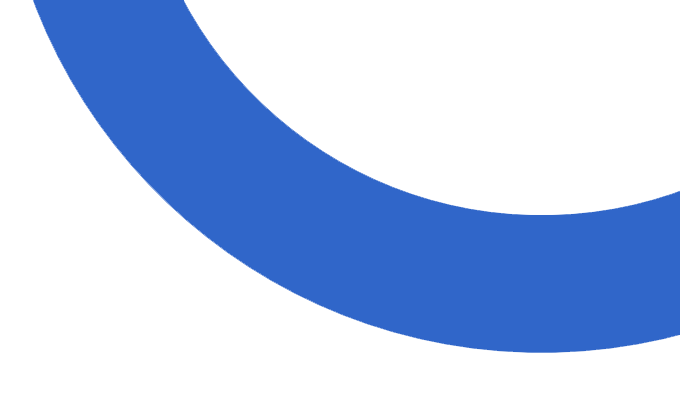 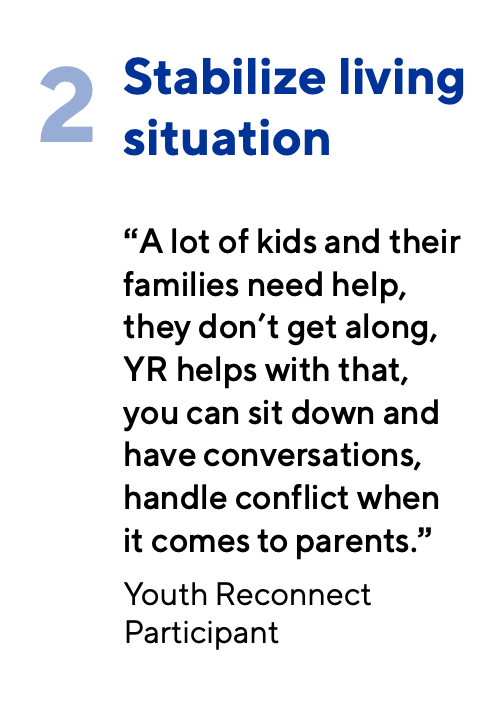 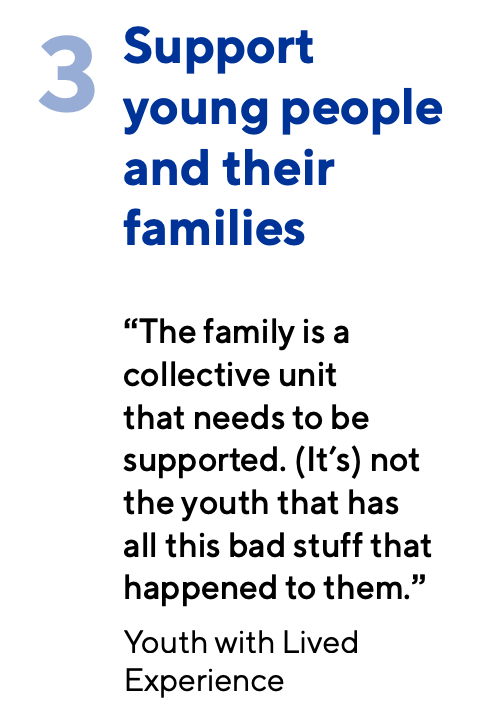 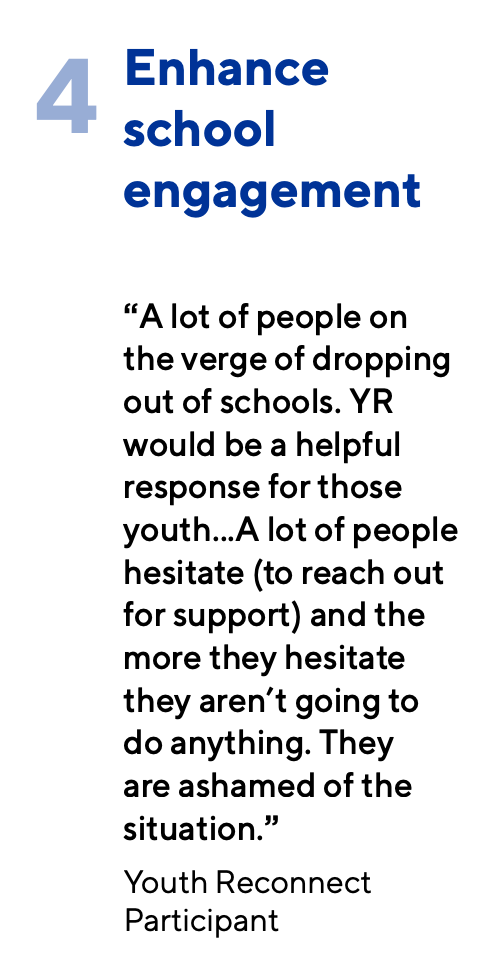 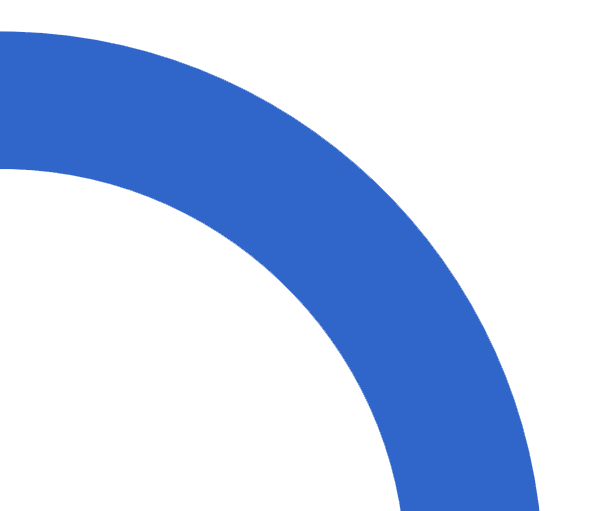 To find out more …
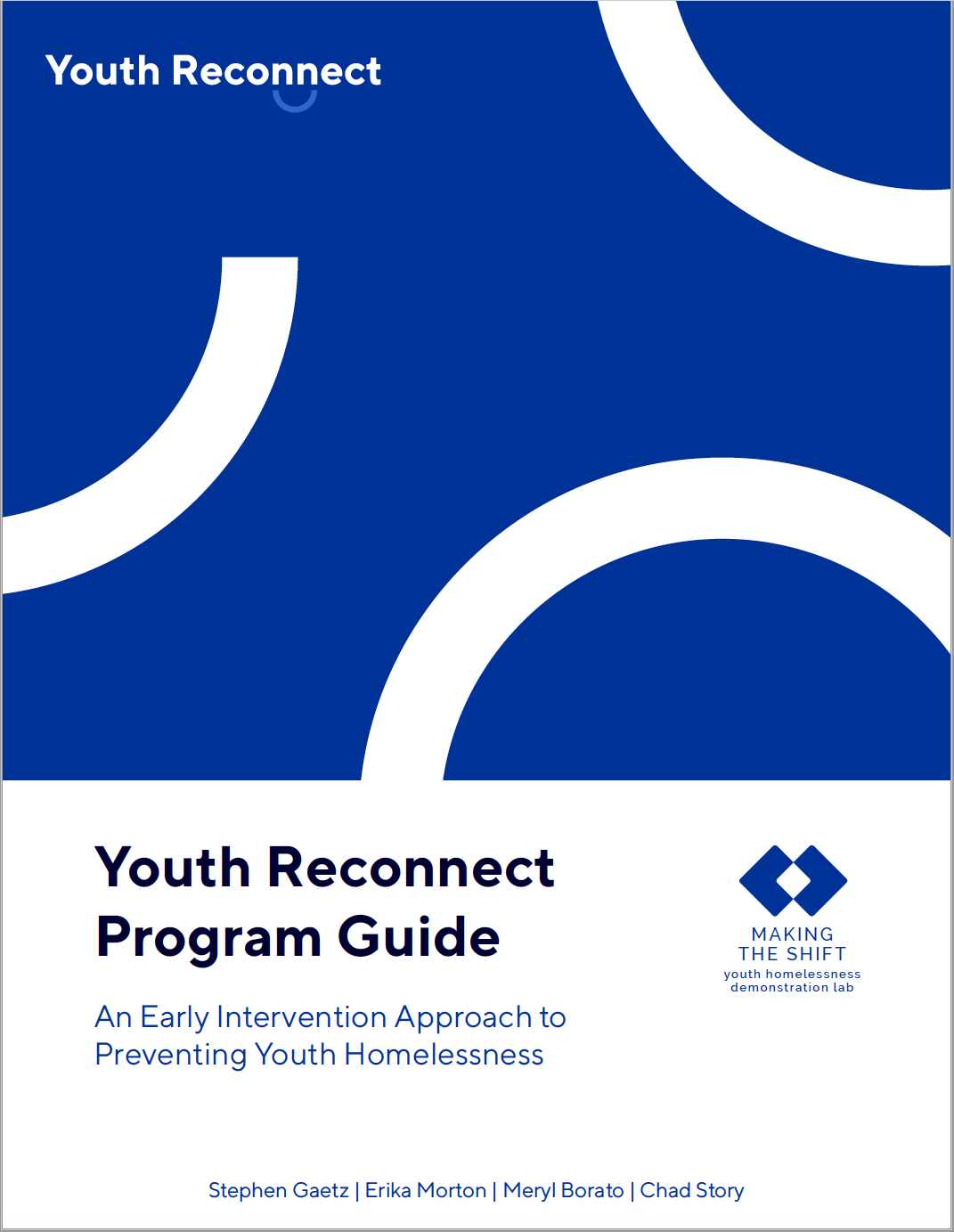 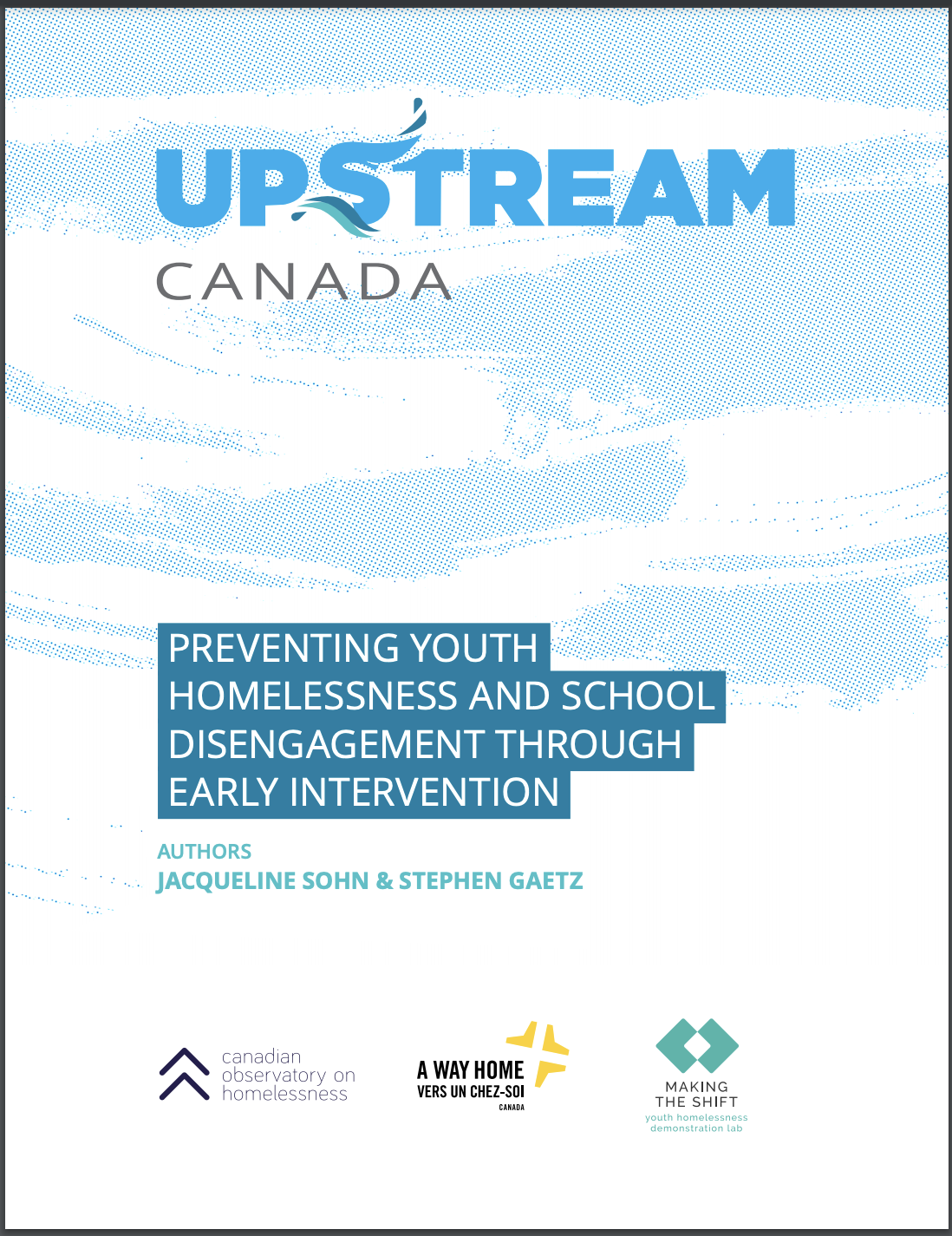 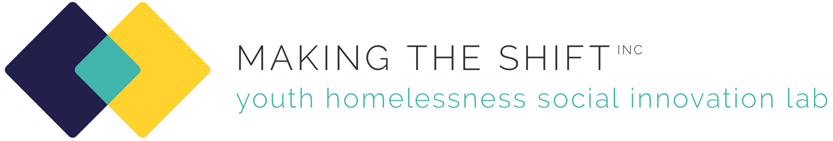 Helping youth exit homelessness for good!
3
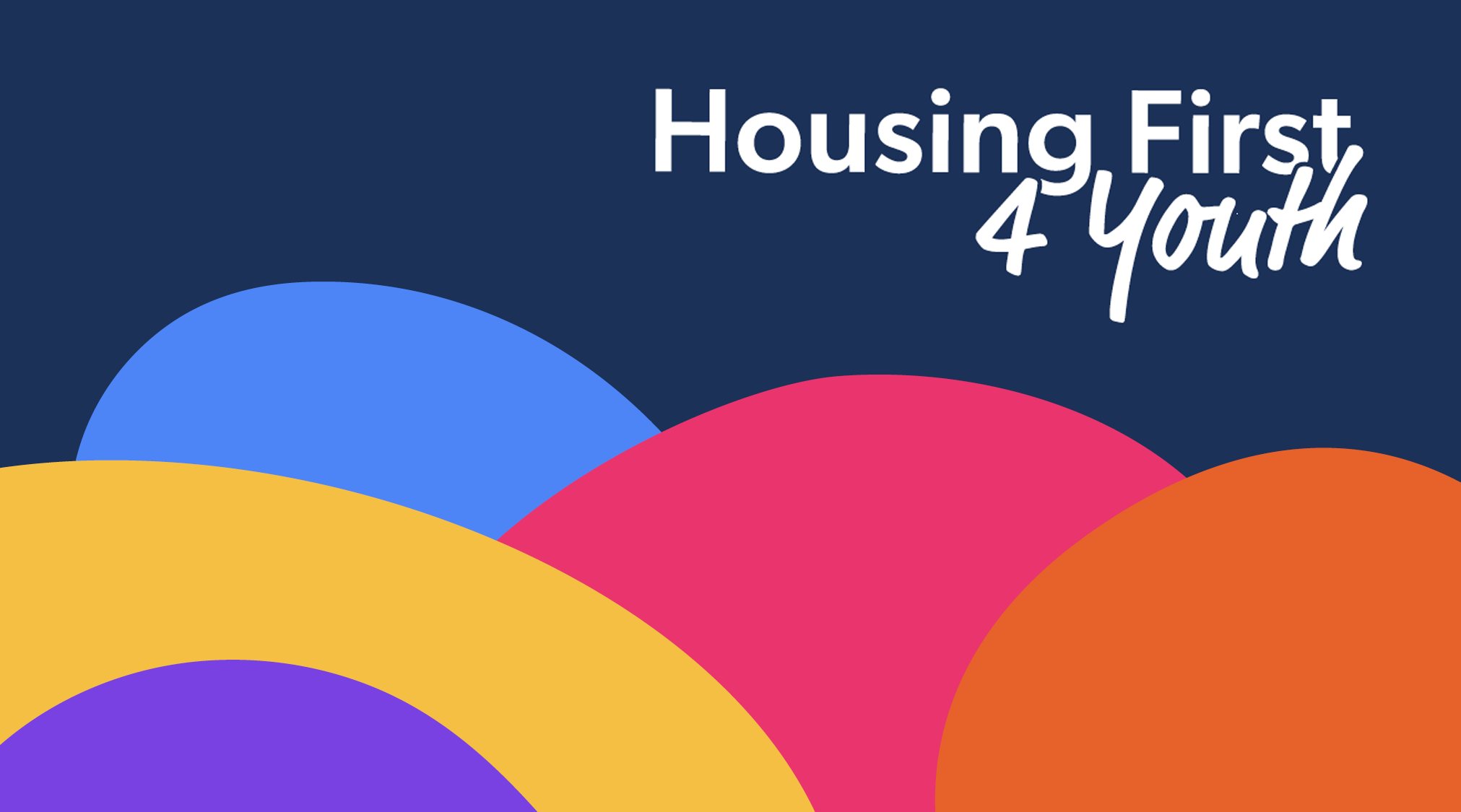 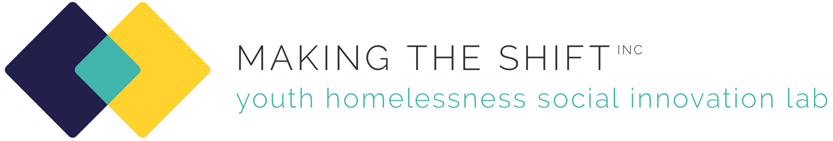 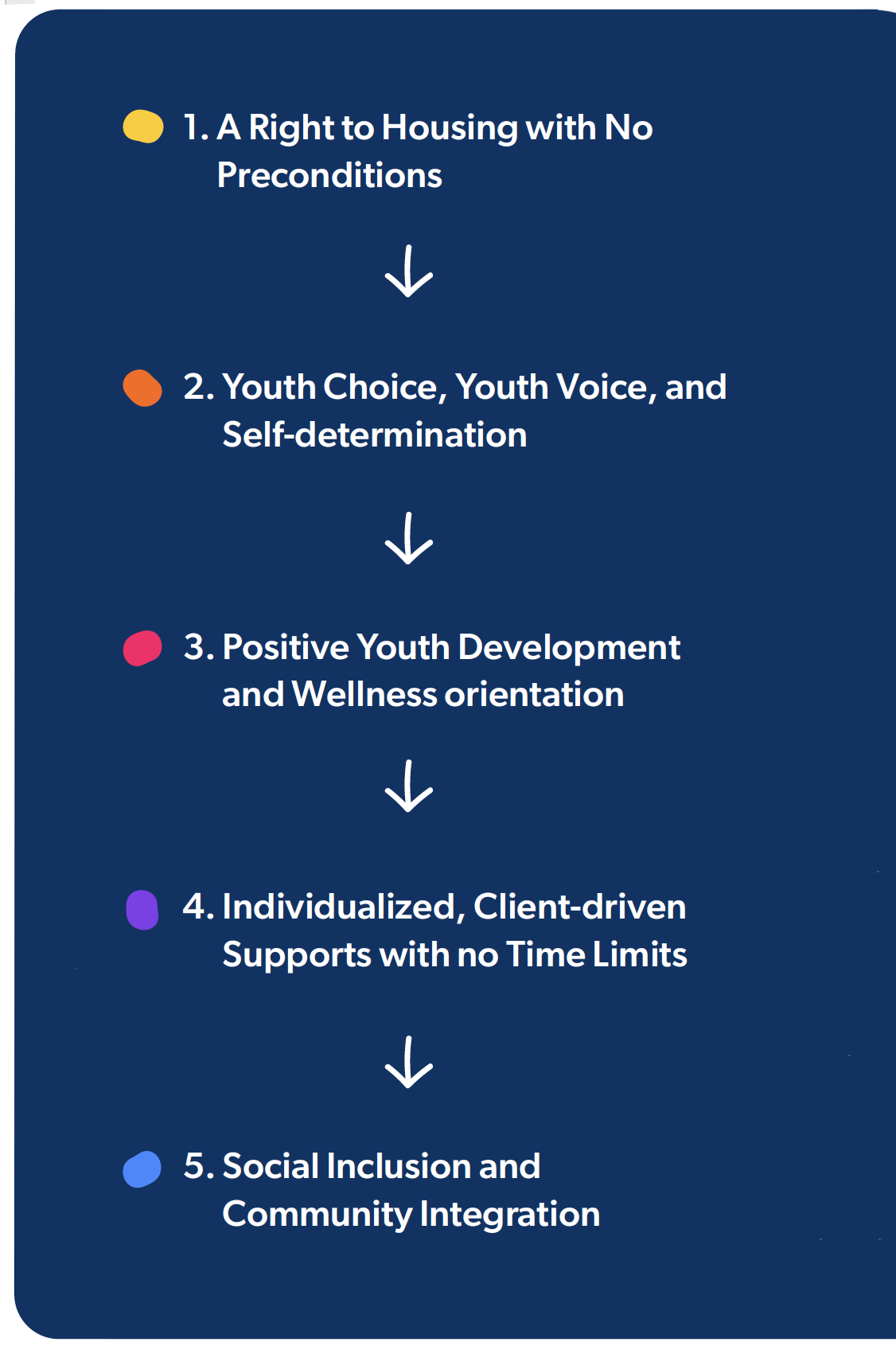 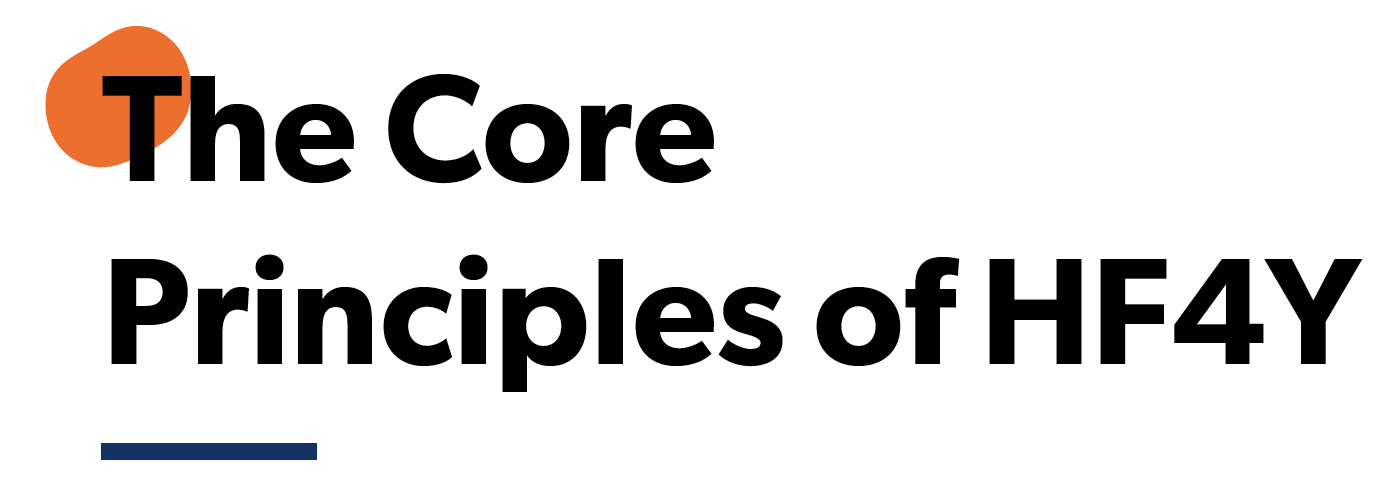 The importance of developing a response based on the needs of developing adolescents and young adults
Promoting housing stabilization, well-being, social inclusion and positive transitions to adulthood.
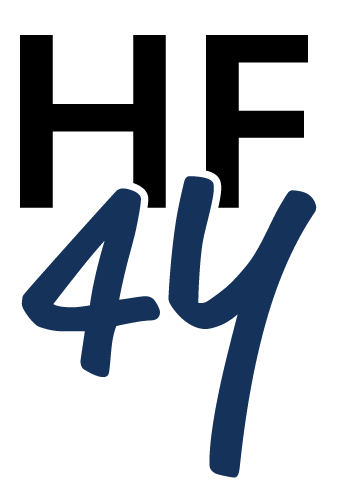 [Speaker Notes: Steve]
Models of Accommodation
      for Housing First for Youth
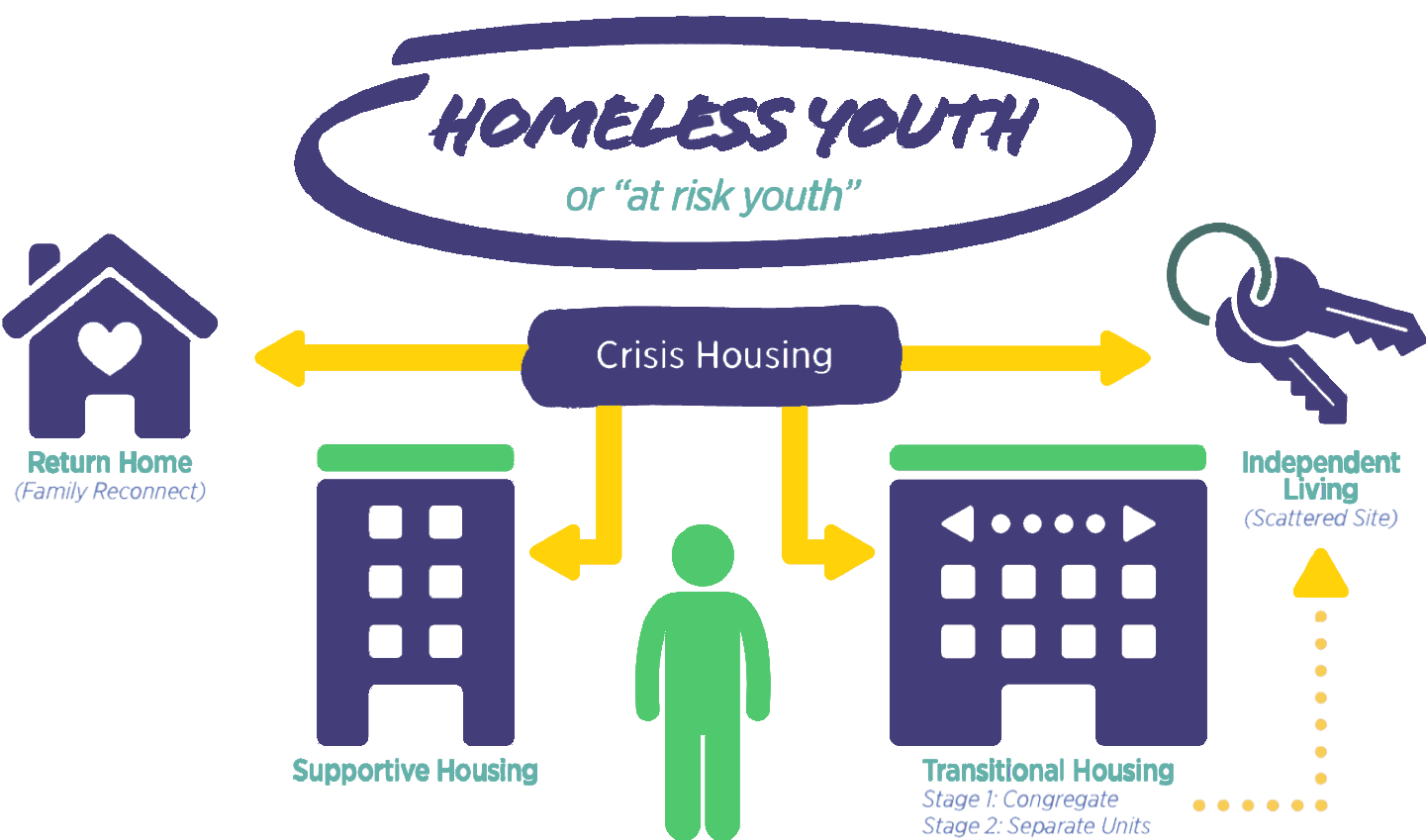 The importance of developing a response based on the needs of developing adolescents and young adults
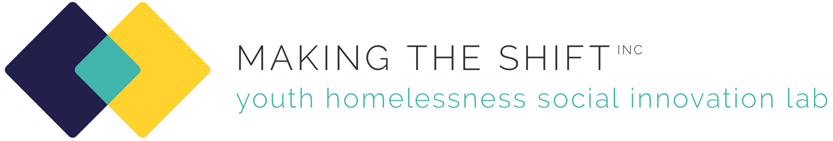 [Speaker Notes: Steve]
Areas of supports to enhance HOUSING STABILIZATION 
                       for Housing First for Youth
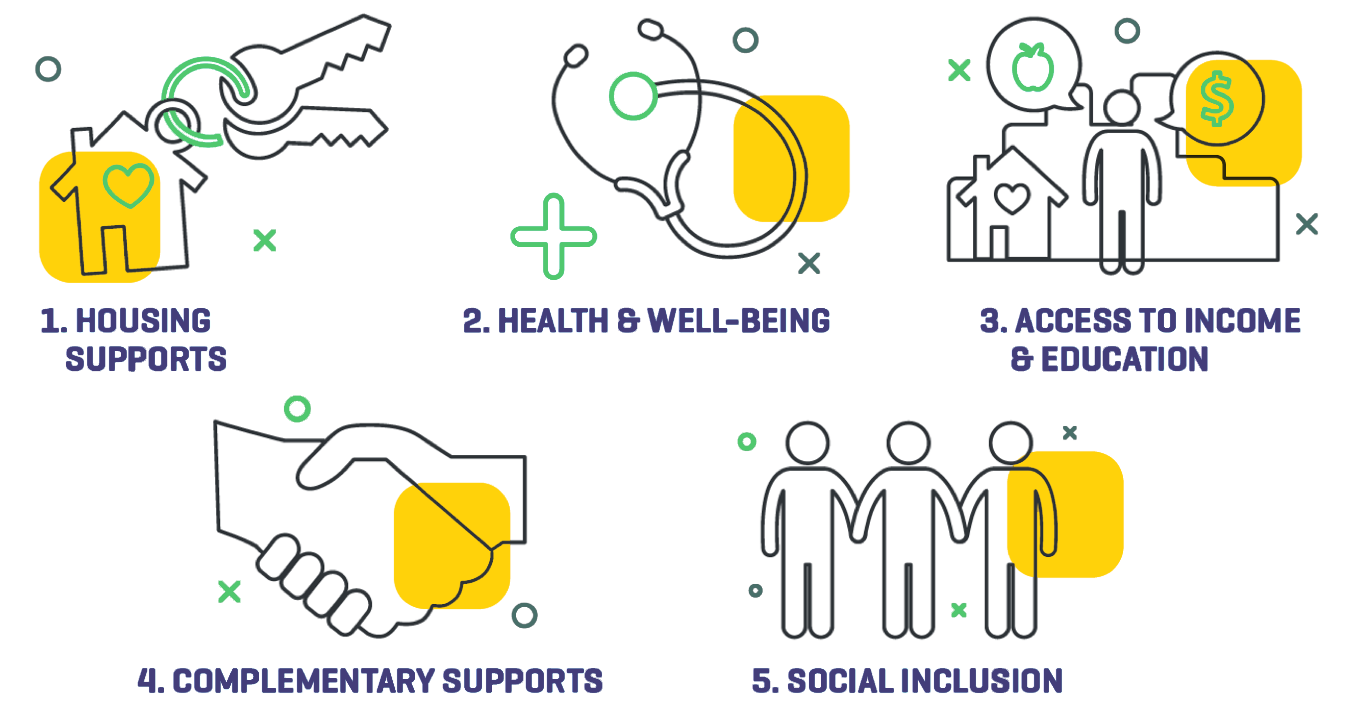 The importance of developing a response based on the needs of developing adolescents and young adults
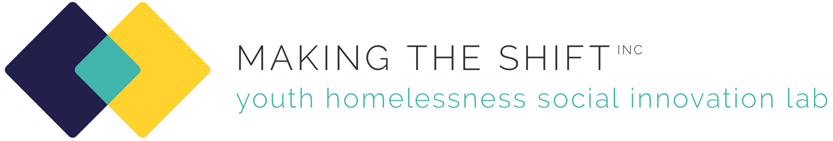 [Speaker Notes: Steve]
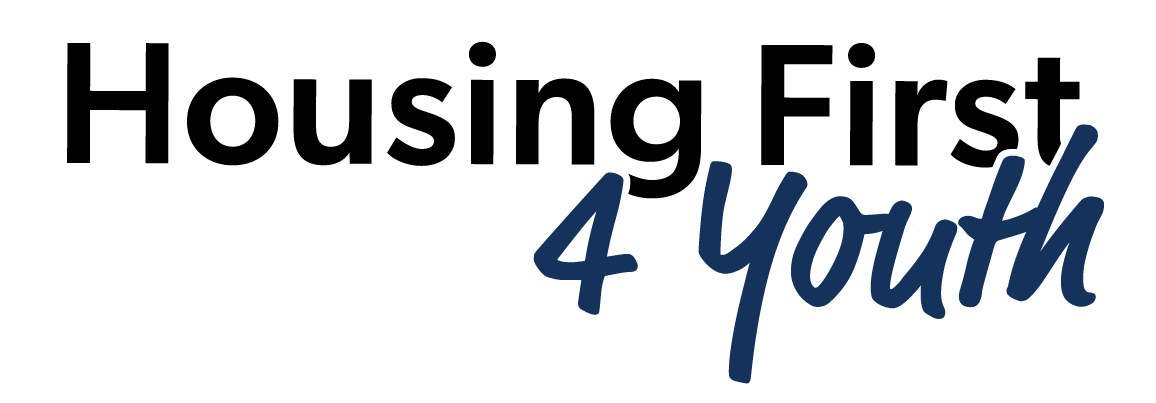 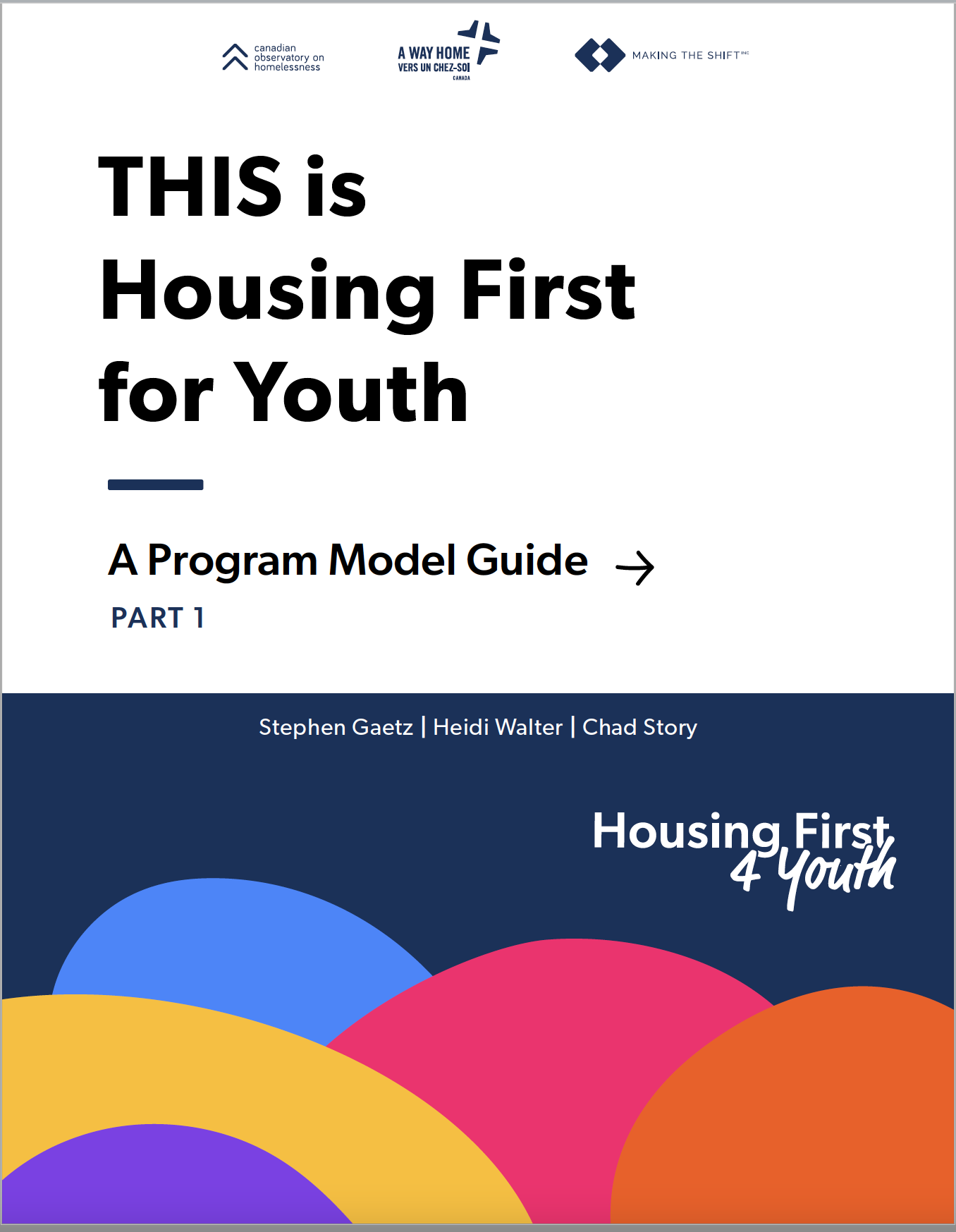 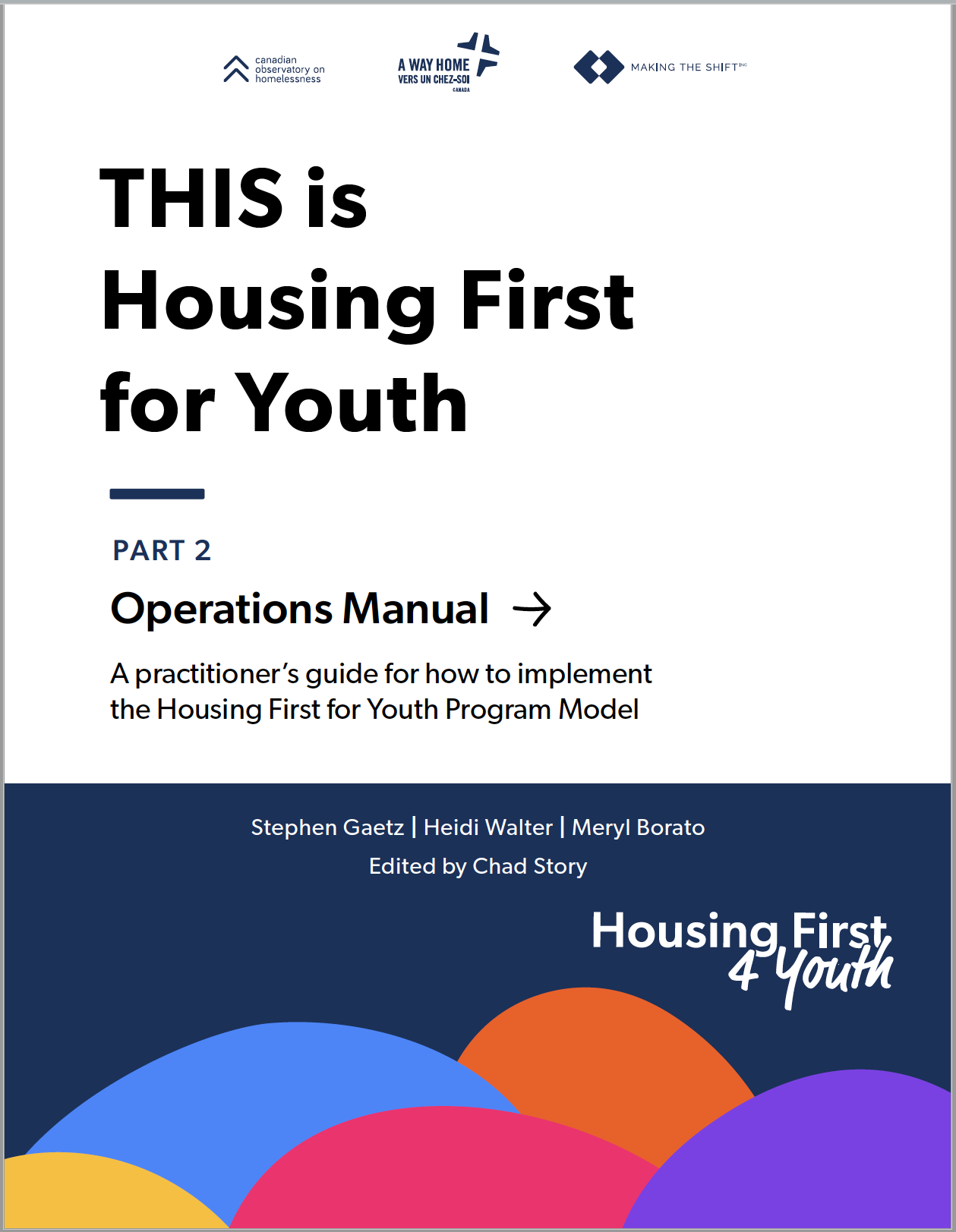 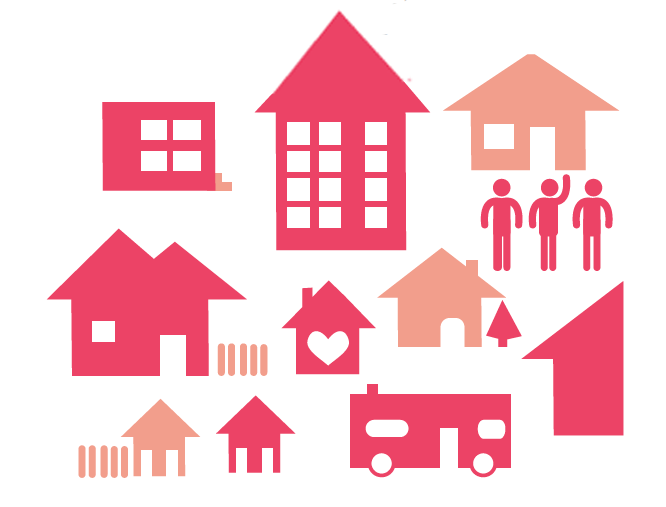 Housing First for Youth
Demonstration Projects
Ottawa - Housing First for Youth
Kelowna - Housing First for Youth
Toronto - PREVENTION focus: Housing First for Youth leaving care
Hamilton - Housing First for Indigenous Youth (An Indigenous led project)
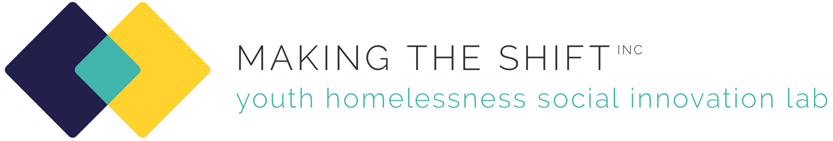 [Speaker Notes: MELANIE]
PREVENTION 
Demonstration Projects
Enhancing Family and Natural Supports
Youth Reconnect
The Upstream Project
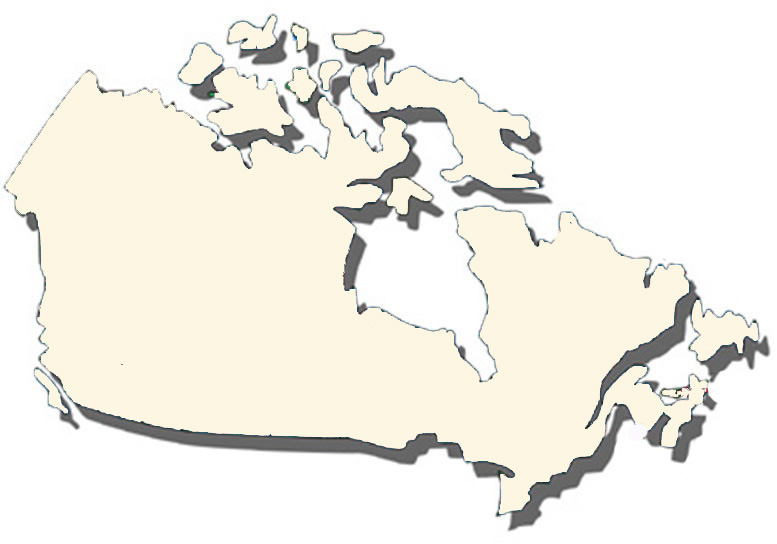 [Speaker Notes: MELANIE]
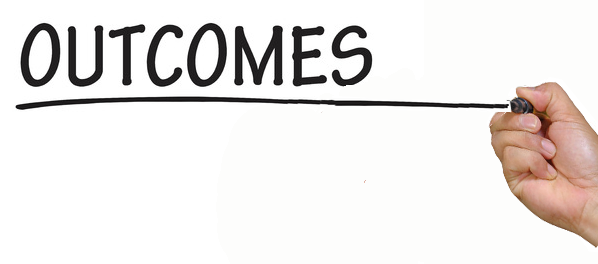 Outcomes are tied to the service delivery models. Because the focus of these interventions is not just on independence, but on healthy transitions to adulthood, outcomes go beyond a simple measure of housing stability.
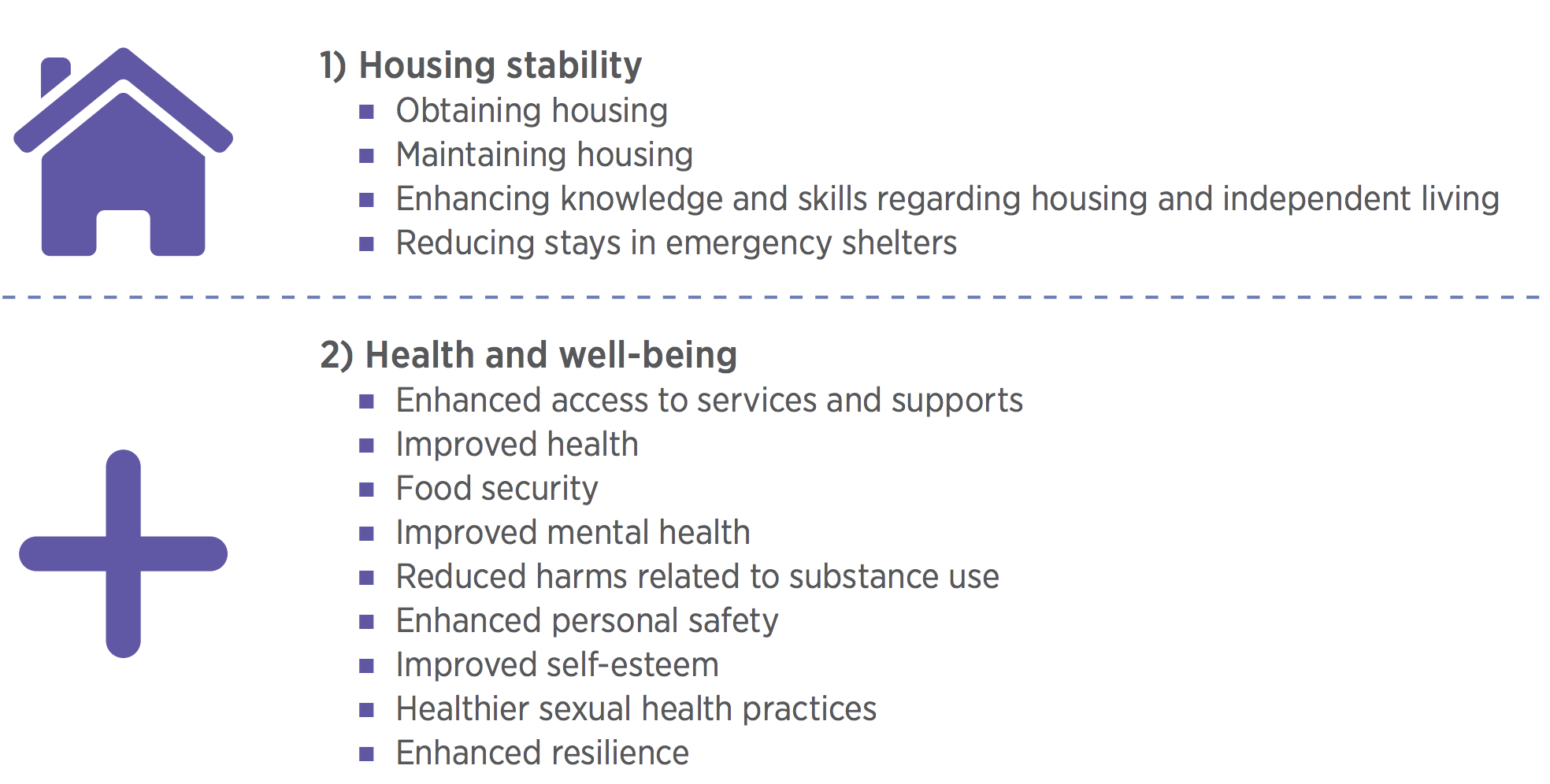 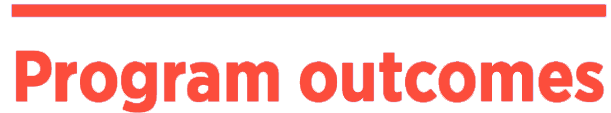 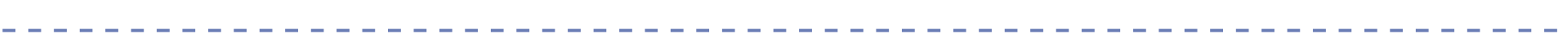 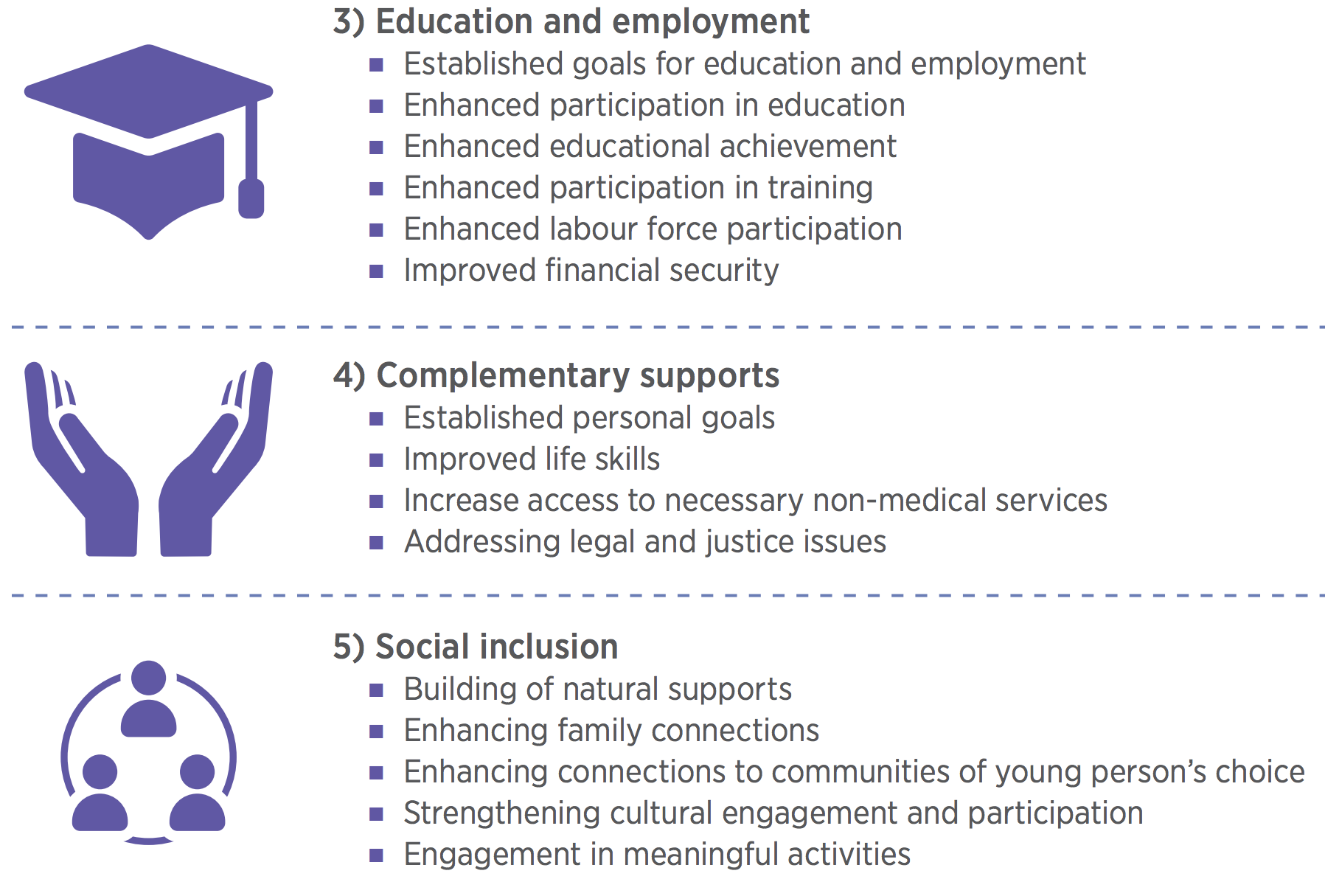 [Speaker Notes: STEVE]
Part 7
Recognizing the opportunity
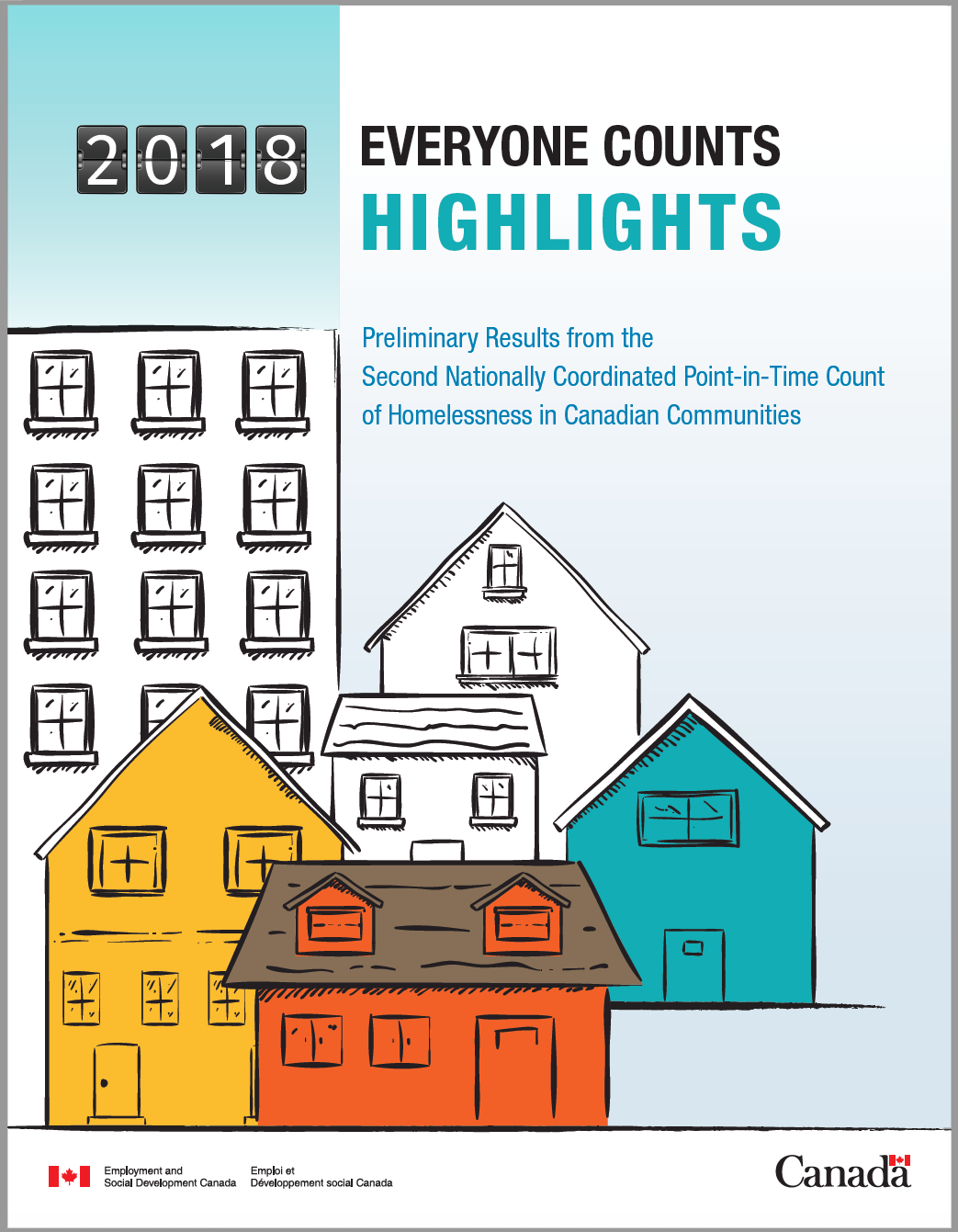 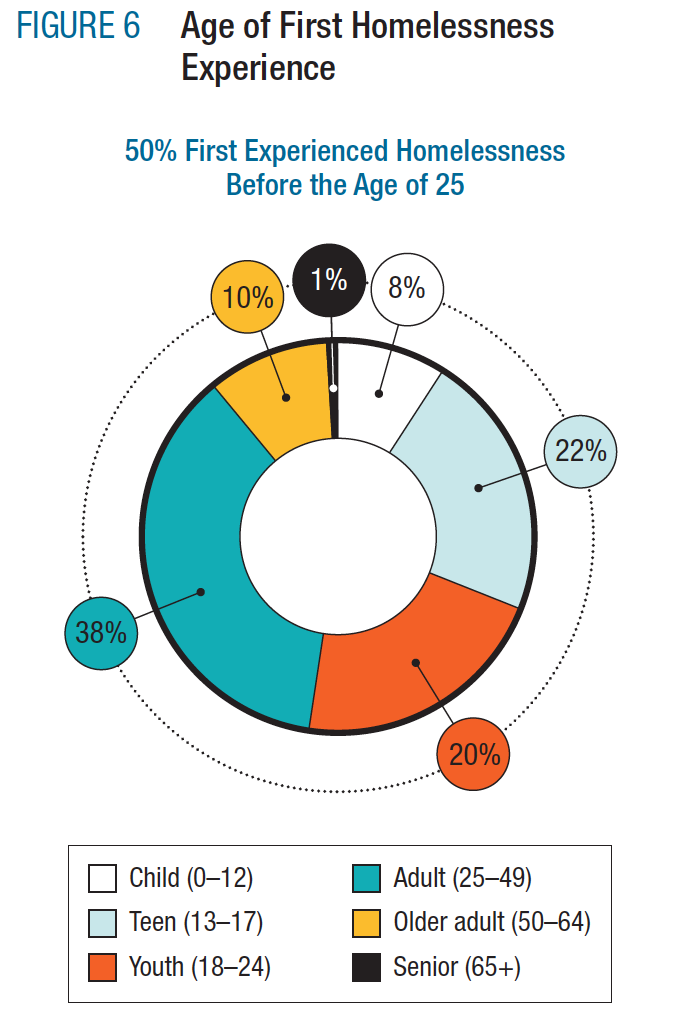 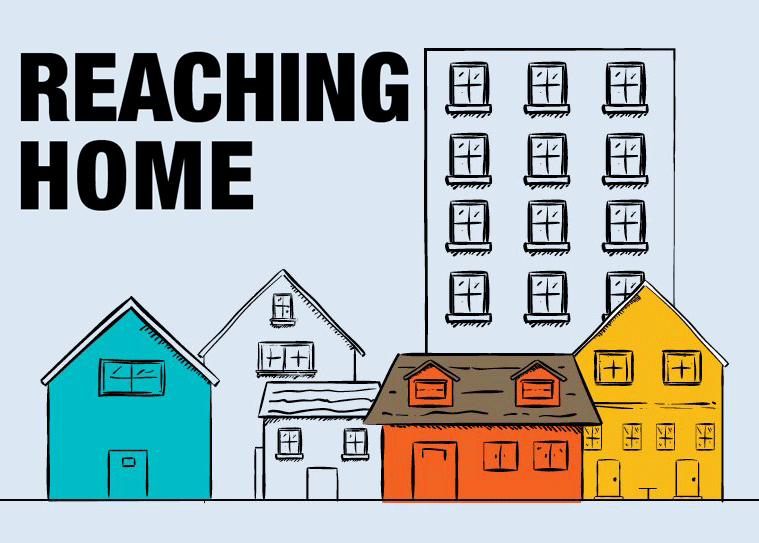 Mandatory Community Level Outcomes
Chronic homelessness in the community is reduced.
Homelessness in the community is reduced overall and for specific populations. (Communities choose as many as needed, but must include Indigenous homelessness).
New inflows into homelessness are reduced; and
Returns to homelessness are reduced.
PREVENTION!
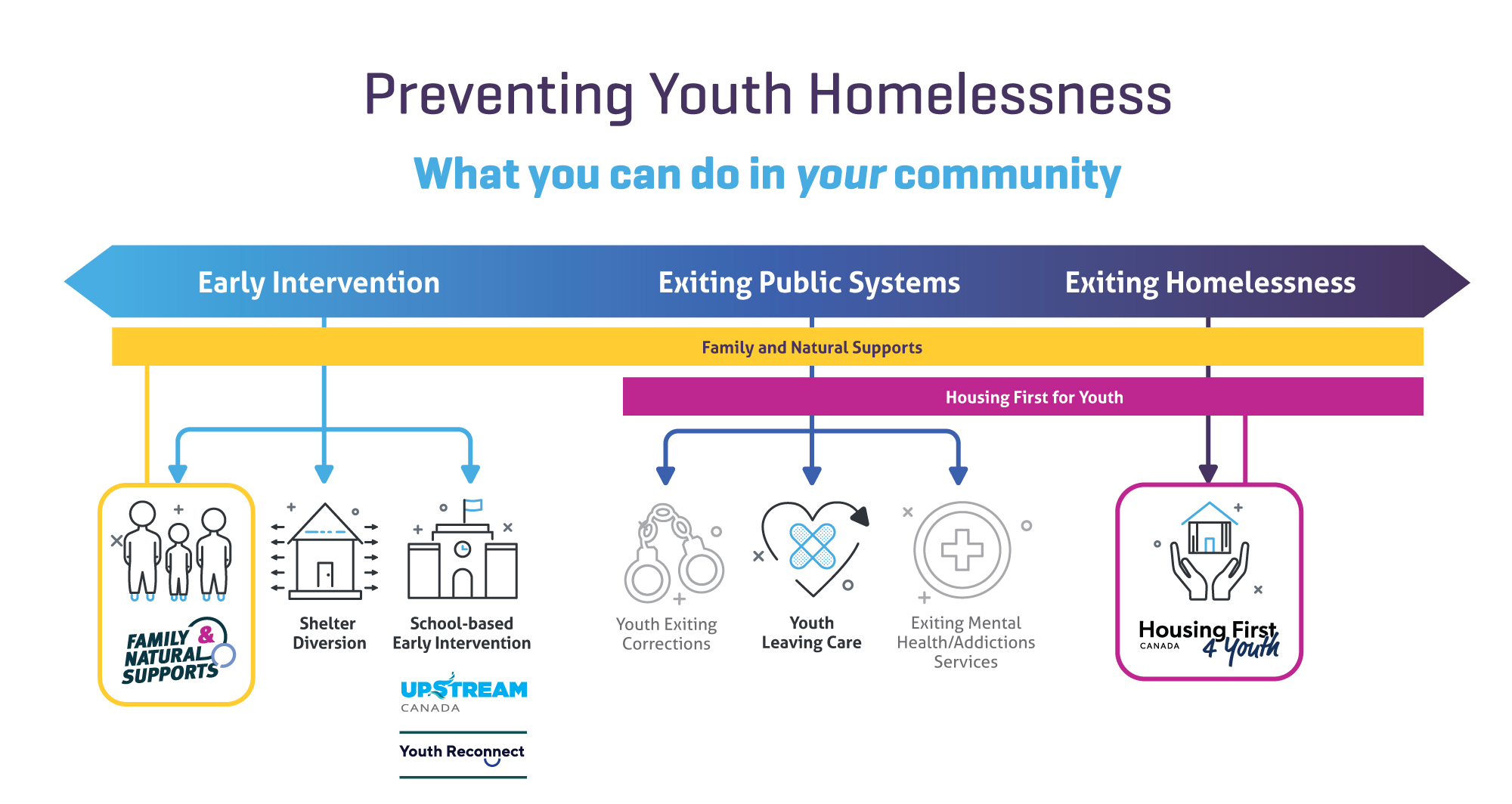 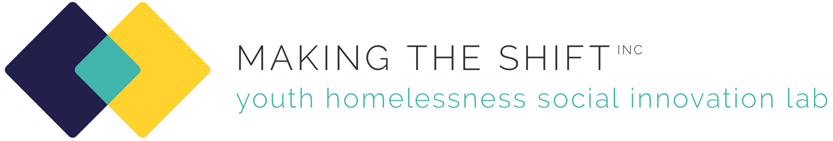 KNOWLEDGE
MOBILIZATION
Creating Research Impact
The
CHALLENGE
In Canada and the United States, the prevention of homelessness is an afterthought
There is little homegrown knowledge about how to implement prevention
Funding and infrastructure not in place to support a shift to prevention
Lack of community capacity to successfully implement prevention
Opportunity cost: Doing prevention means stopping doing something else
[Speaker Notes: So the question is, what is the problem we are trying to solve?]
The
CHALLENGE
The shift to prevention requires:
Policy and funding is aligned to support prevention
  Knowledge base about how to do prevention is developed
Evidence for effective prevention is developed
Capacity building: Local government and not for profit sector are supported to make the shift
Need to shift hearts and minds: Just do it!
[Speaker Notes: So the question is, what is the problem we are trying to solve?]
Influence and the Commitment Curve
Reflects change that may happen among or within organizations
The commitment curve is a way of assessing the commitment of stakeholders to changes in policy and practice.
It can be used to assess the degree to which target stakeholders are increasingly engaging and adopting practices aligned with AWH’s core outcomes over time.
83
So… How do we get there?
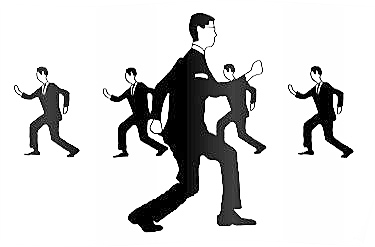 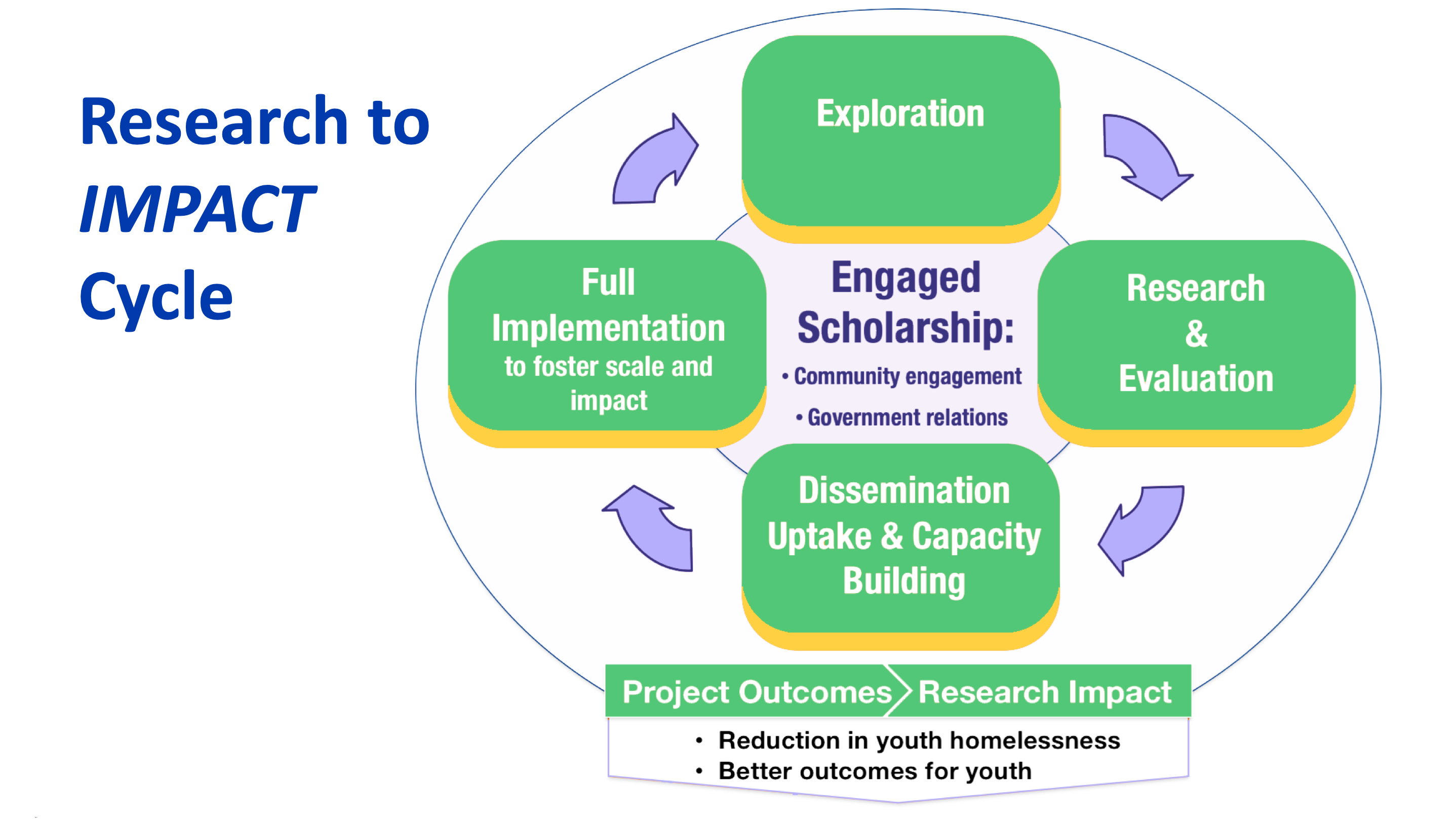 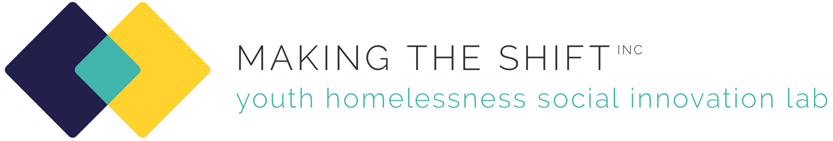 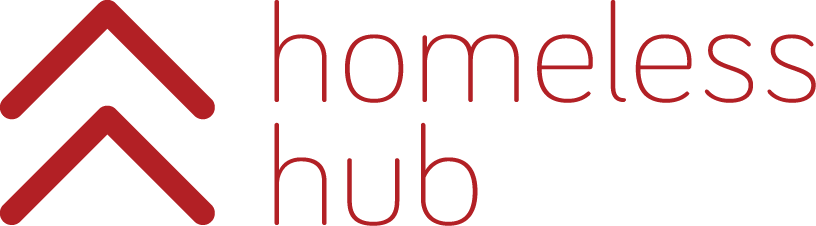 Communications Strategy
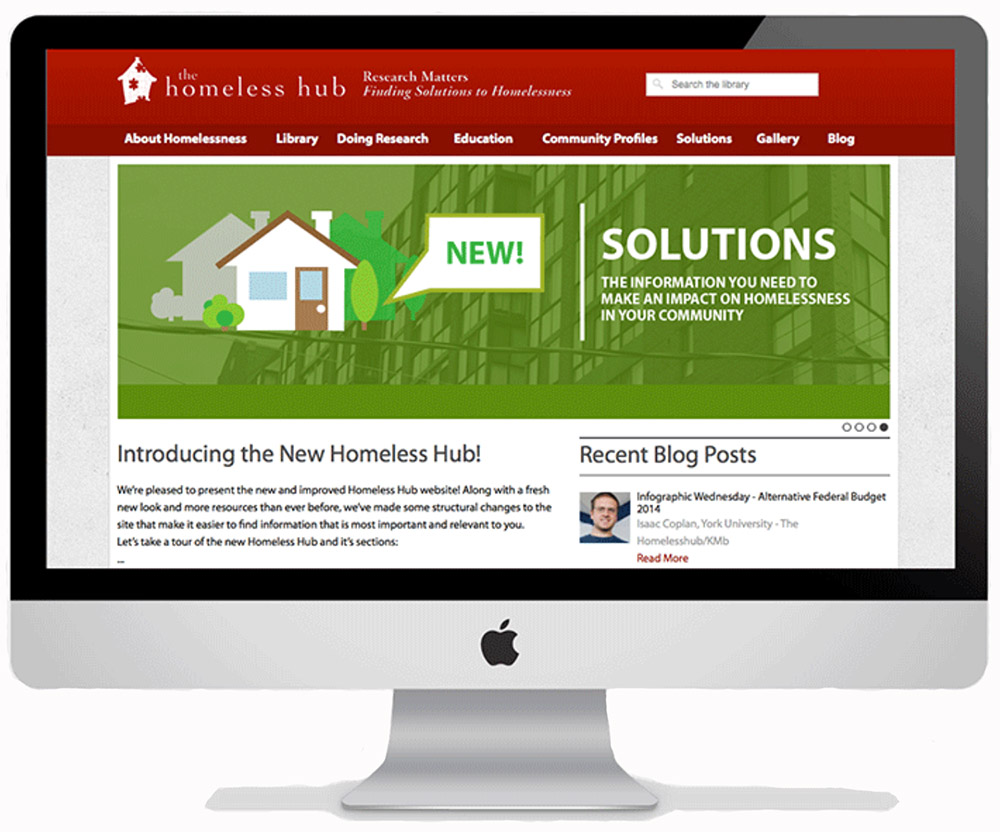 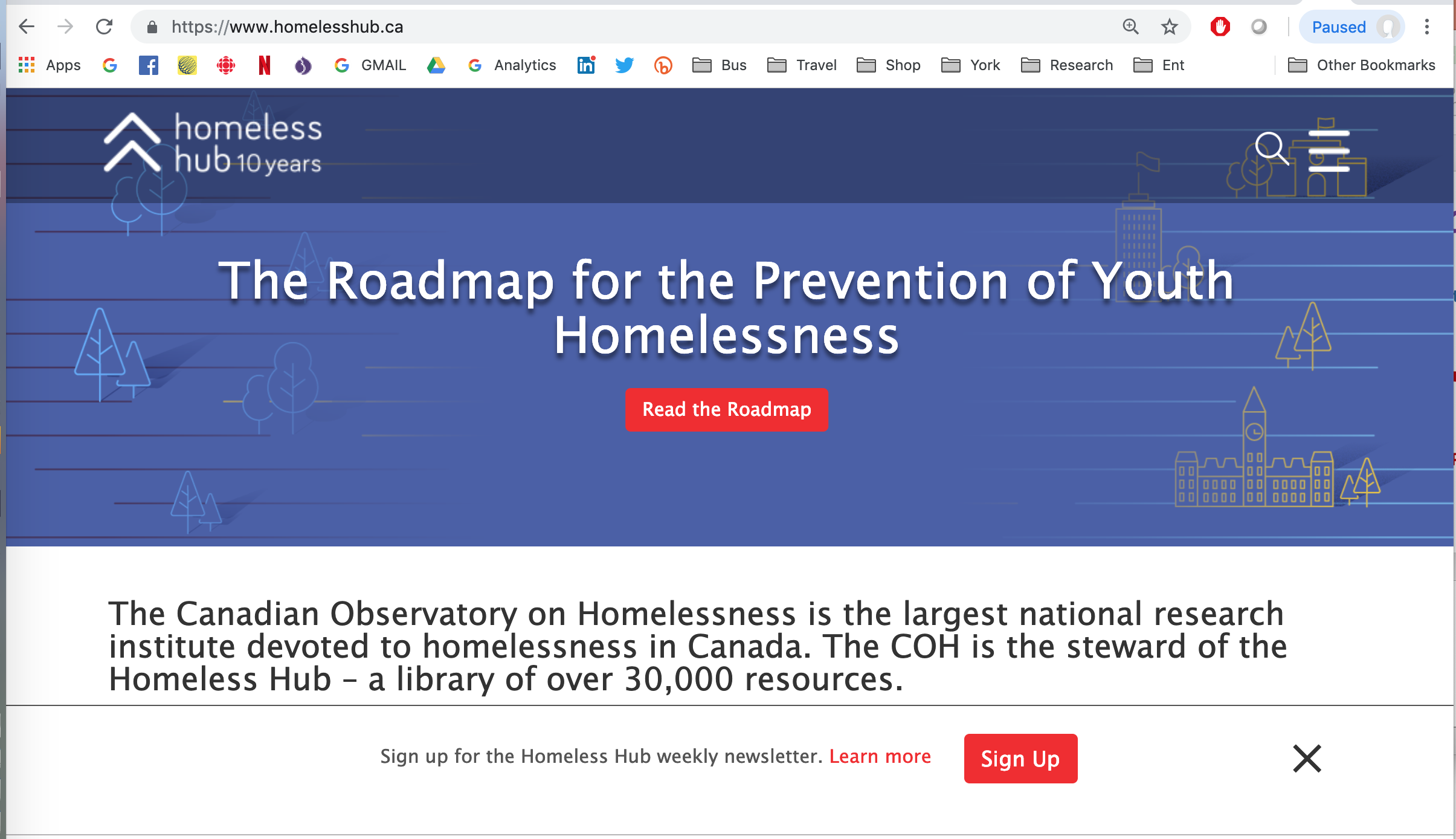 Resources
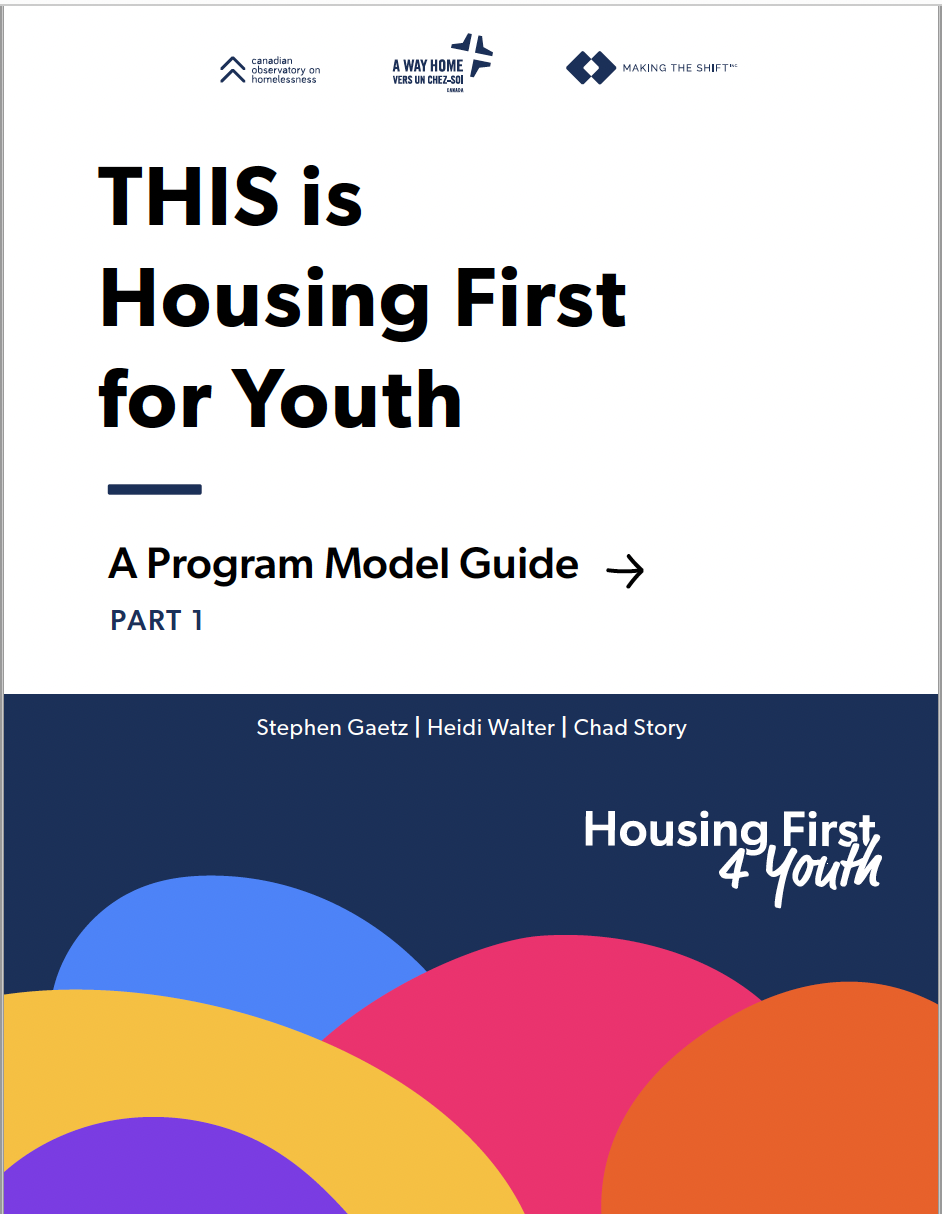 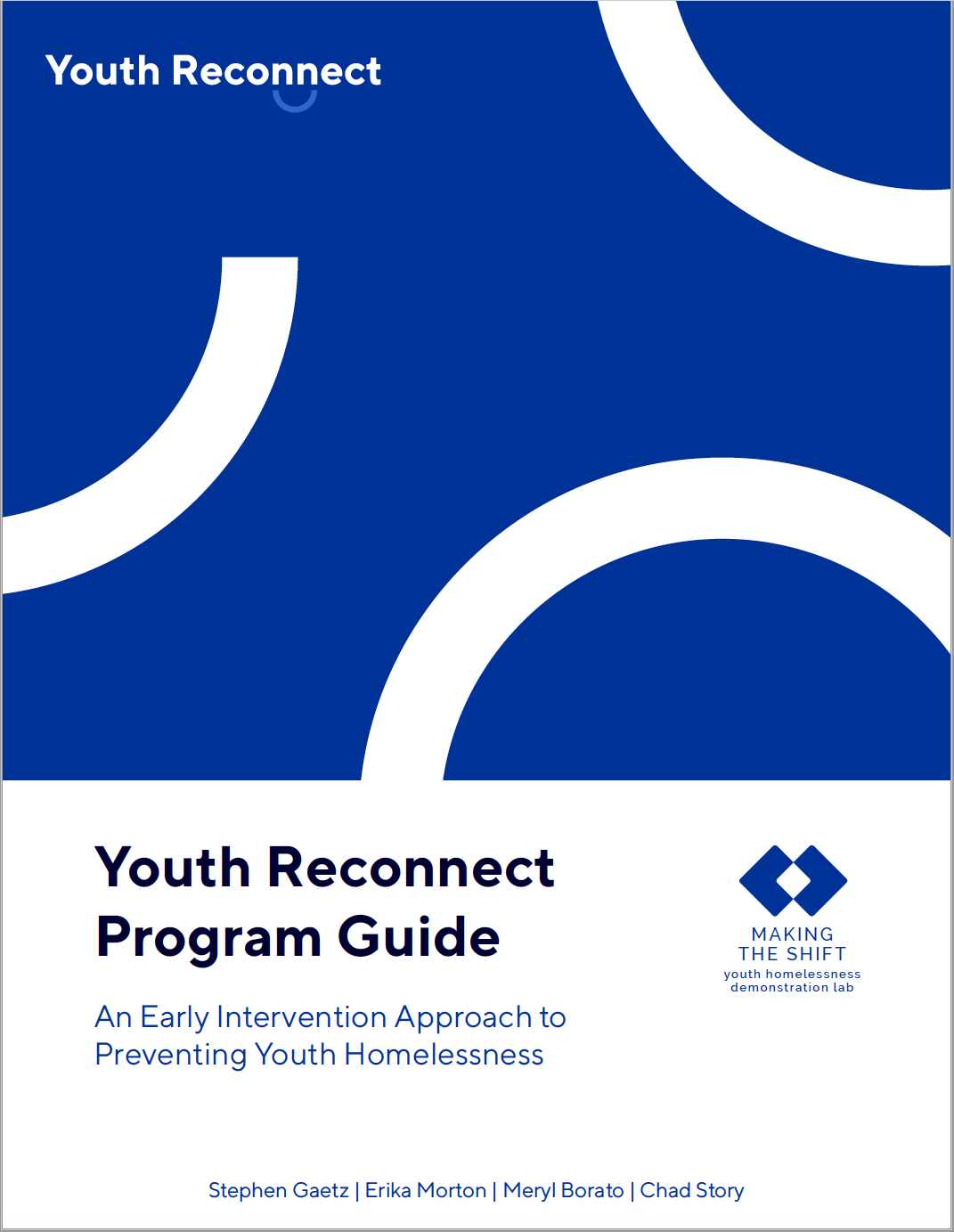 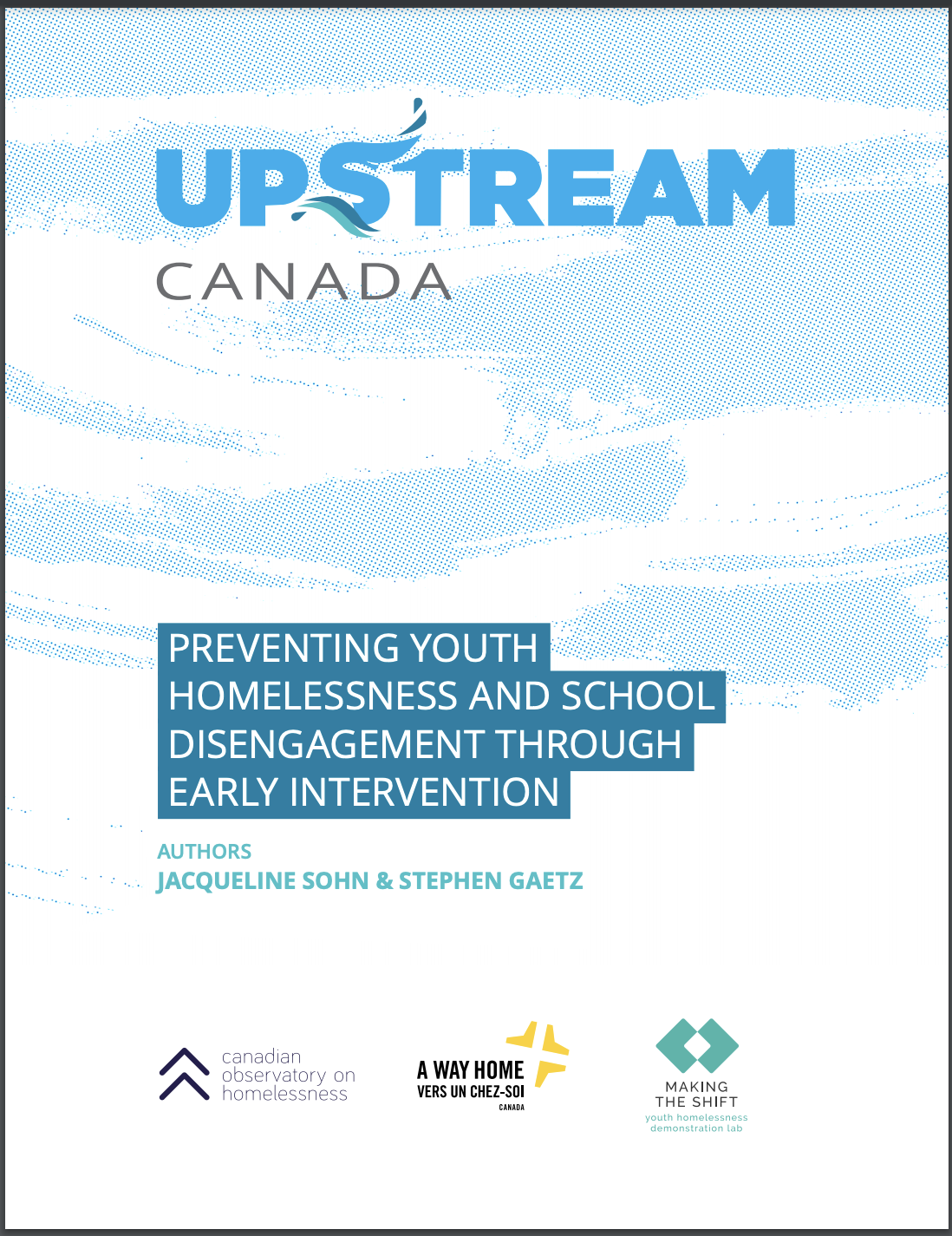 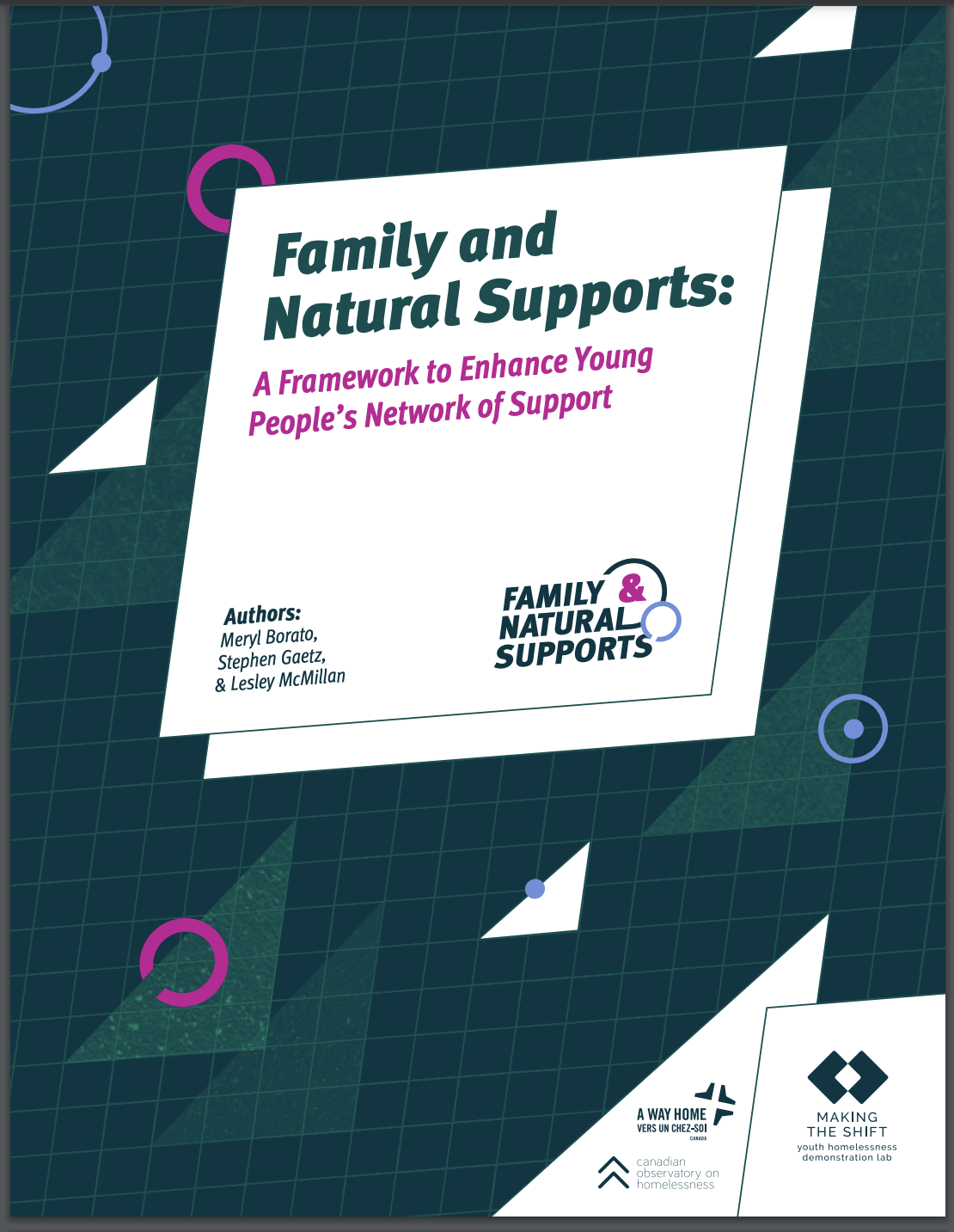 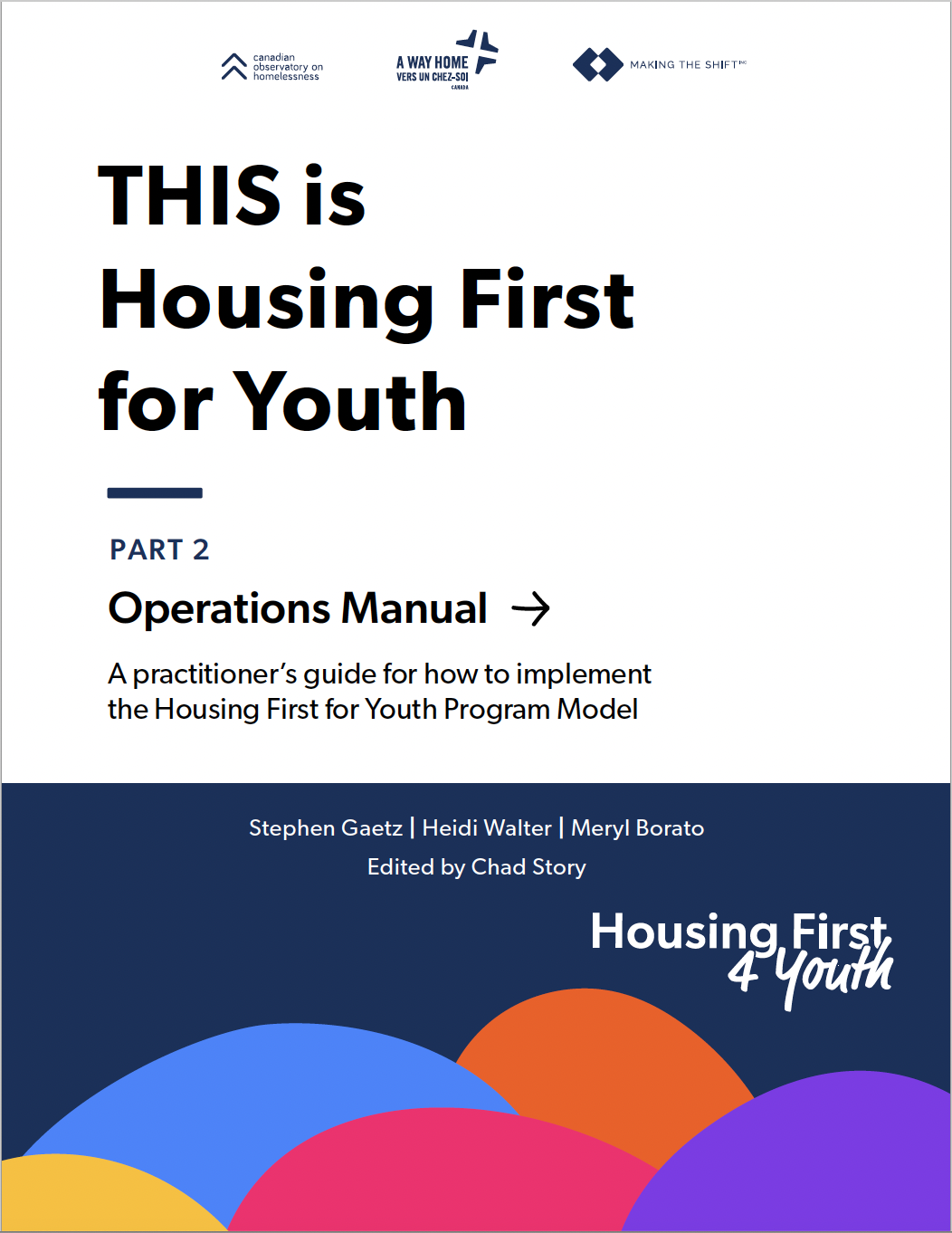 Family and Natural Supports
Youth Reconnect
UPSTREAM
HF4Y
Program Model Guide + Operations Manual
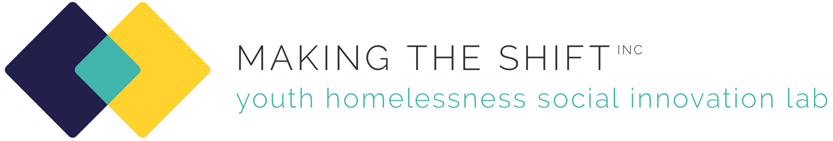 [Speaker Notes: The peer review process is integral to academic publishing as it ensures a high quality output. The COH has instituted a rigorous blind review process to our papers and books. Unlike the barriers associated with traditional academic publishing, the COH’s research is guided by an ‘open access’ policy in the hopes of increasing it’s reach.]
Community Engagement
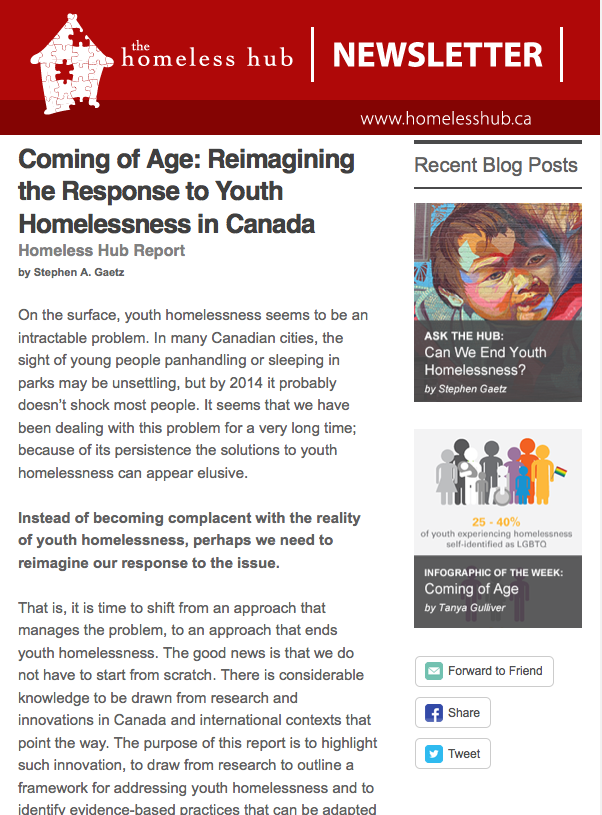 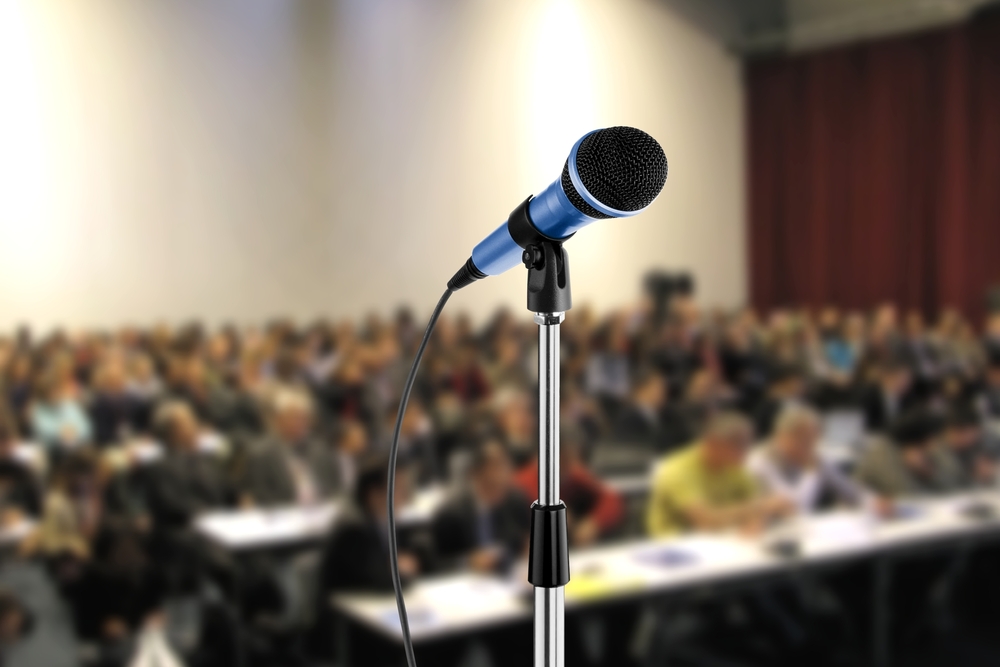 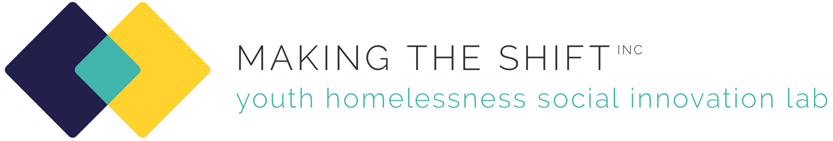 [Speaker Notes: The peer review process is integral to academic publishing as it ensures a high quality output. The COH has instituted a rigorous blind review process to our papers and books. Unlike the barriers associated with traditional academic publishing, the COH’s research is guided by an ‘open access’ policy in the hopes of increasing it’s reach.]
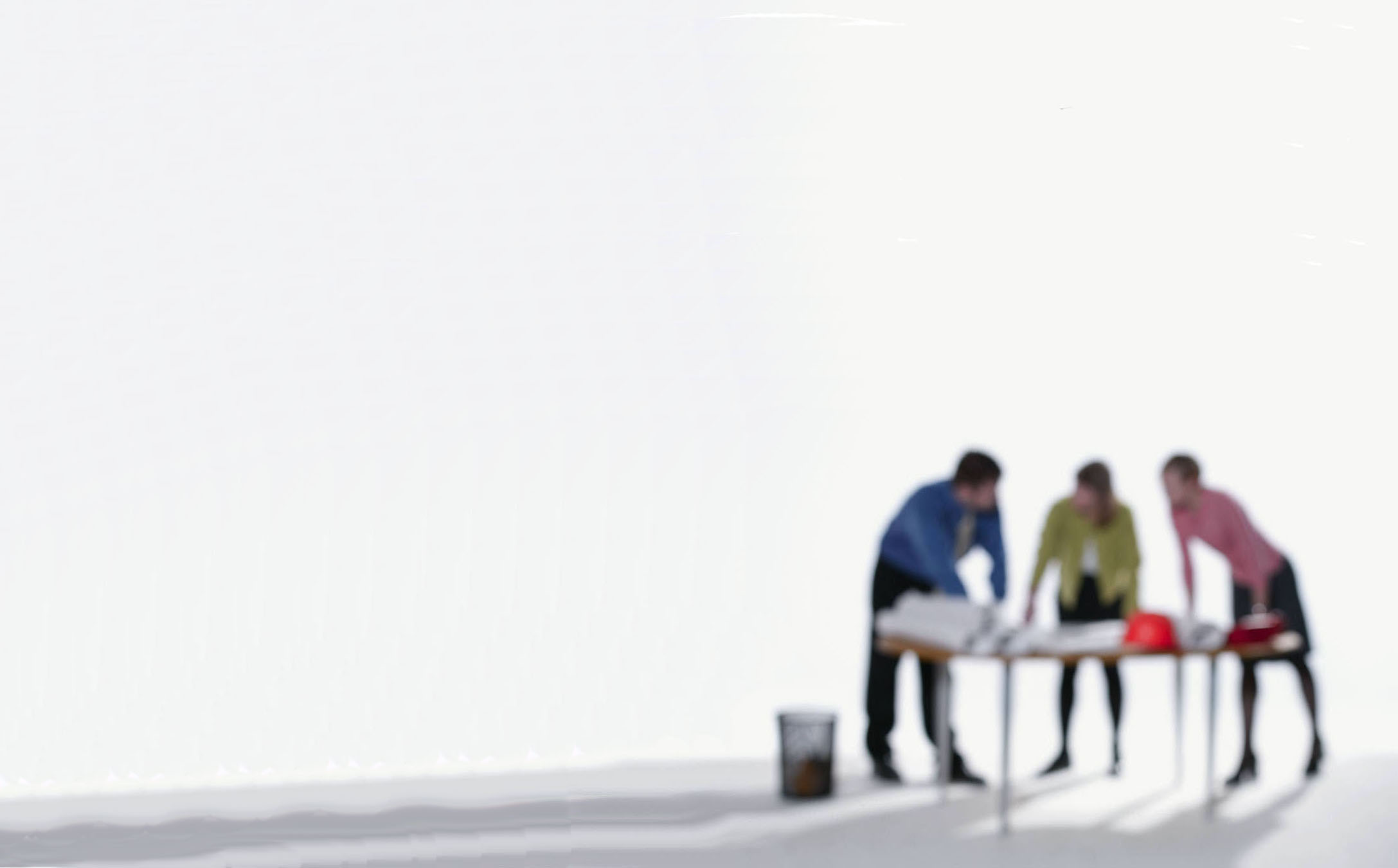 Community Systems Planning
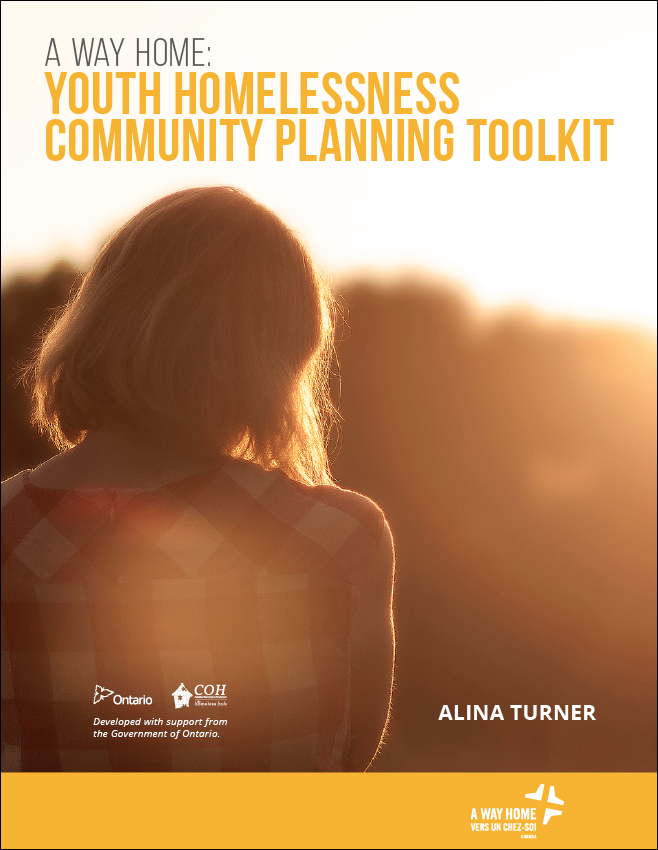 [Speaker Notes: Key to fostering scale and impact is systems planning and Government Relations.

Even the most innovative and evidence-based programs and policies operating in isolation will not lead to effective population level outcomes. AWH, COH and Turner Strategies have combined efforts to launch a “Systems Planning Collective” to help build the capacity for communities and all orders of government to ensure programs and policies focused on prevention and sustained exits are part of a systems approach and plan. The Collective’s work will help enable community uptake of what emerges from the MtS NCE.

For fostering scale & impact for Housing First for Youth in particular, government relations has been key. For example, in the U.S. we advised HUD and USICH concerning Housing First for Youth, and we’re also working with the Canadian federal government on directives for communities with the renewed Homelessness Partnering Strategy, Reaching Home, to ensure that Housing First for Youth programs funded by HPS are consistent with our model.]
Government Relations
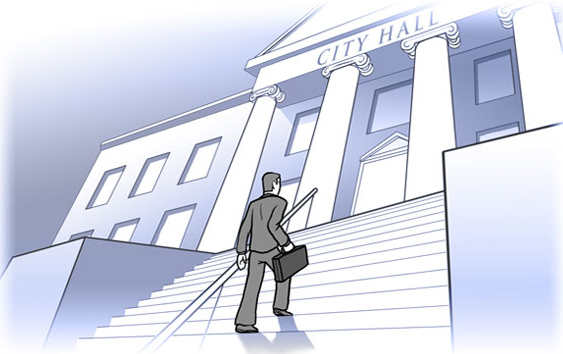 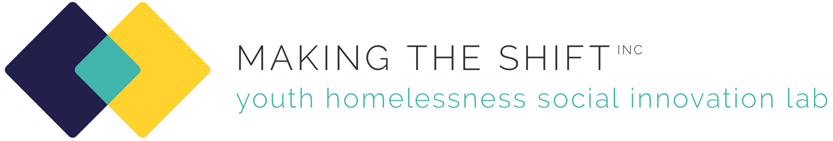 [Speaker Notes: Key to fostering scale and impact is systems planning and Government Relations.

Even the most innovative and evidence-based programs and policies operating in isolation will not lead to effective population level outcomes. AWH, COH and Turner Strategies have combined efforts to launch a “Systems Planning Collective” to help build the capacity for communities and all orders of government to ensure programs and policies focused on prevention and sustained exits are part of a systems approach and plan. The Collective’s work will help enable community uptake of what emerges from the MtS NCE.

For fostering scale & impact for Housing First for Youth in particular, government relations has been key. For example, in the U.S. we advised HUD and USICH concerning Housing First for Youth, and we’re also working with the Canadian federal government on directives for communities with the renewed Homelessness Partnering Strategy, Reaching Home, to ensure that Housing First for Youth programs funded by HPS are consistent with our model.]
Events and Conferences
Revisiting and refreshing the Youth Rights! Right Now! Guide (2023)
International Forum on Transitions from Care (Spring 2023)
International Conference on Youth Homelessness Prevention (Spring 2024)
International Research Conference on Youth Homelessness Prevention (Spring 2025)
State of Systems Approaches to Youth Homelessness Prevention in the UNECE Region Report and International Convening (2024)
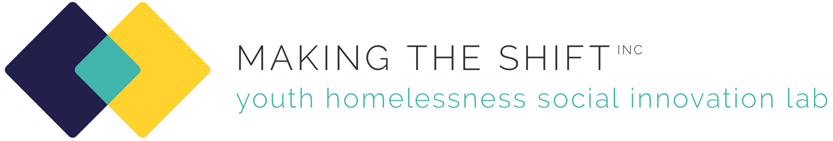 [Speaker Notes: The peer review process is integral to academic publishing as it ensures a high quality output. The COH has instituted a rigorous blind review process to our papers and books. Unlike the barriers associated with traditional academic publishing, the COH’s research is guided by an ‘open access’ policy in the hopes of increasing it’s reach.]
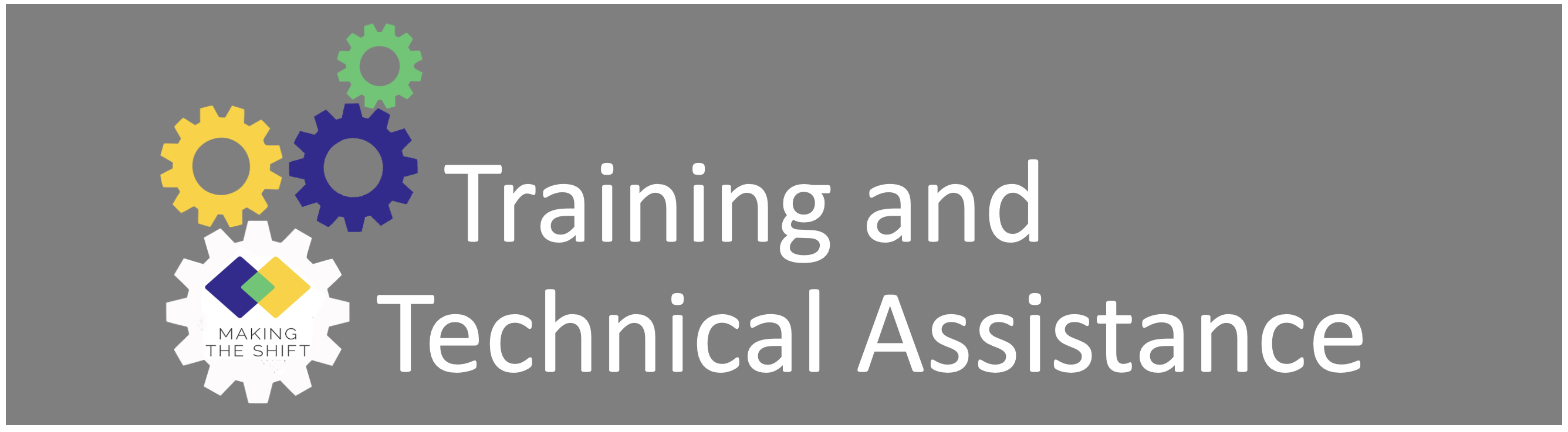 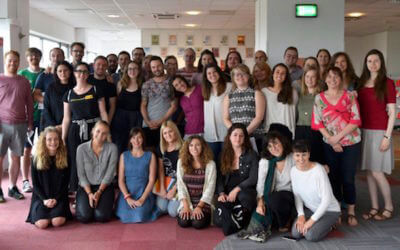 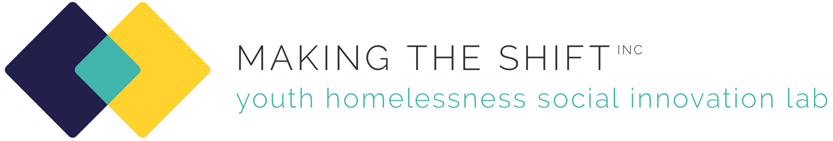 International Profile of the work
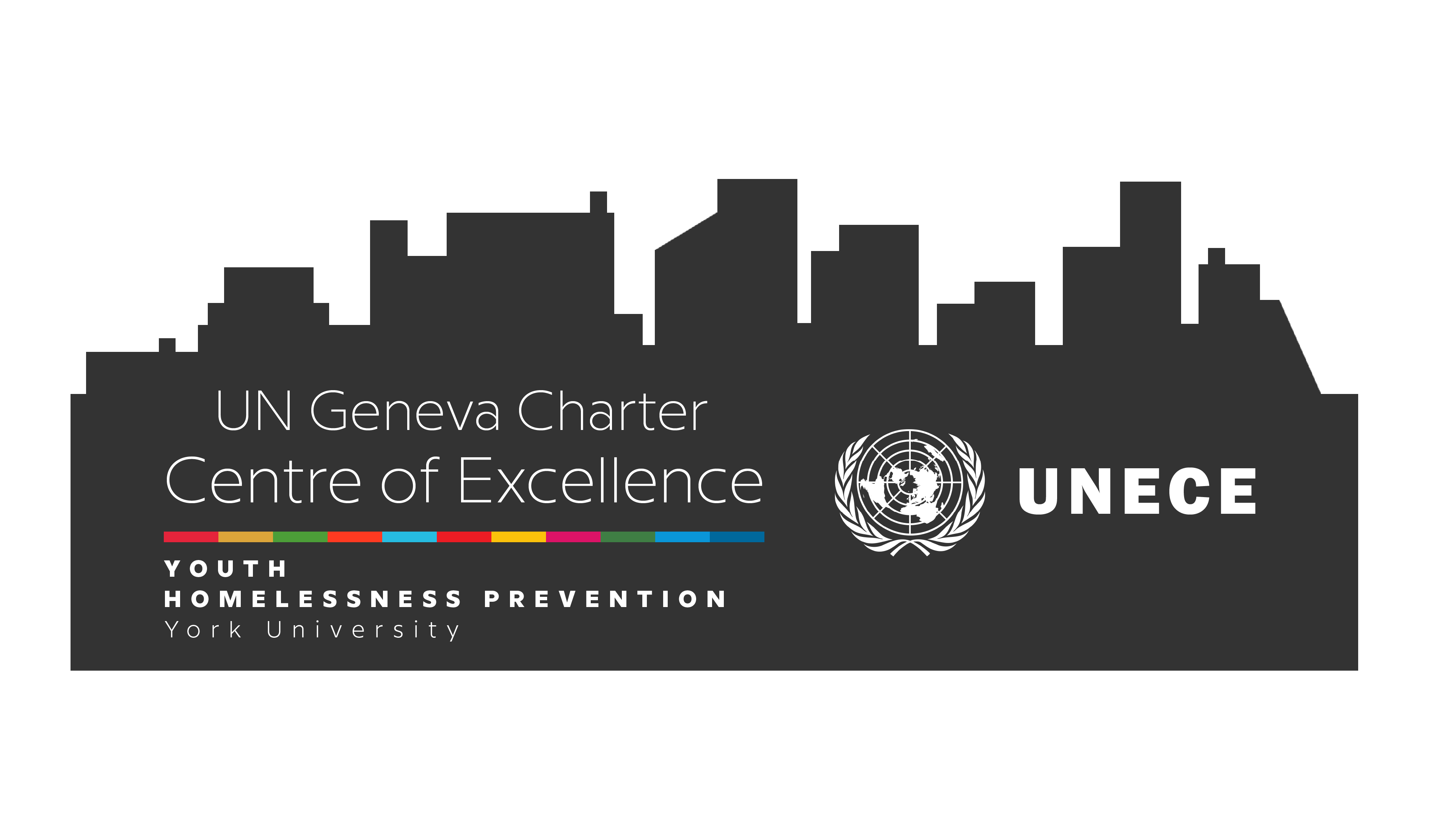 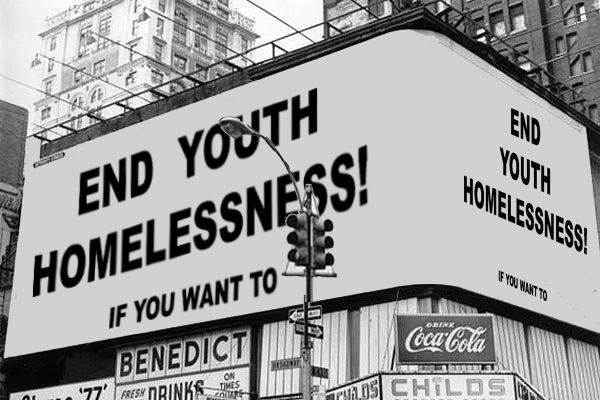 Can we
END 
youth homelessness?
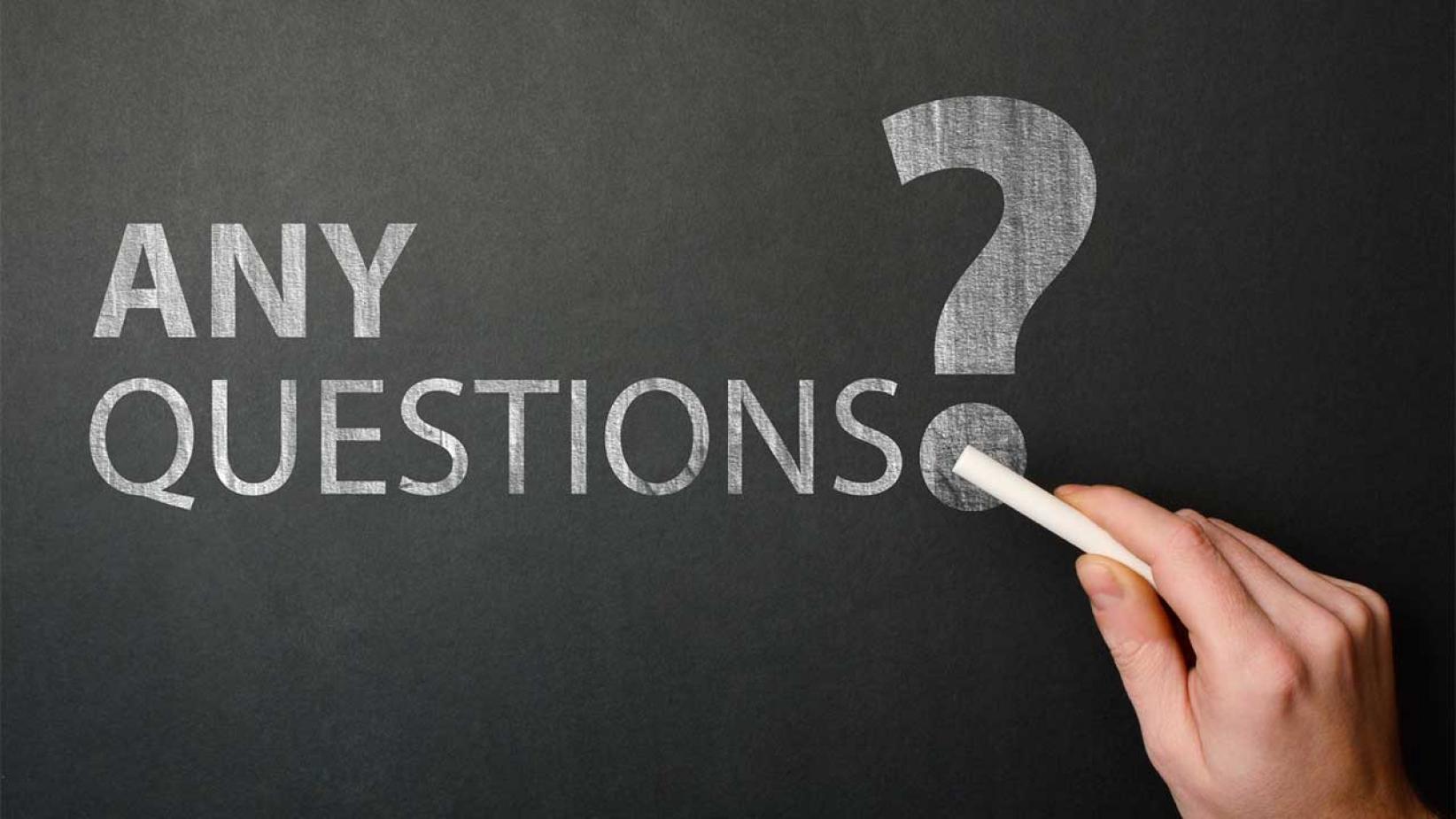